٤
صفحة
الفصل
١٦٦
الكسور الاعتيادية والكسور العشرية
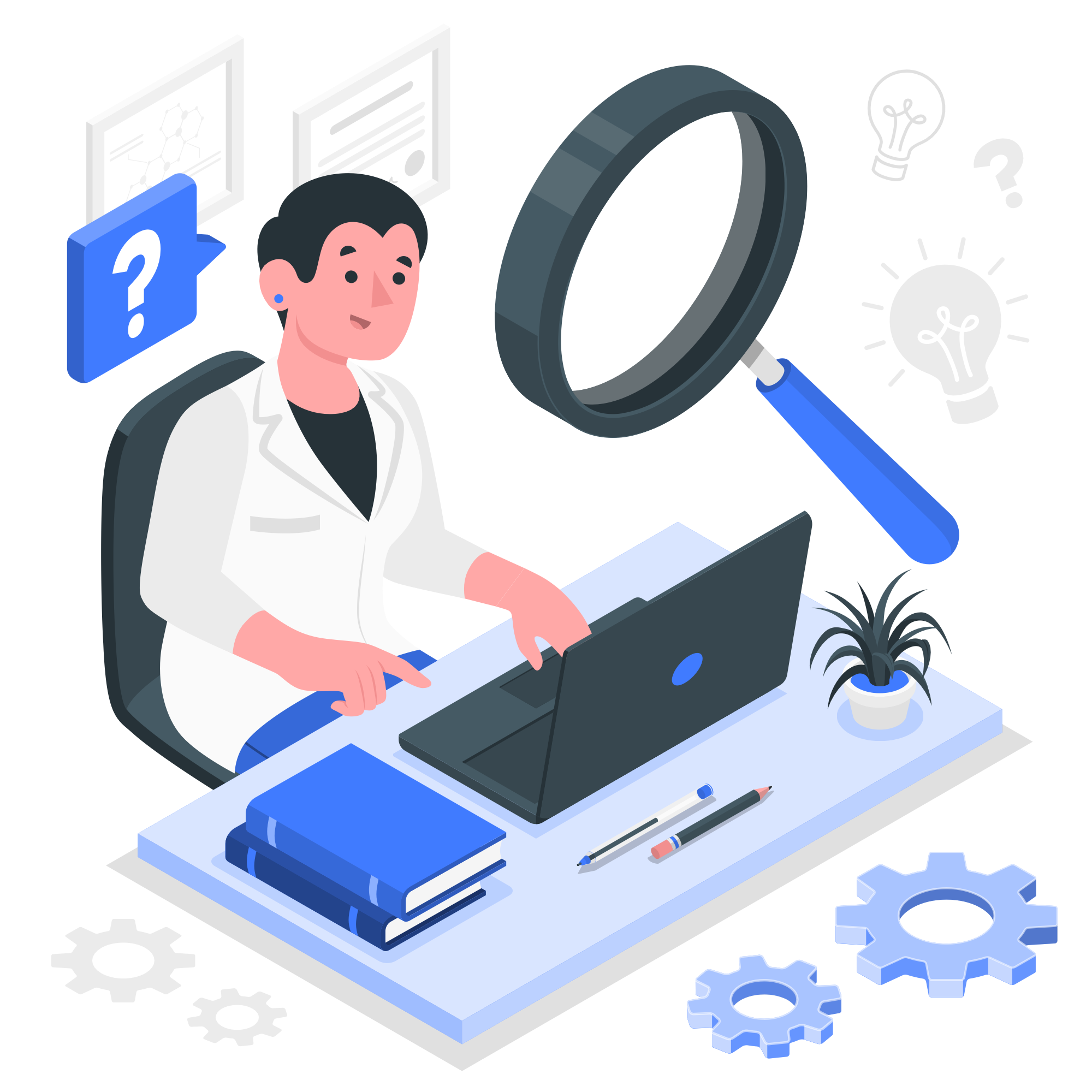 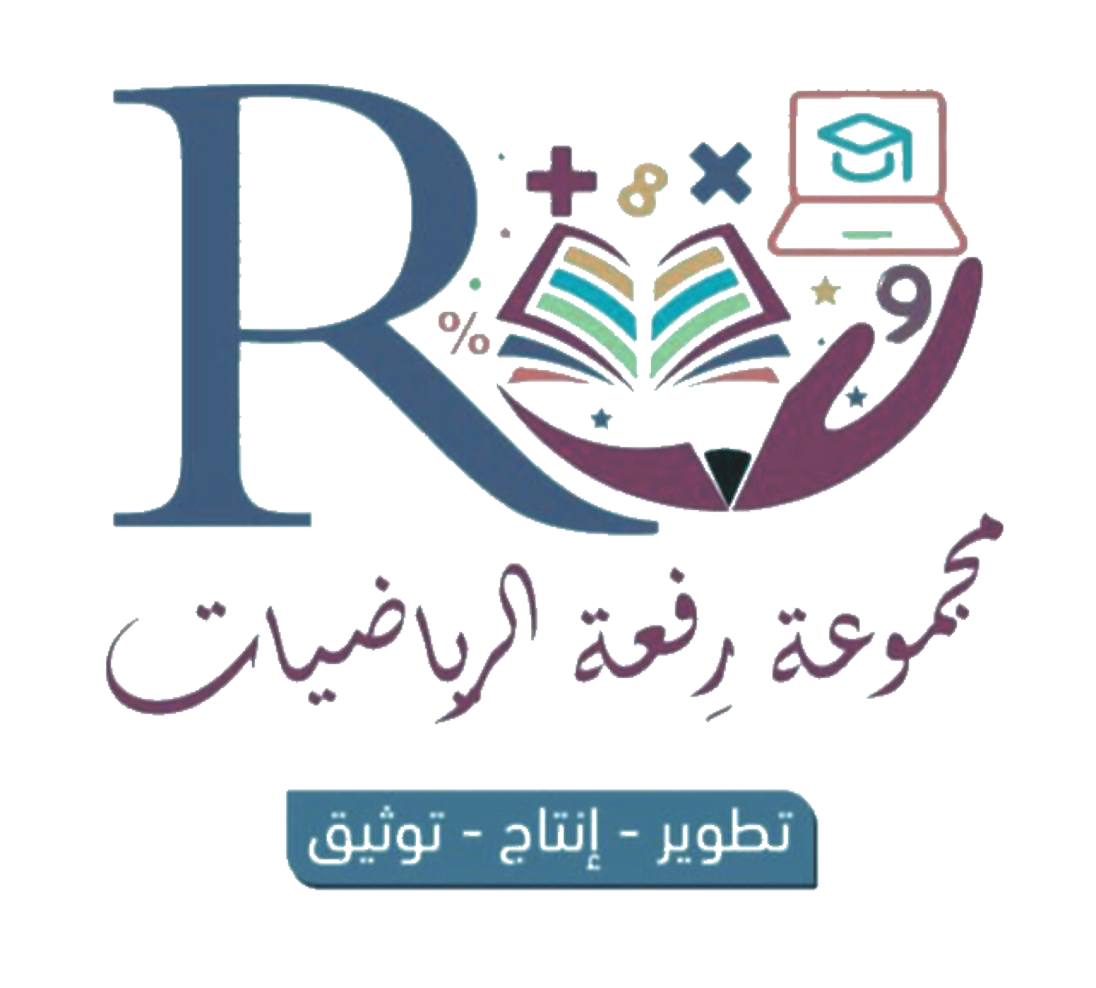 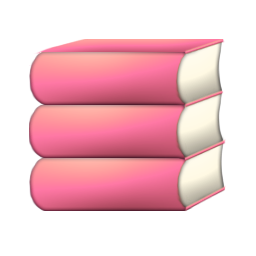 ٤-٧ كتابة الكسور العشرية في صورة كسور اعتيادية
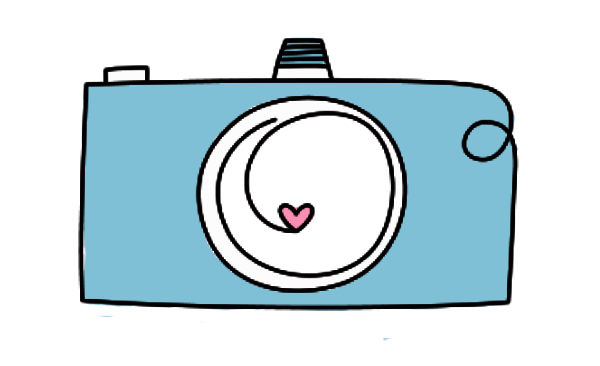 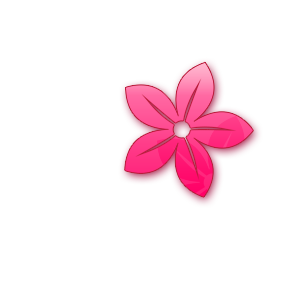 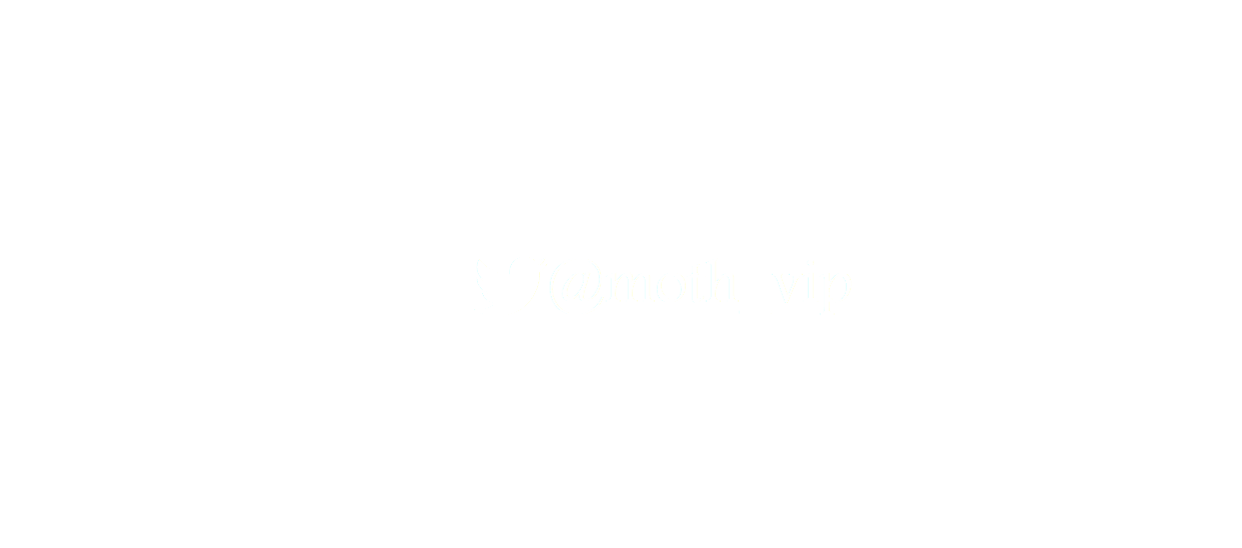 أدوات
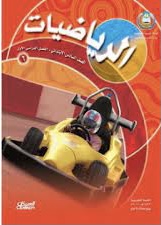 نشاط
تعزيز مهارة
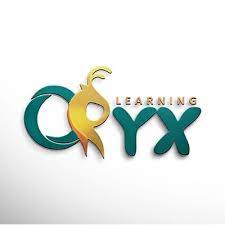 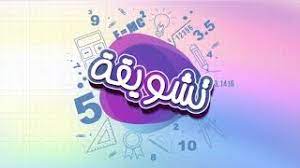 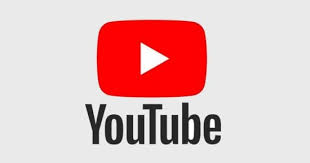 إيجاد حجم منشور رباعي
المهارة ١٠ :
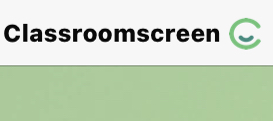 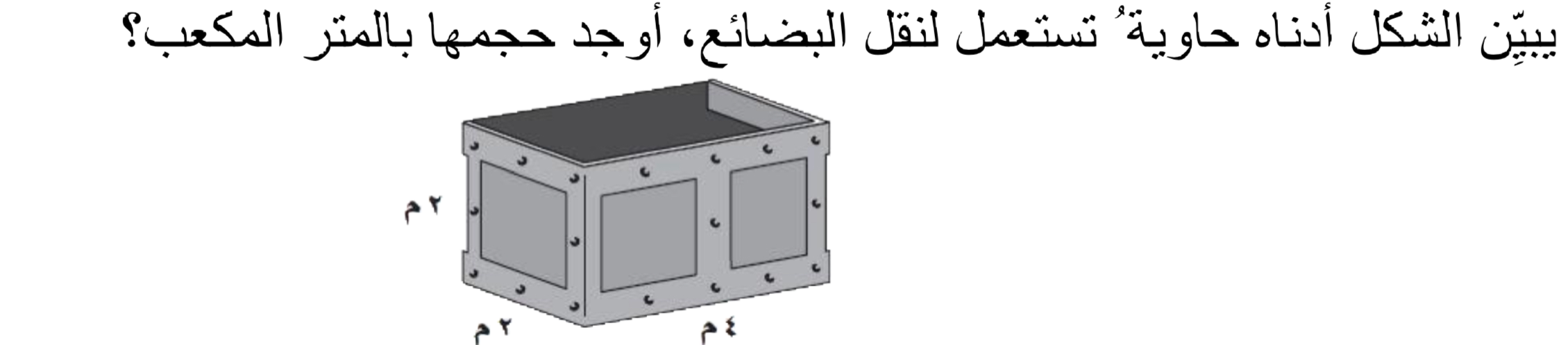 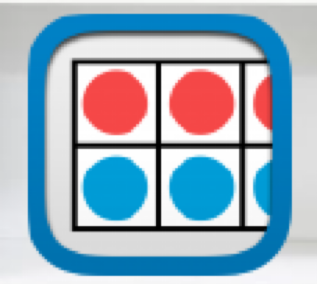 التقويم
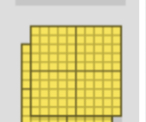 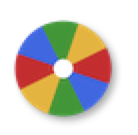 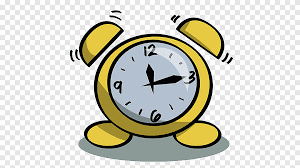 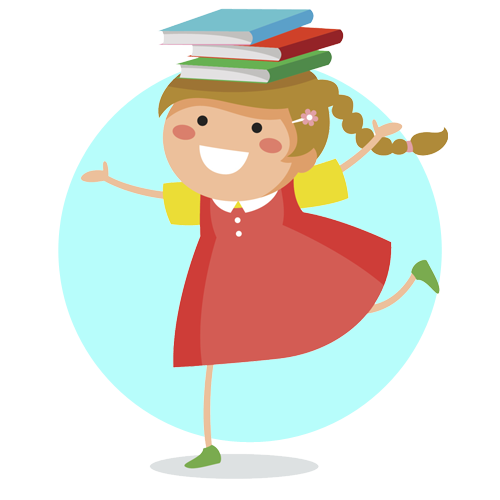 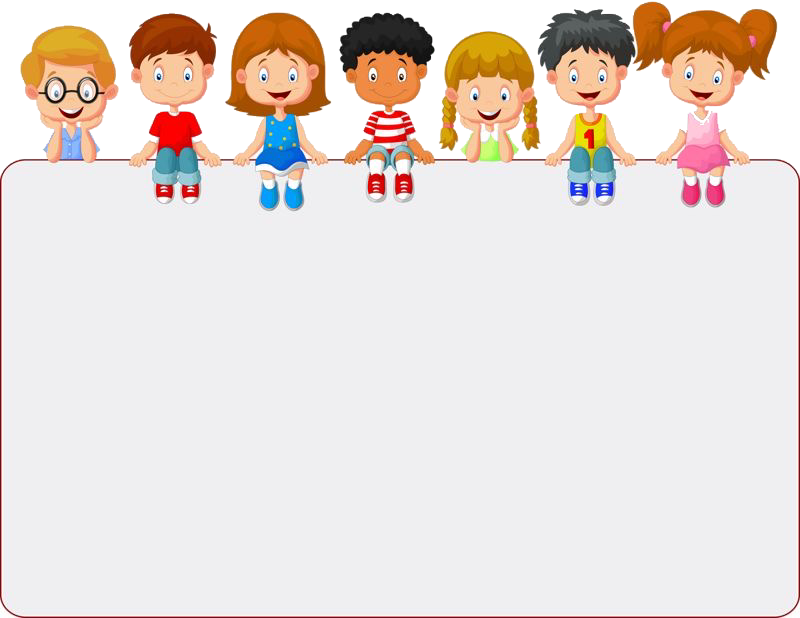 أدوات
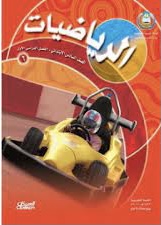 نشاط
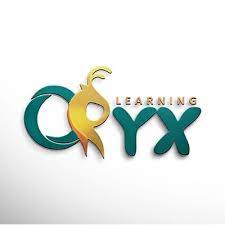 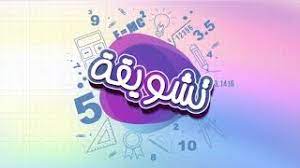 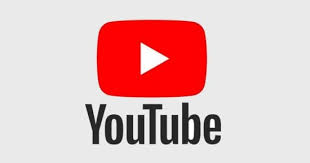 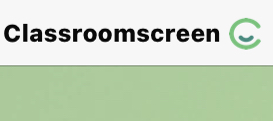 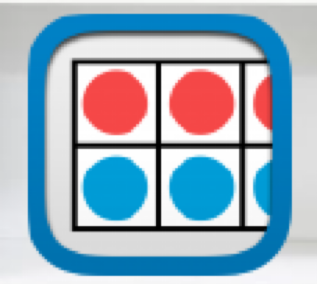 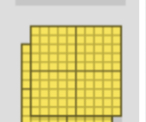 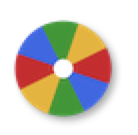 ماذا أعرف
جدول التعلم
ماذا تعلمت
ماذا أريد أن أعرف
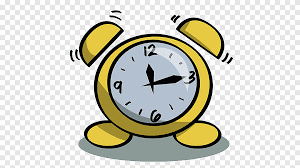 أدوات
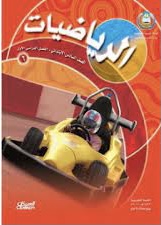 نشاط
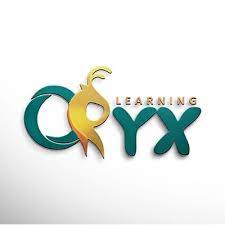 فكرة الدرس
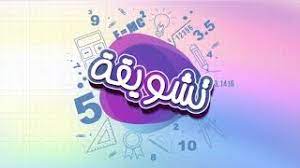 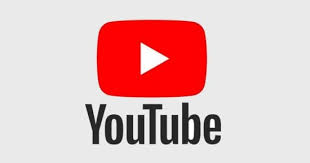 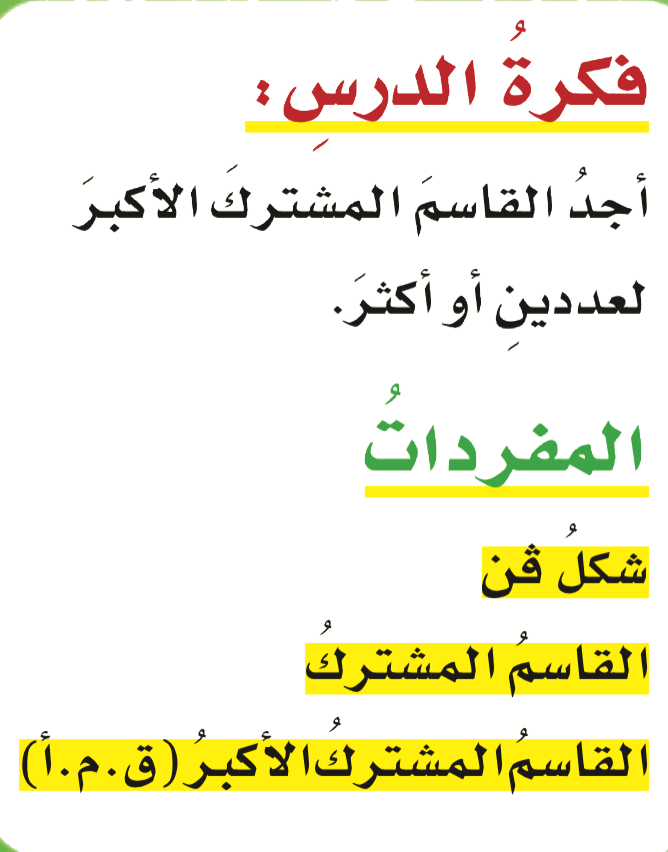 التدريس
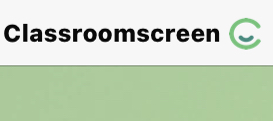 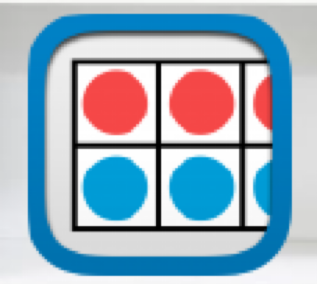 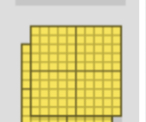 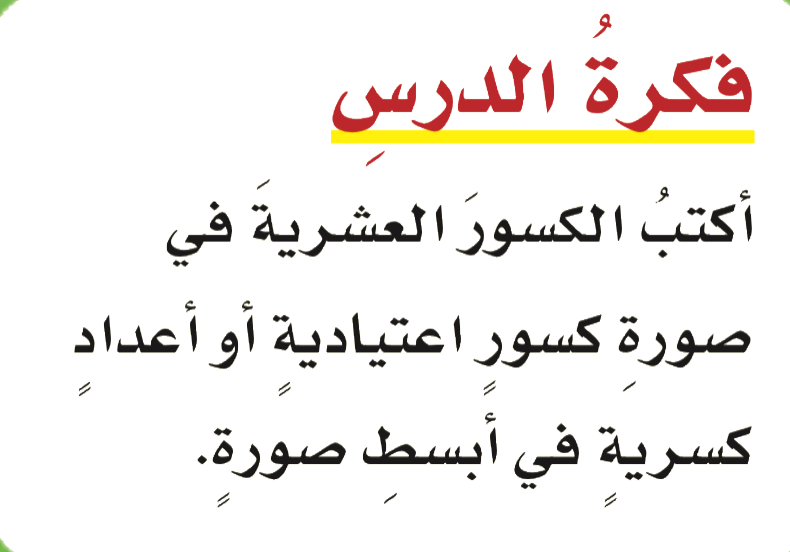 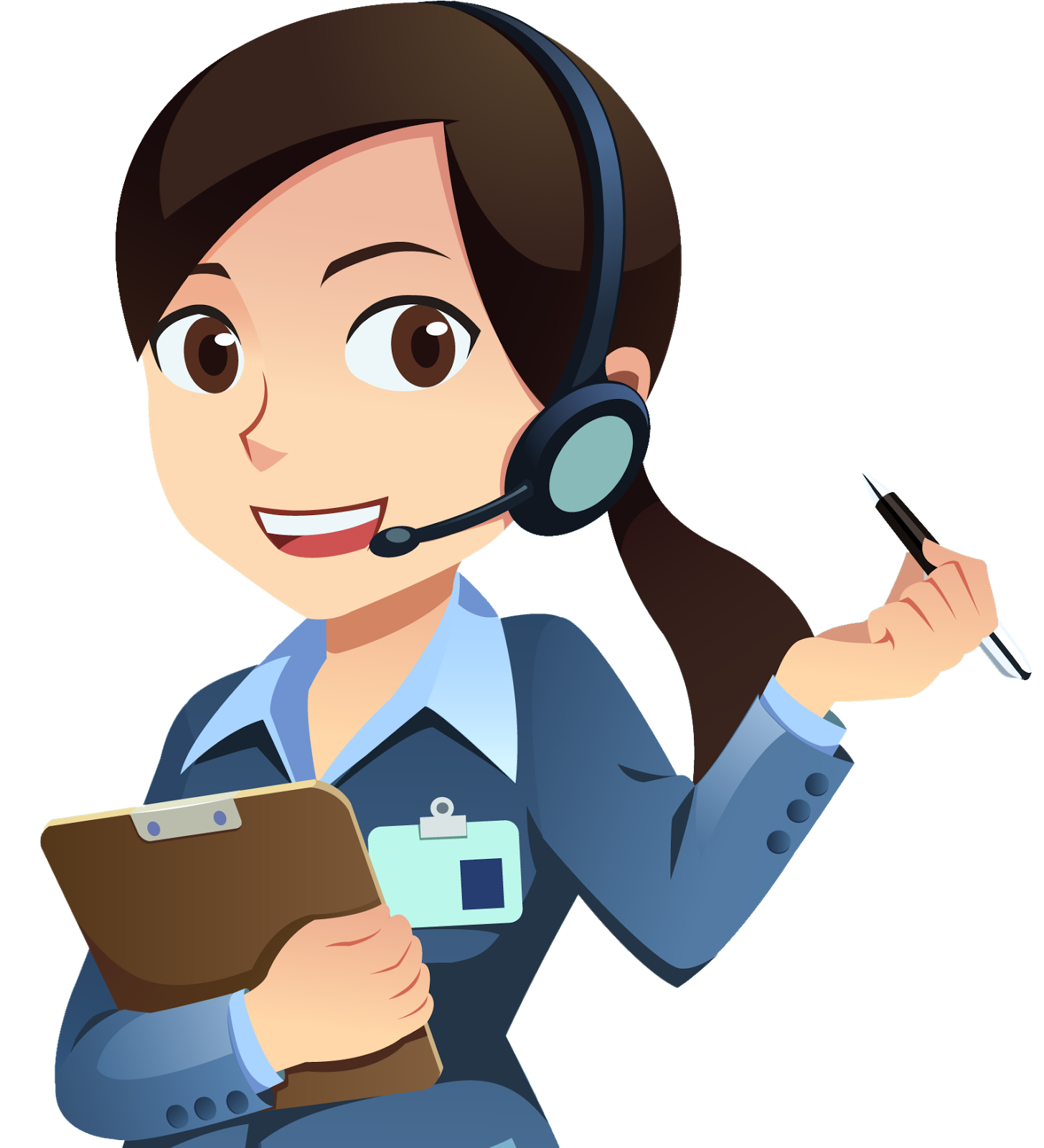 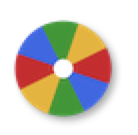 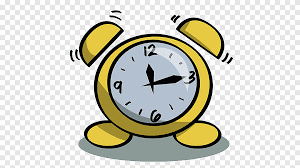 أدوات
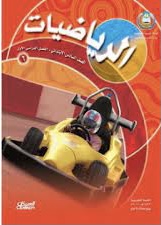 نشاط
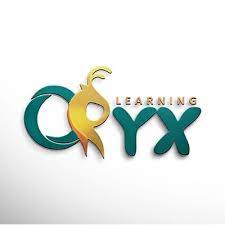 استعد
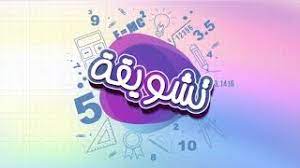 التركيز
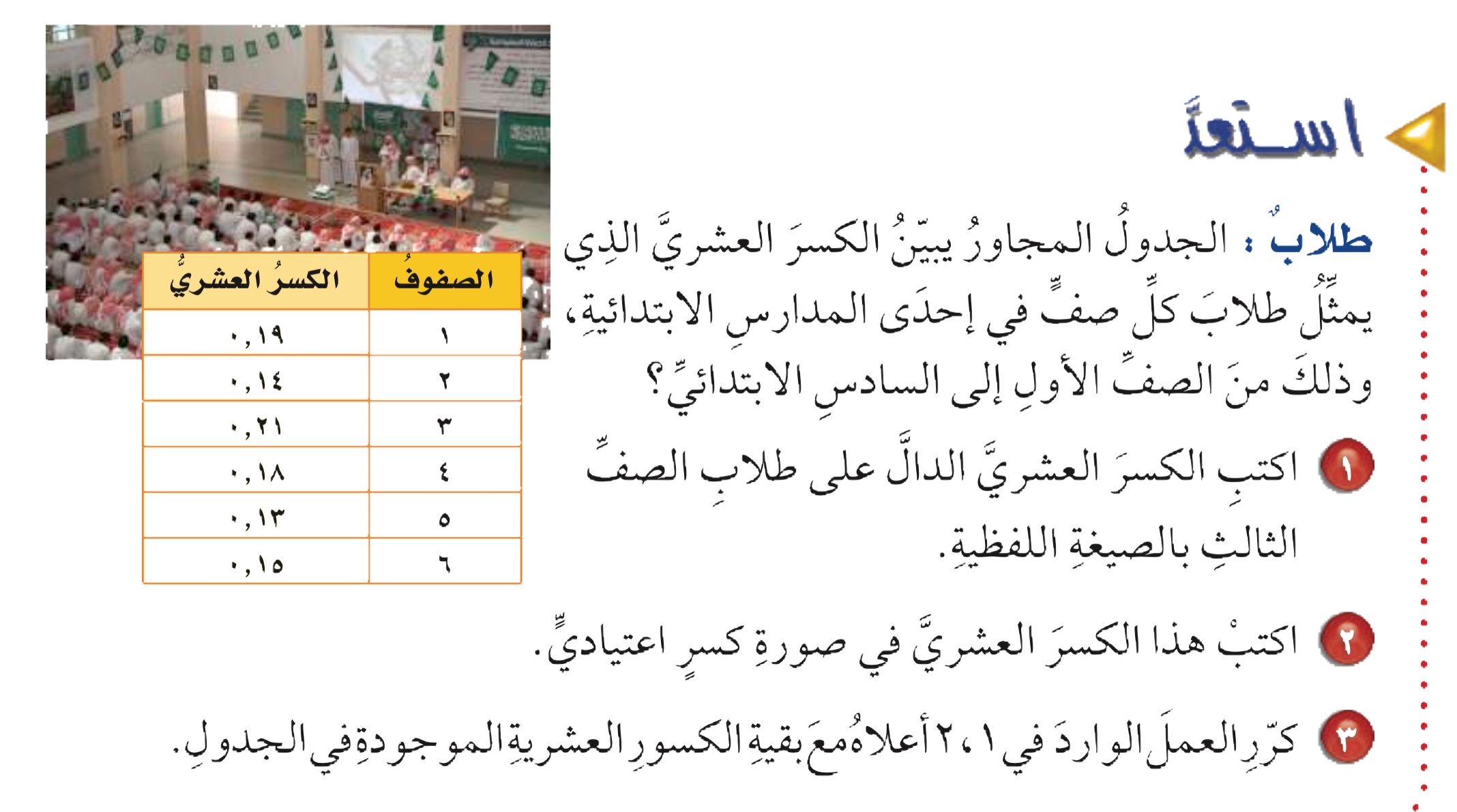 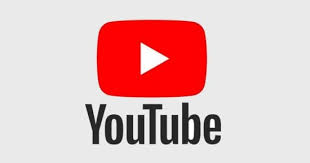 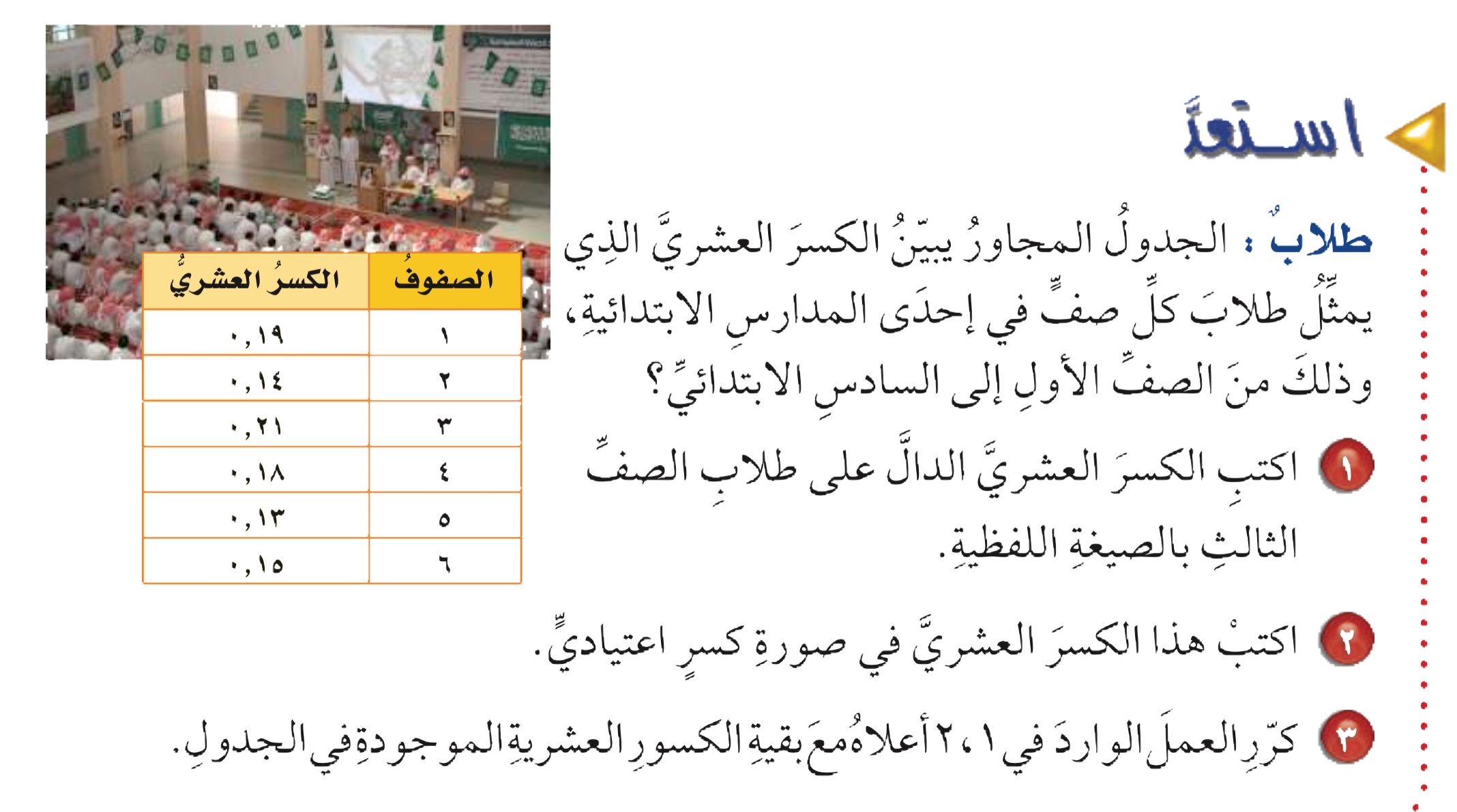 التدريس
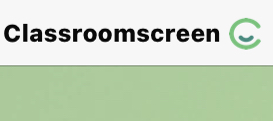 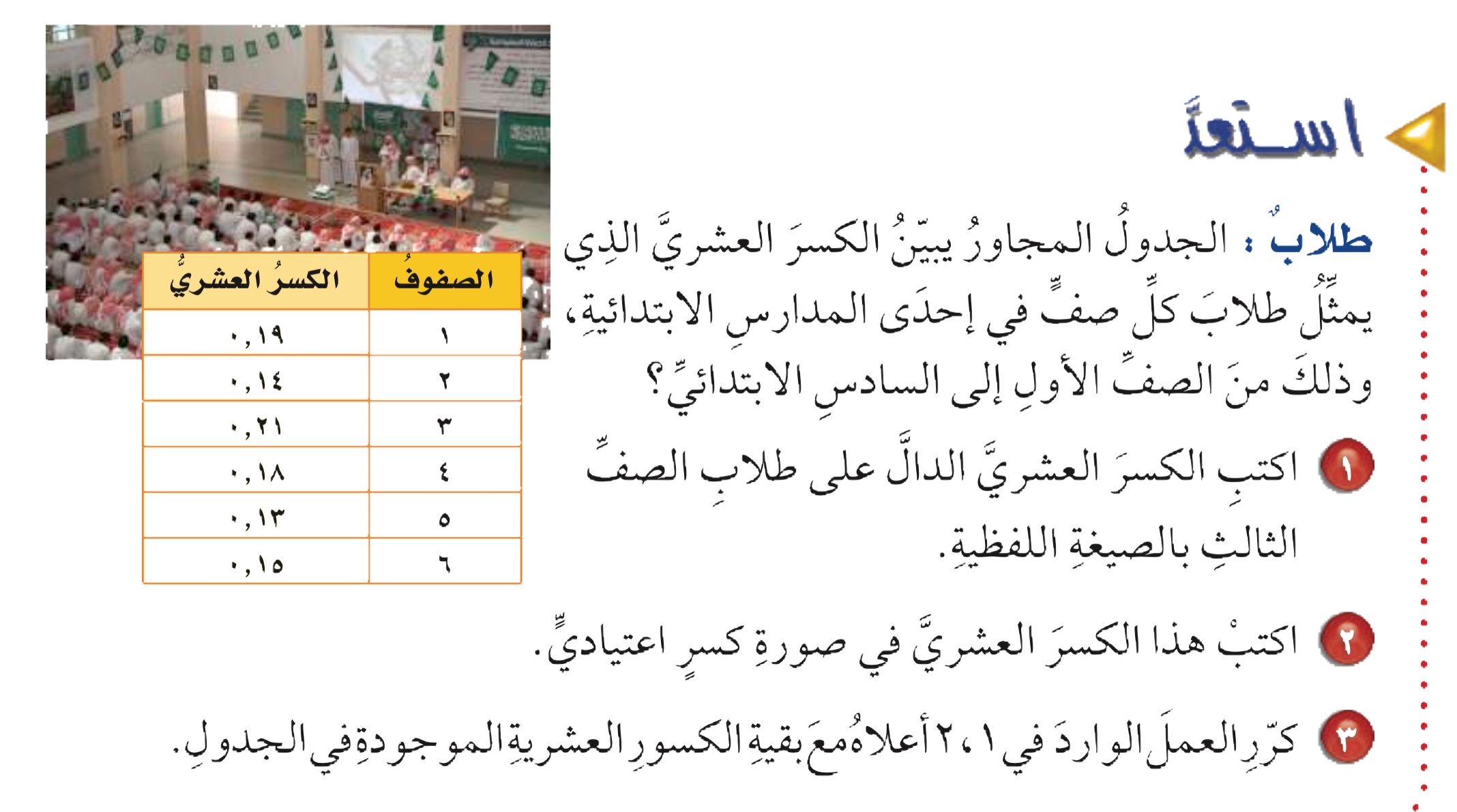 التدريب
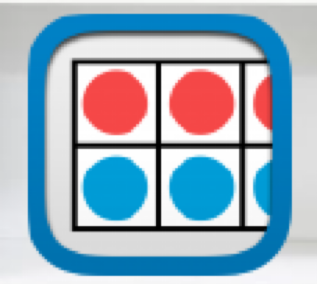 التقويم
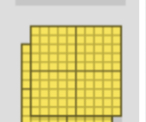 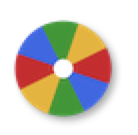 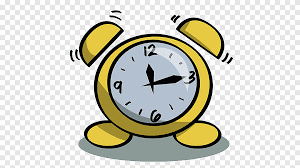 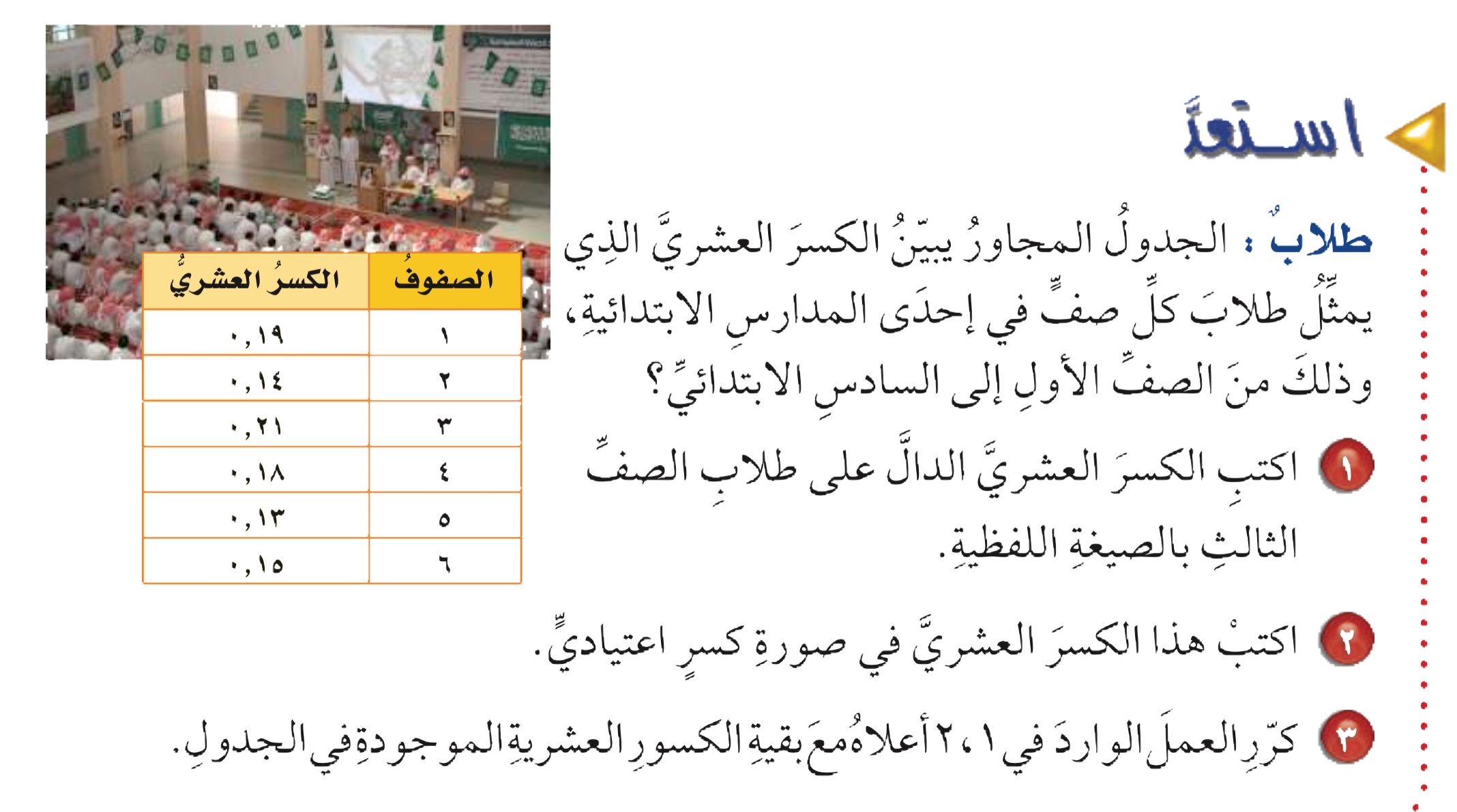 أدوات
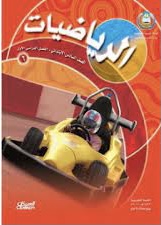 ٢١
نشاط
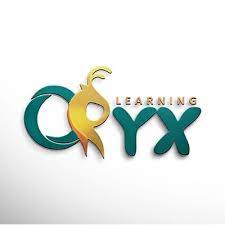 استعد
١٠٠
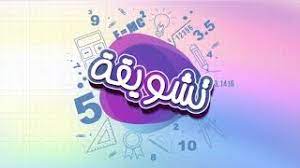 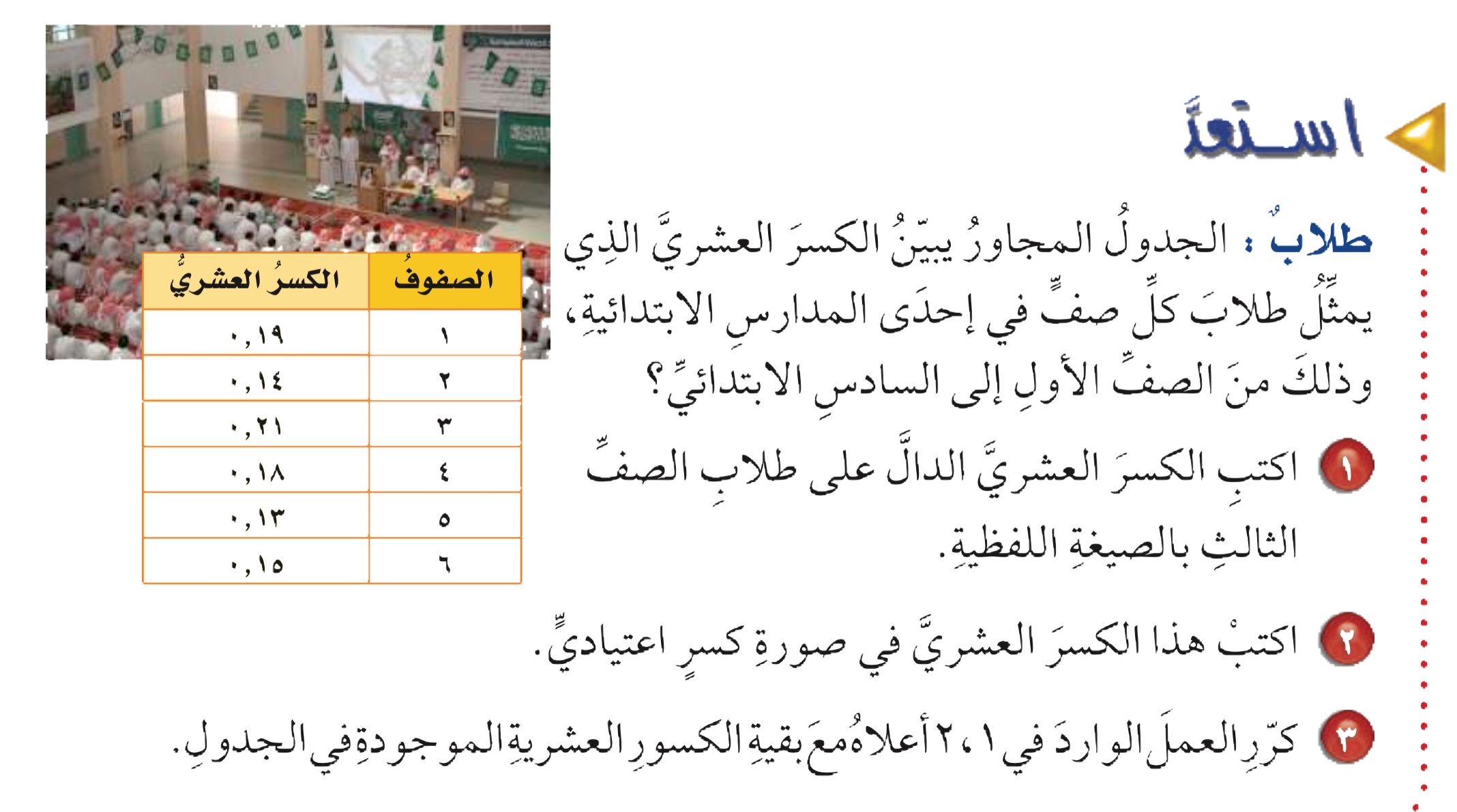 التركيز
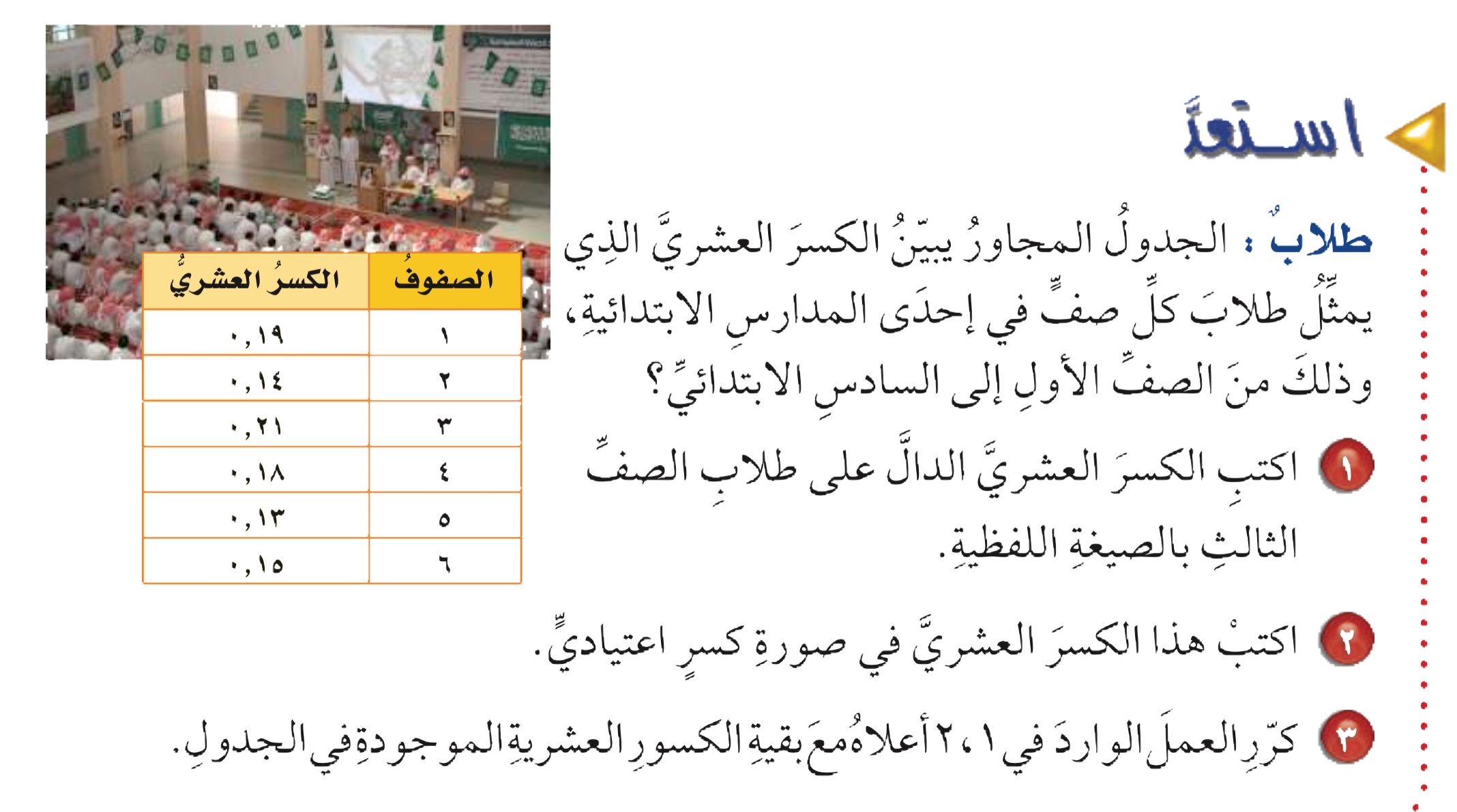 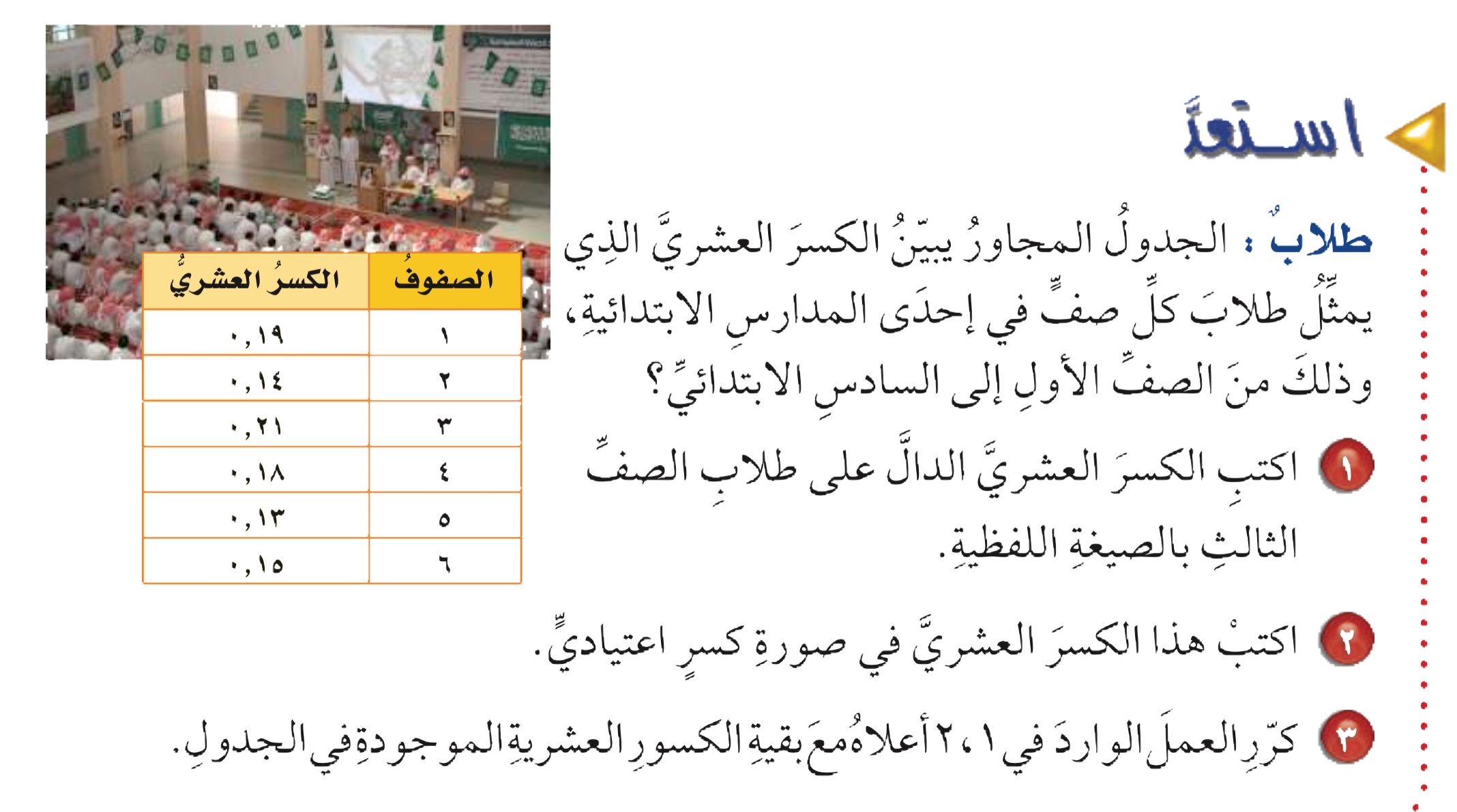 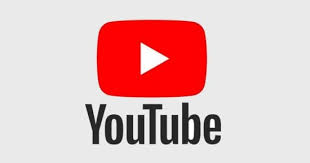 واحد وعشرون من مئة
التدريس
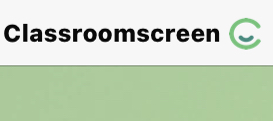 التدريب
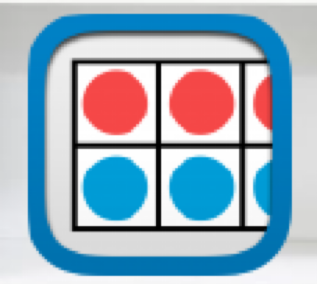 التقويم
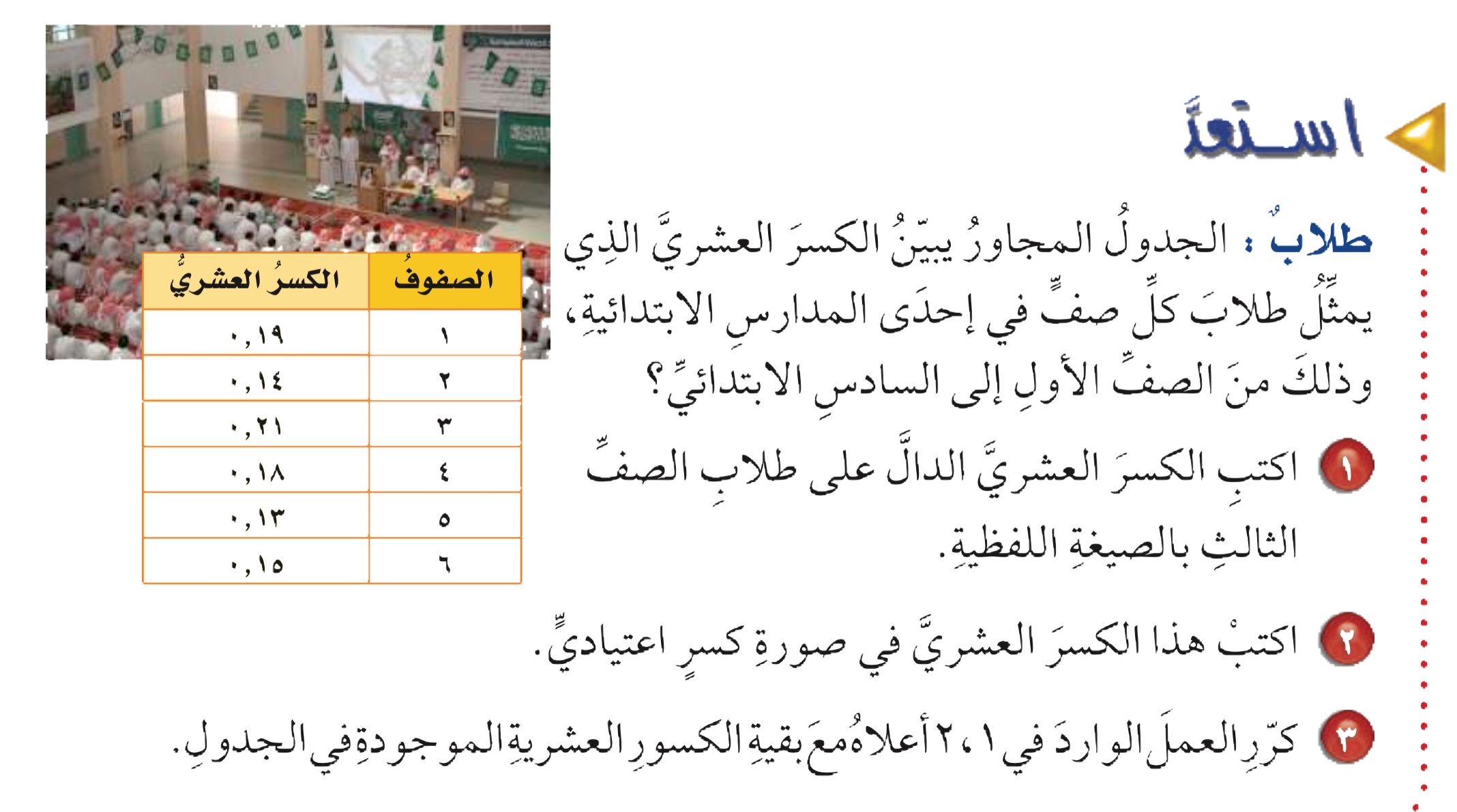 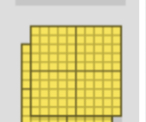 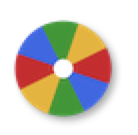 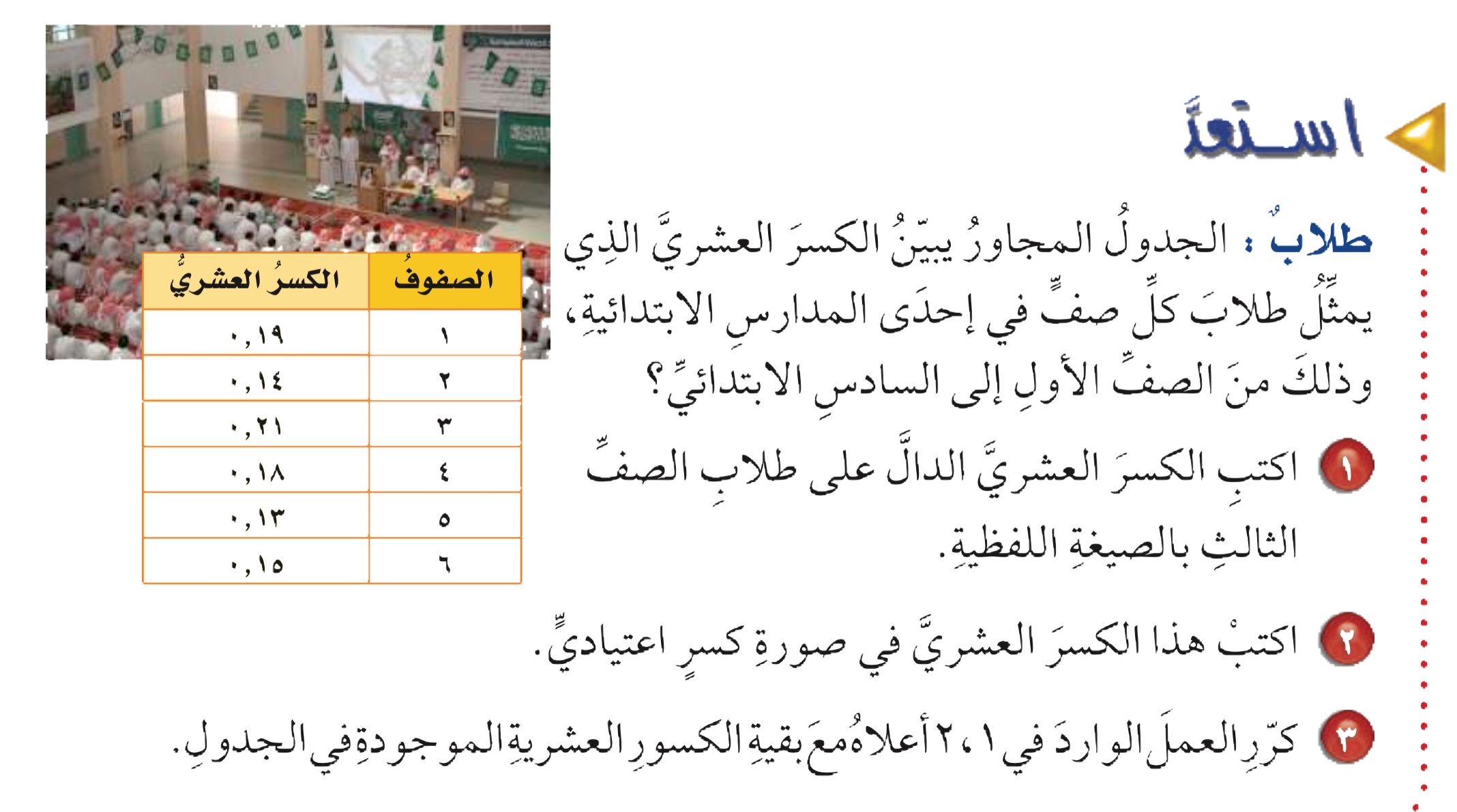 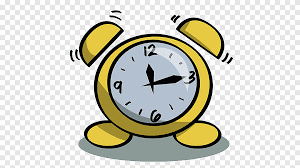 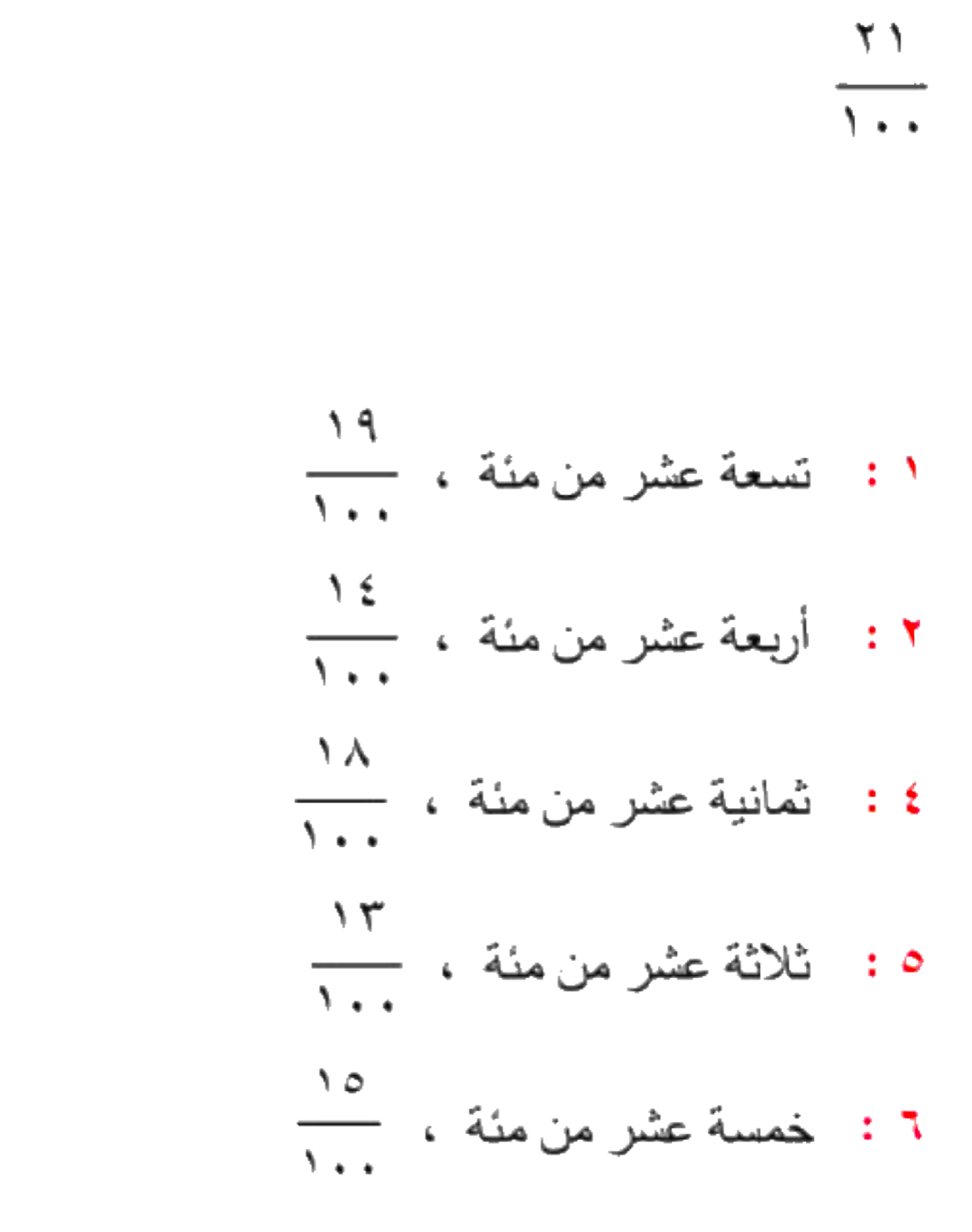 أدوات
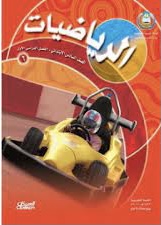 نشاط
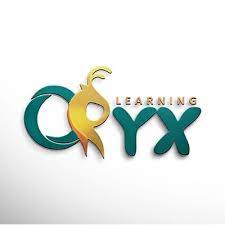 استعد
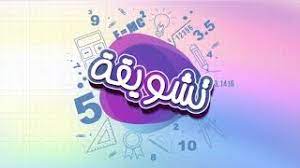 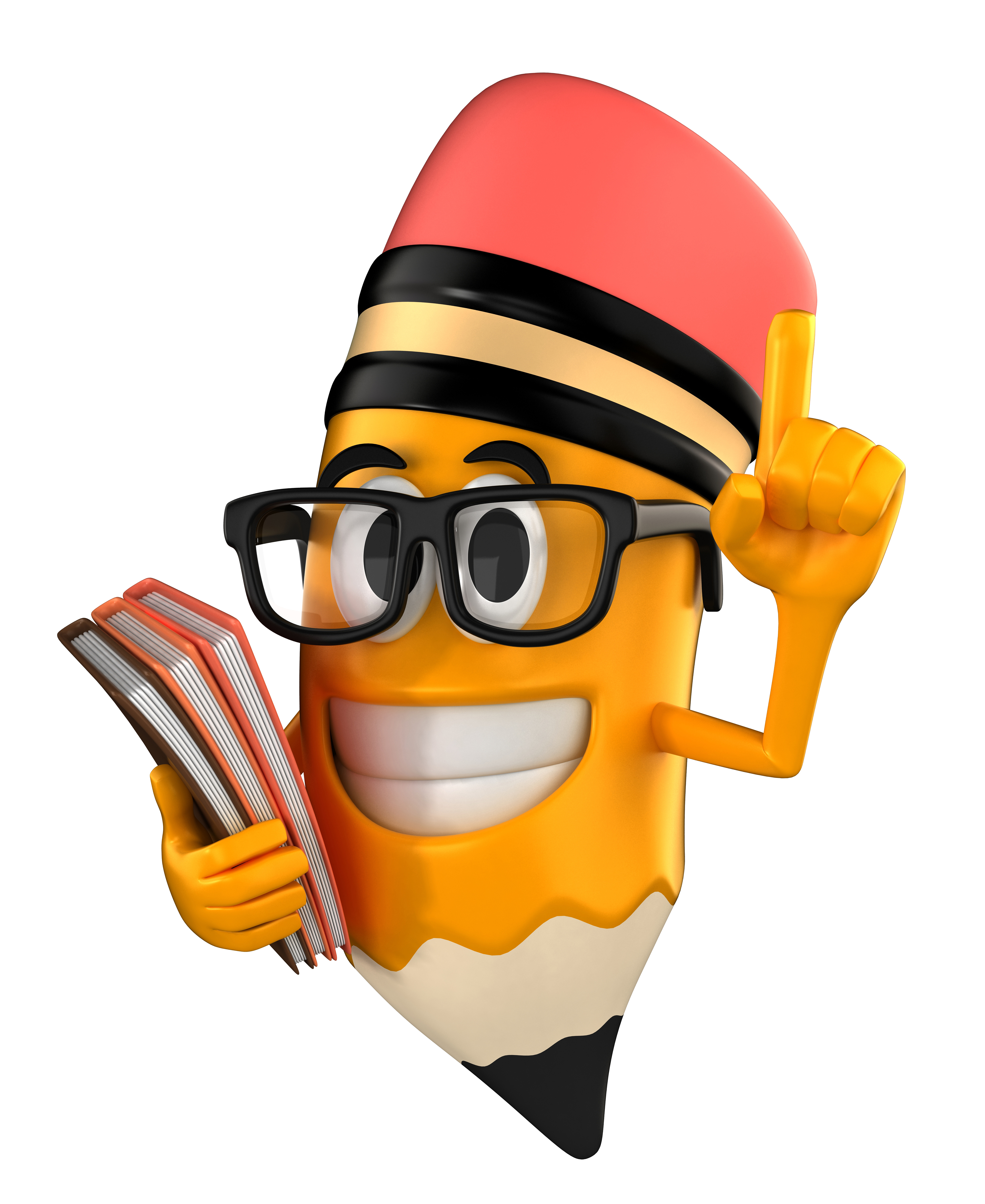 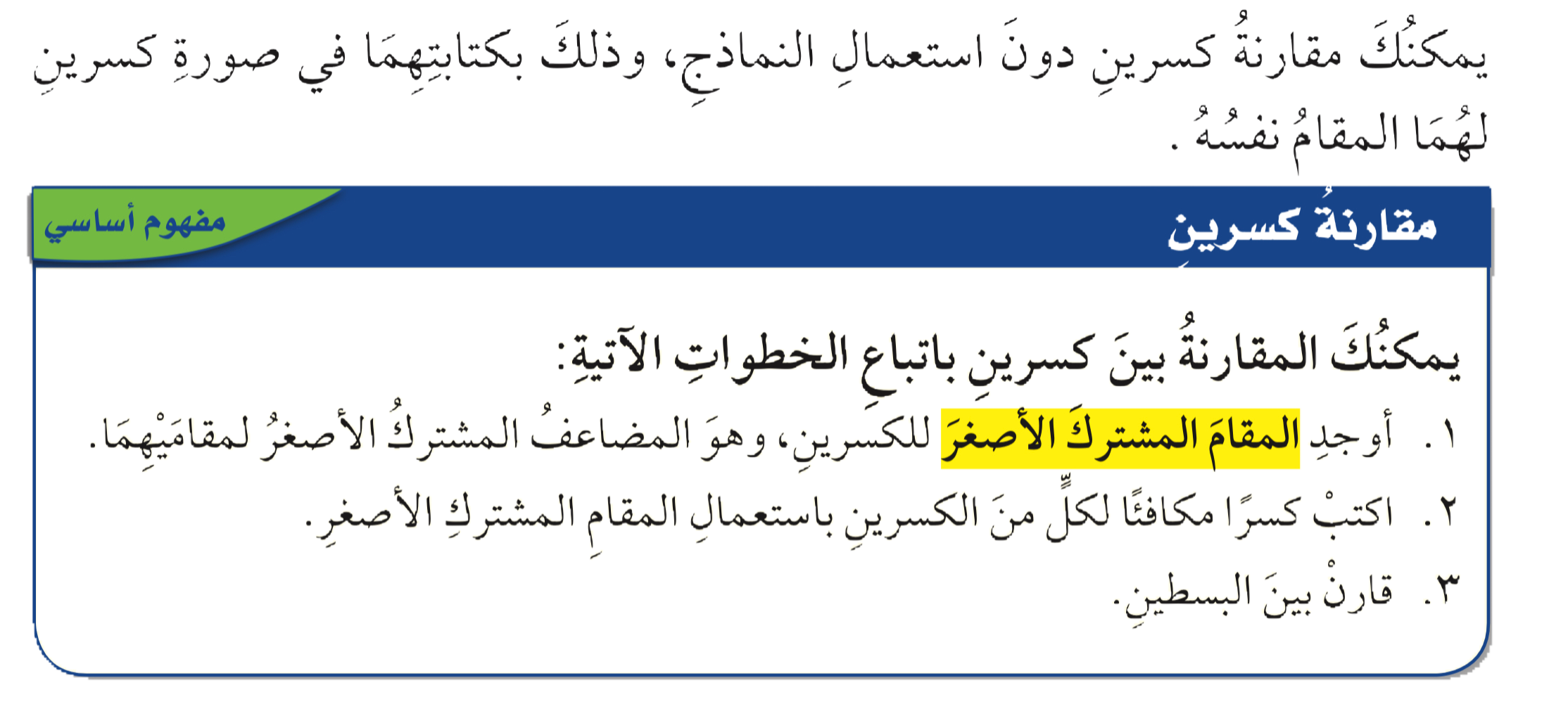 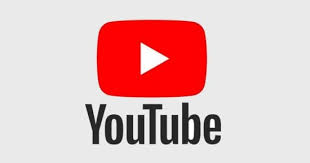 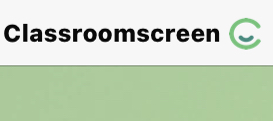 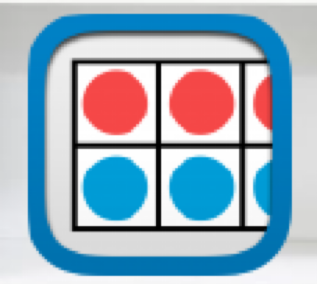 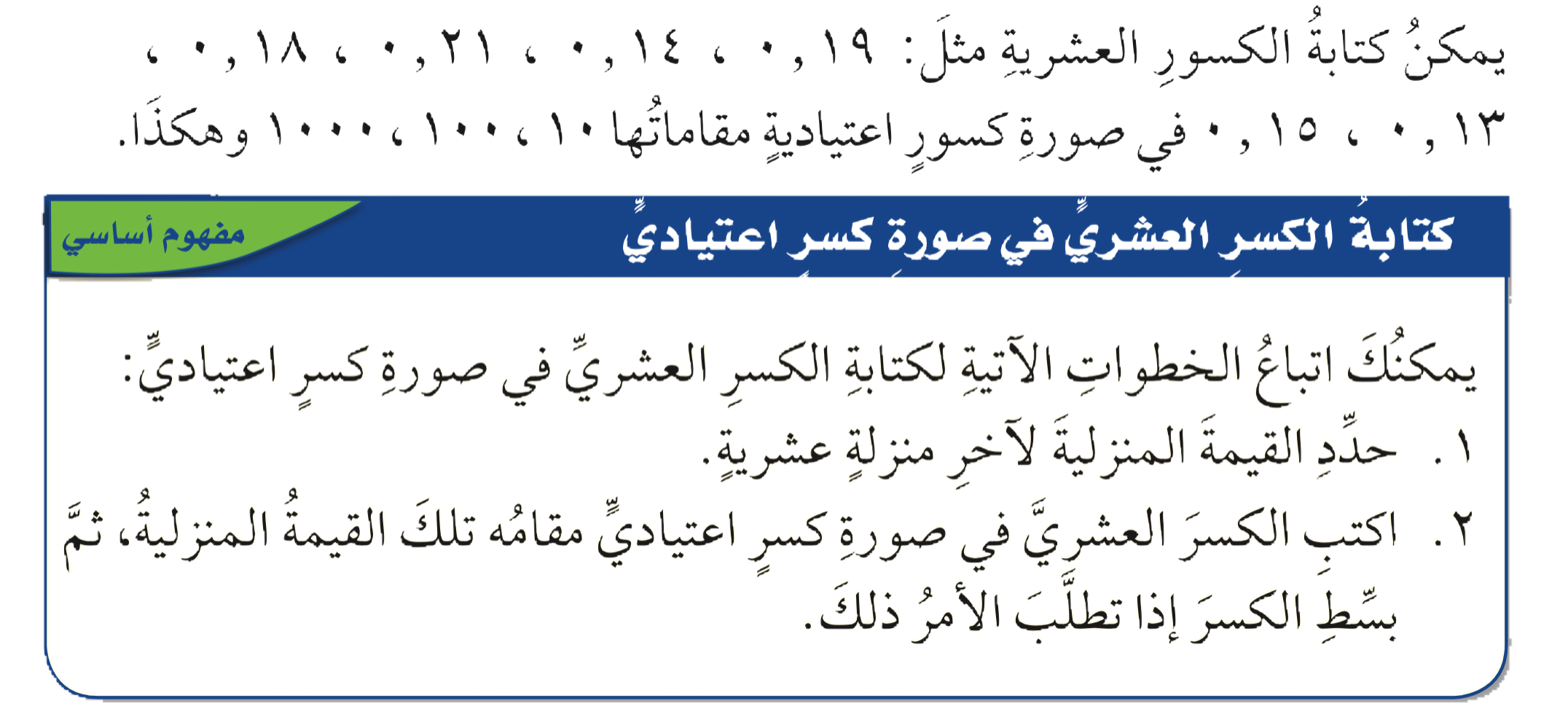 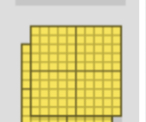 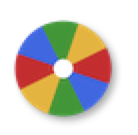 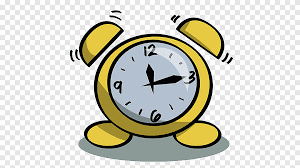 أدوات
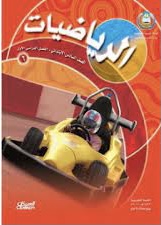 نشاط
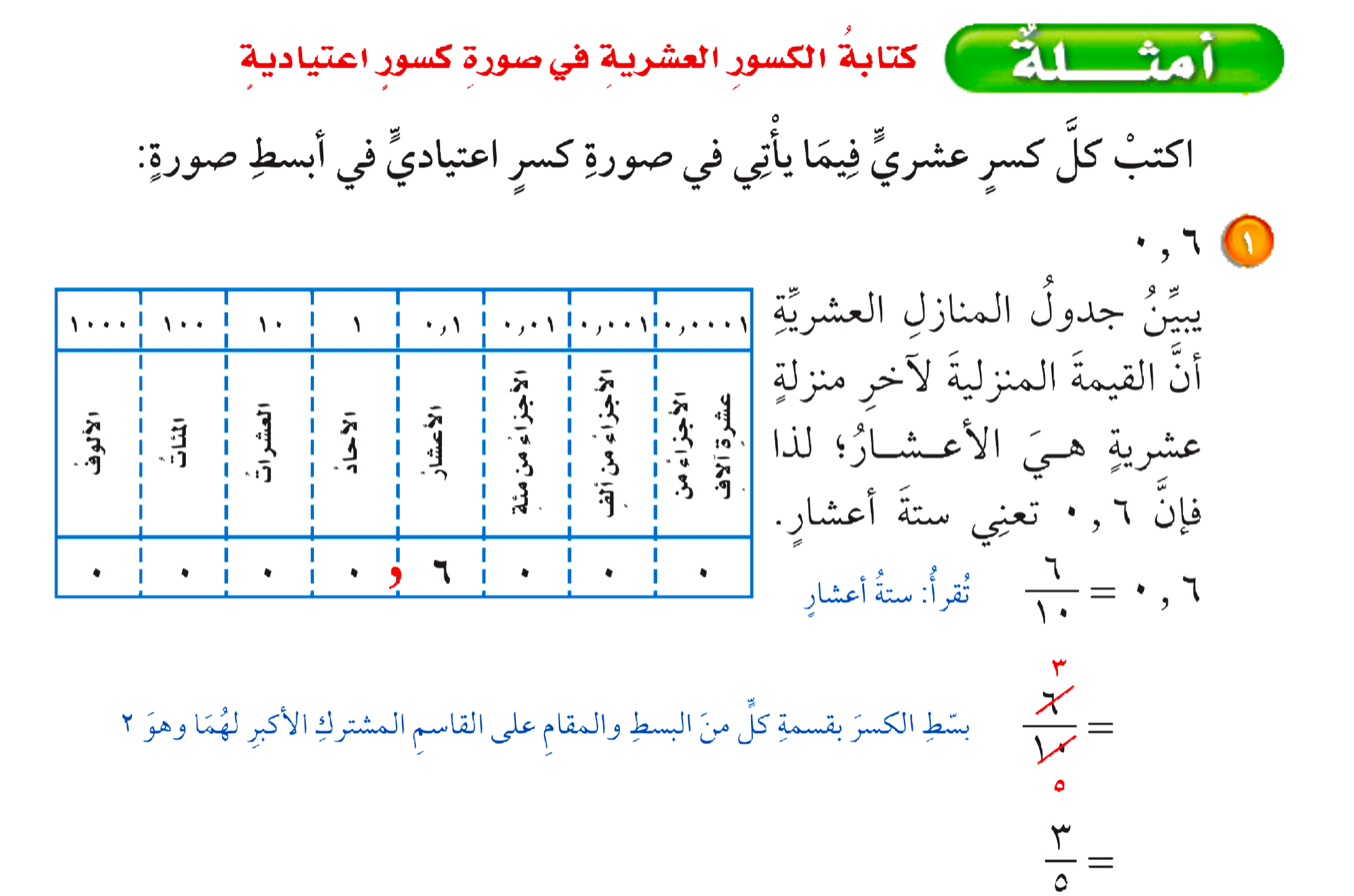 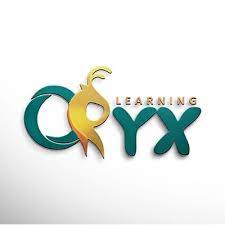 المحور الأول
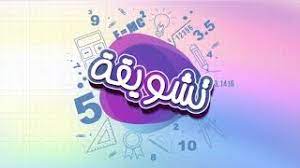 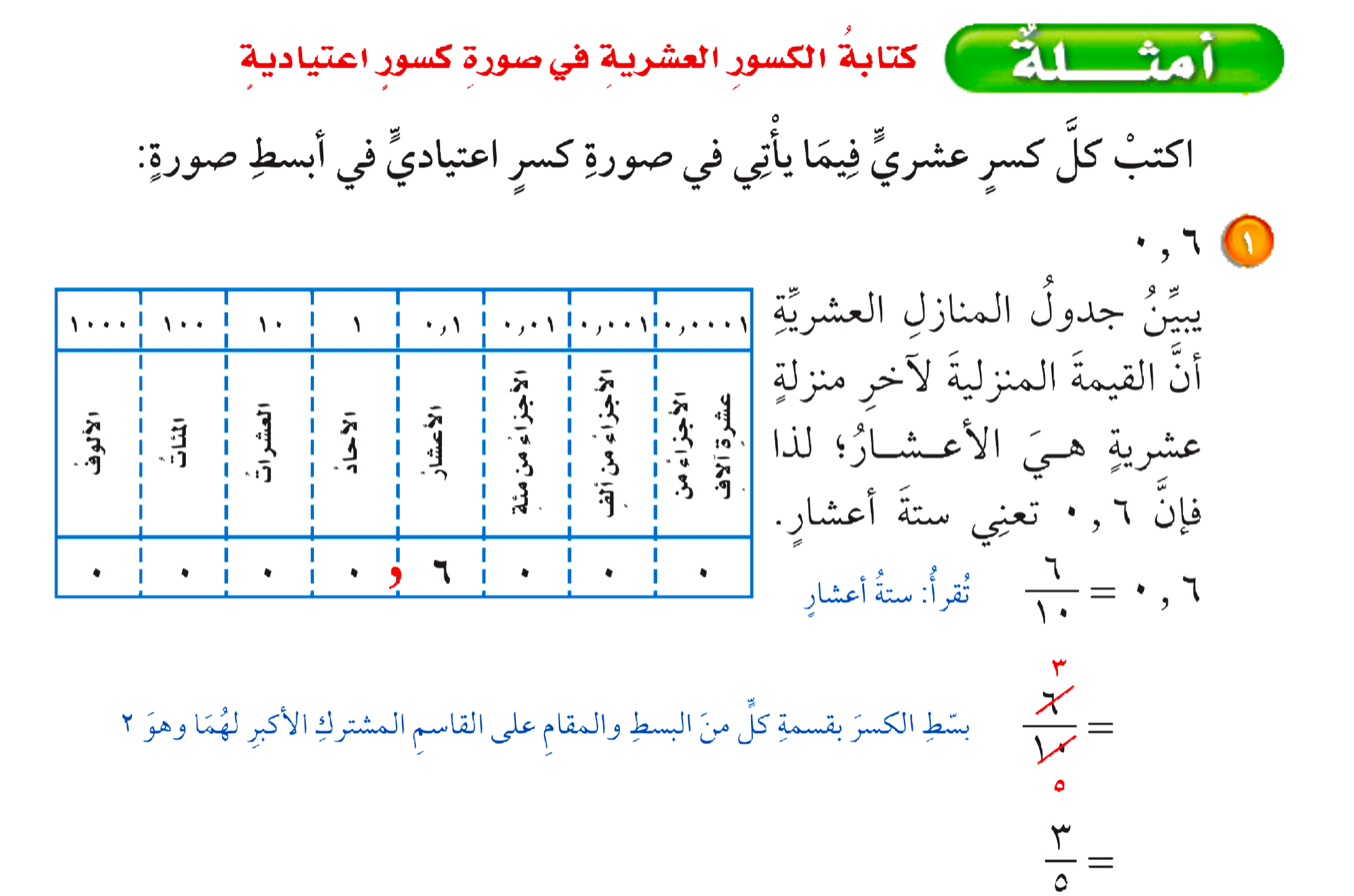 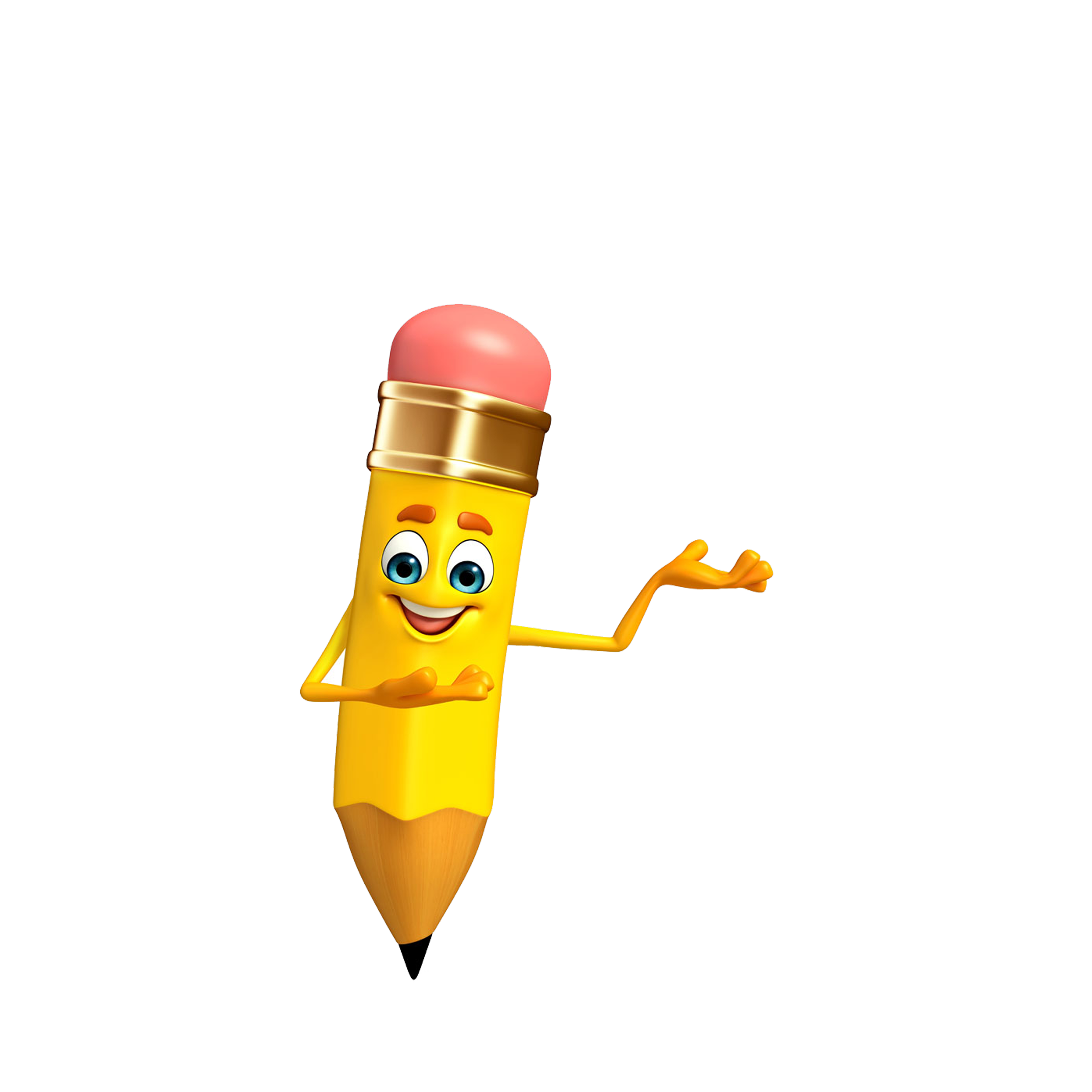 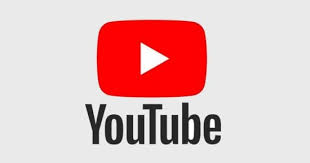 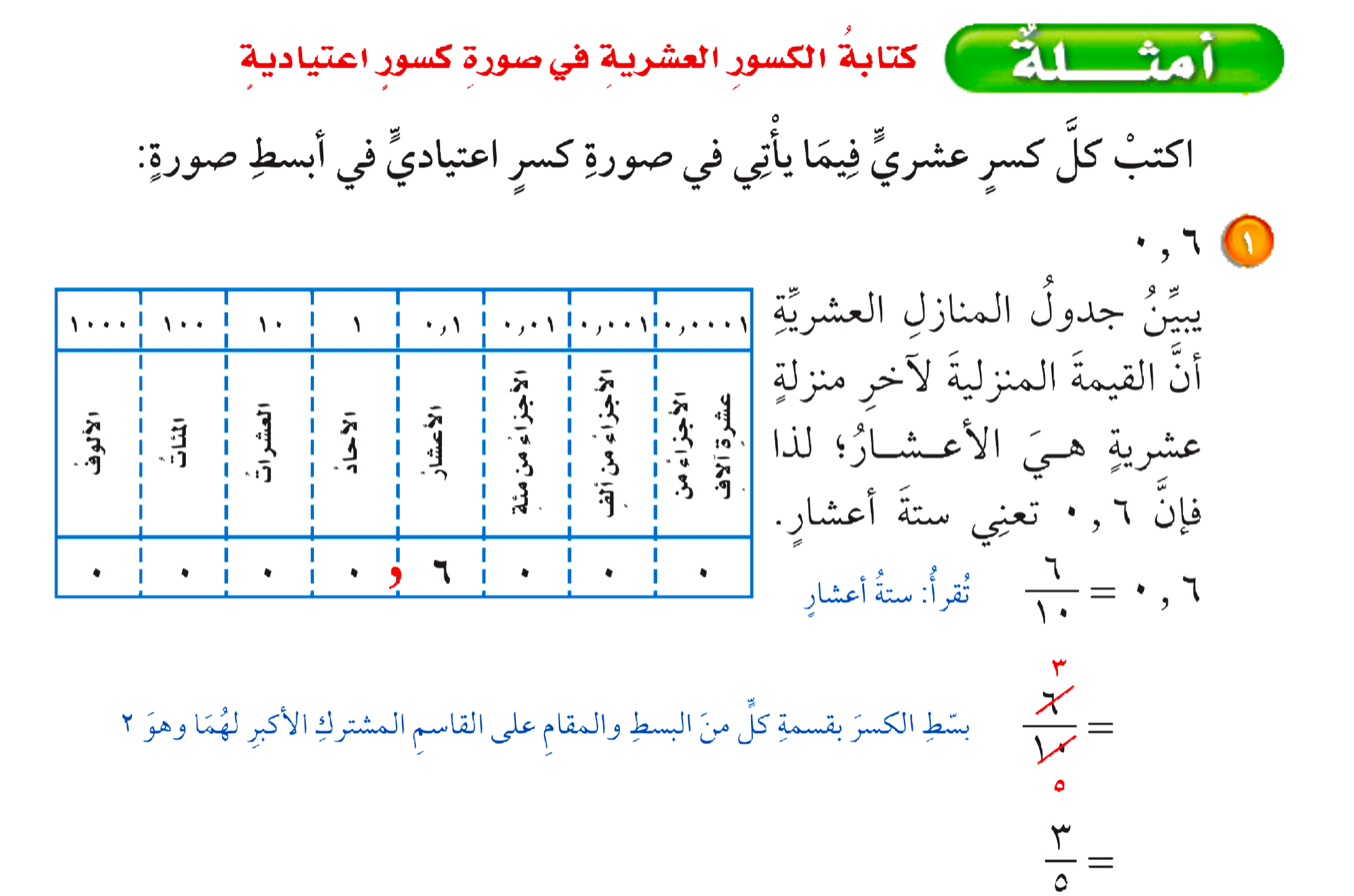 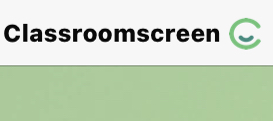 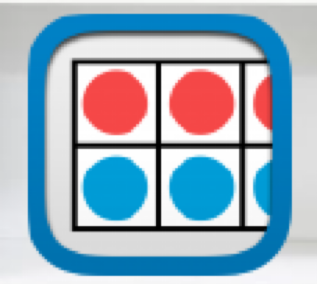 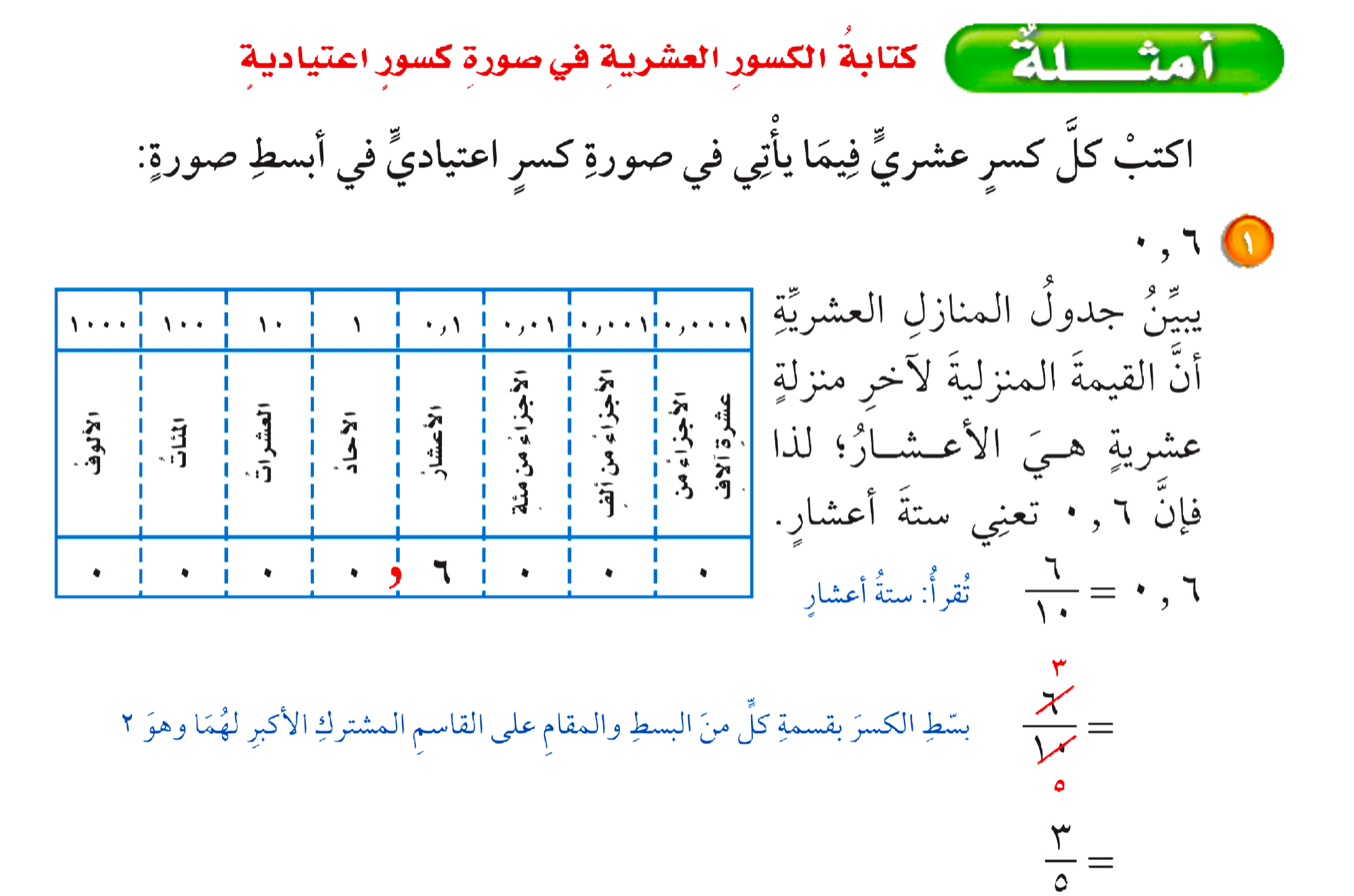 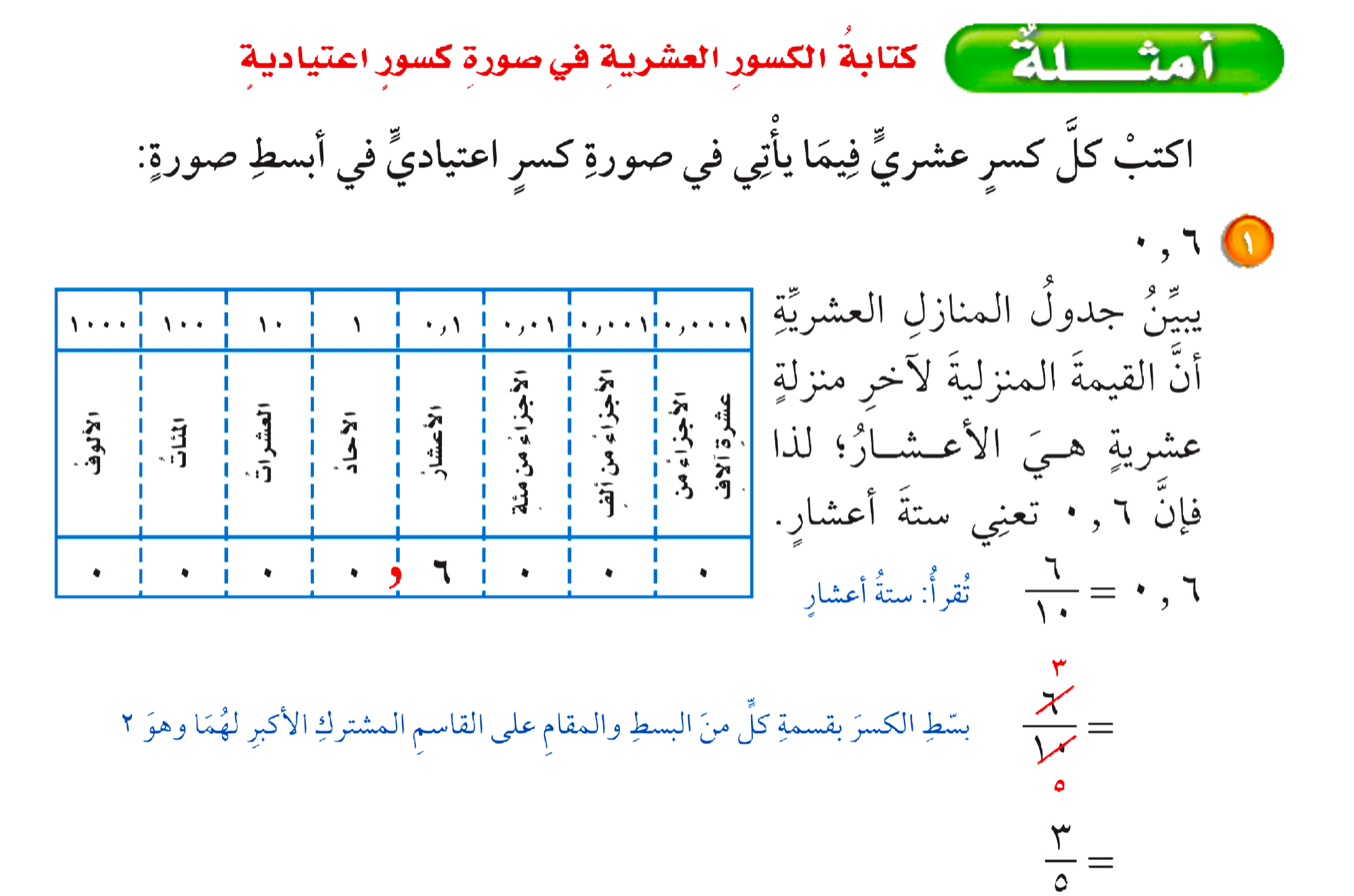 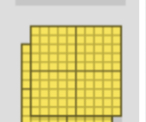 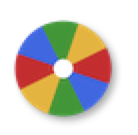 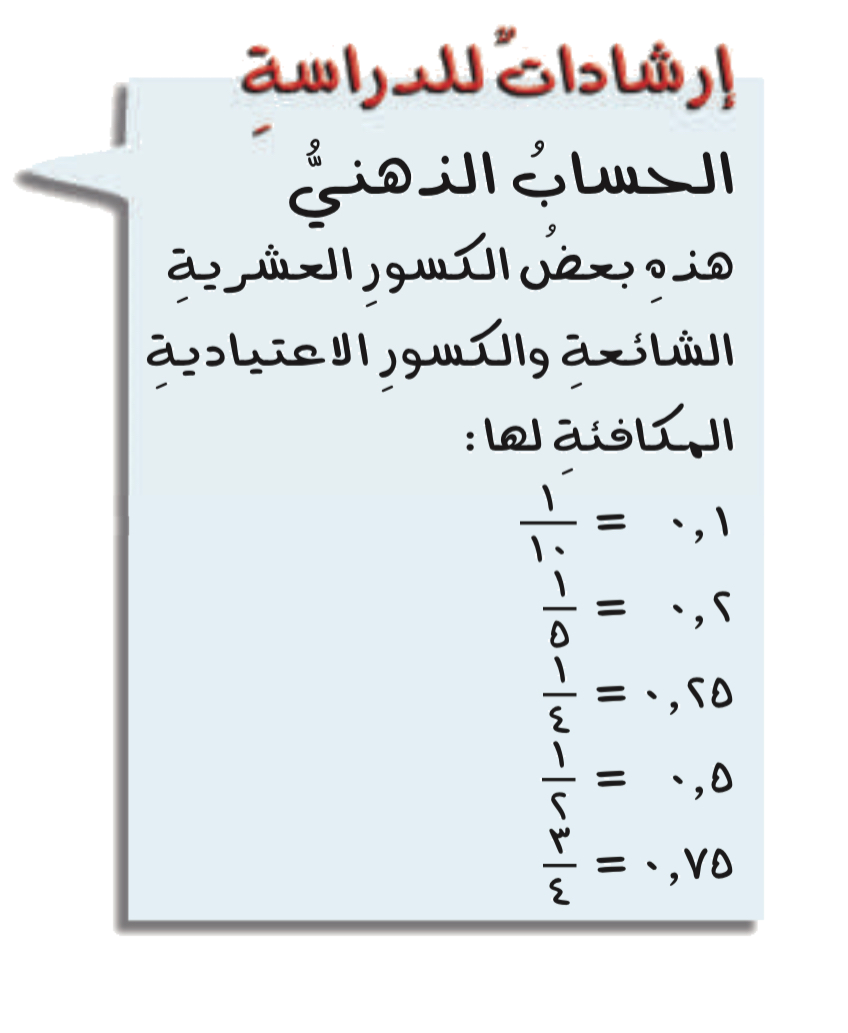 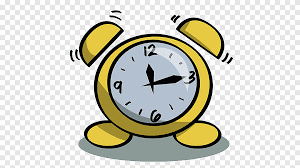 تحقق من فهمك
أدوات
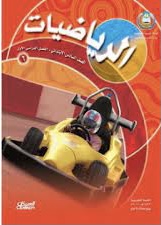 نشاط
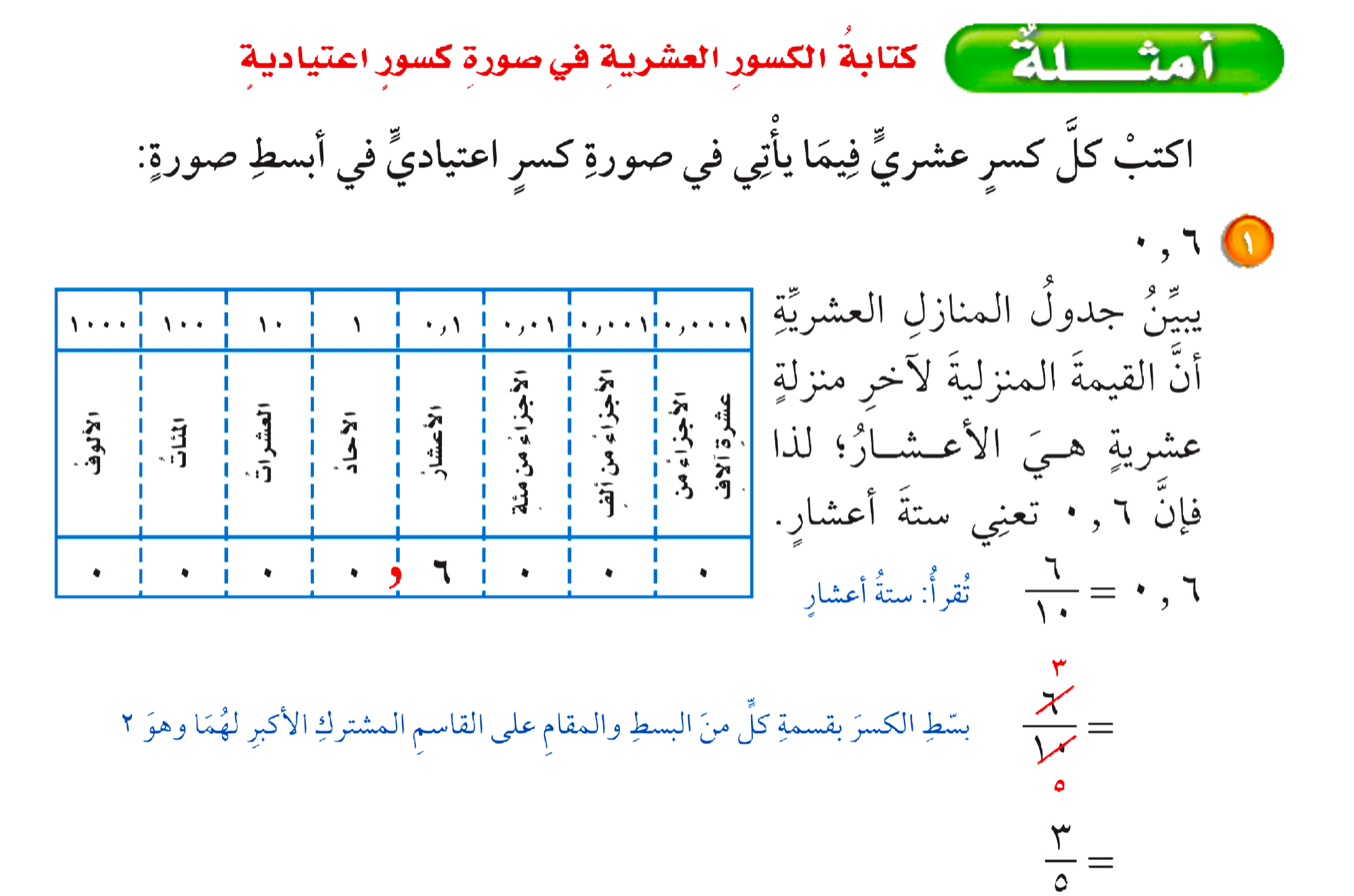 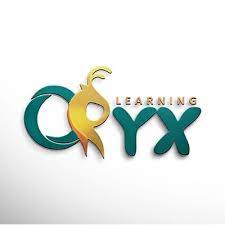 المحور الأول
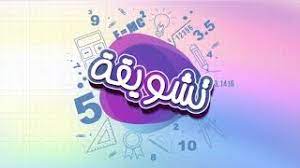 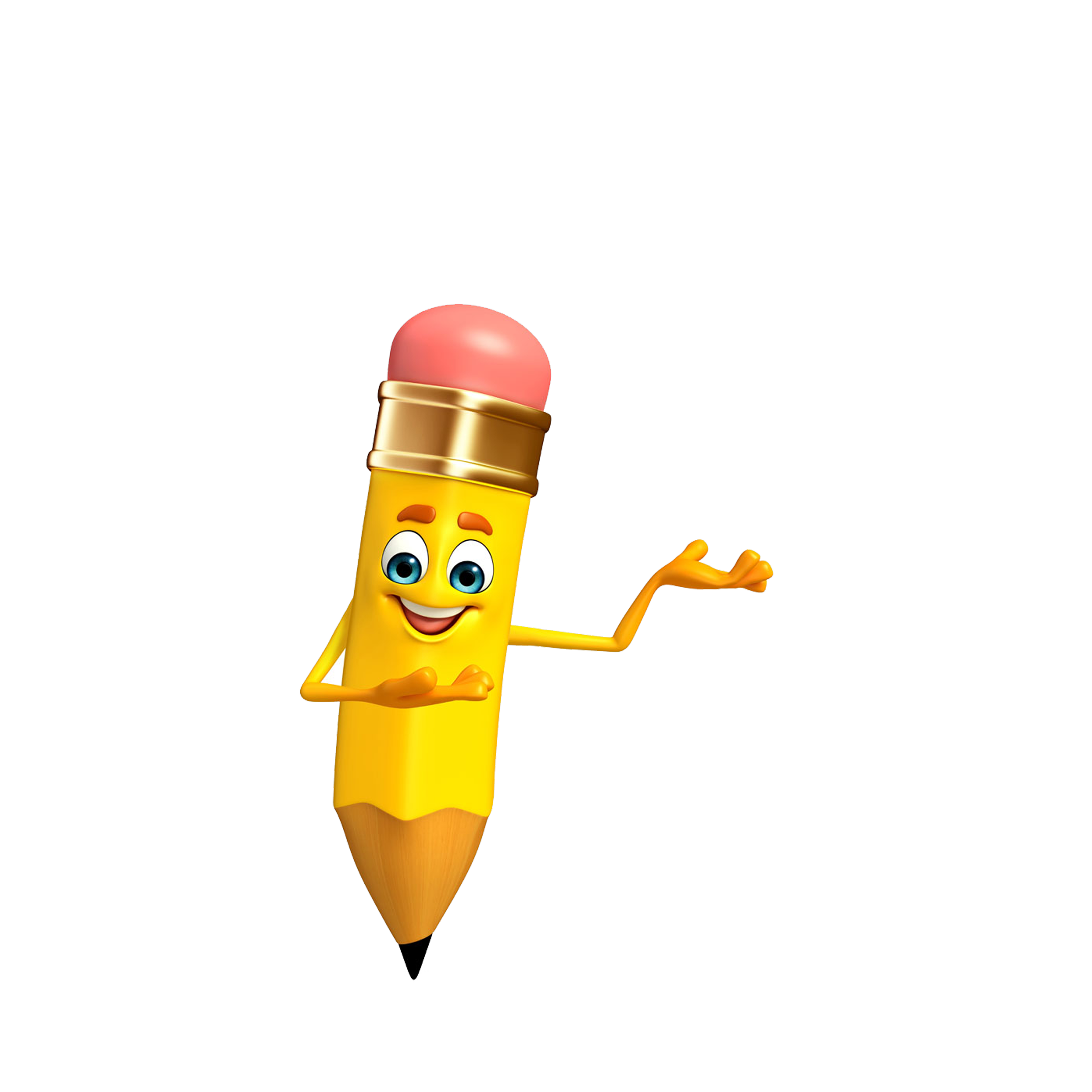 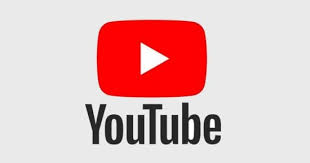 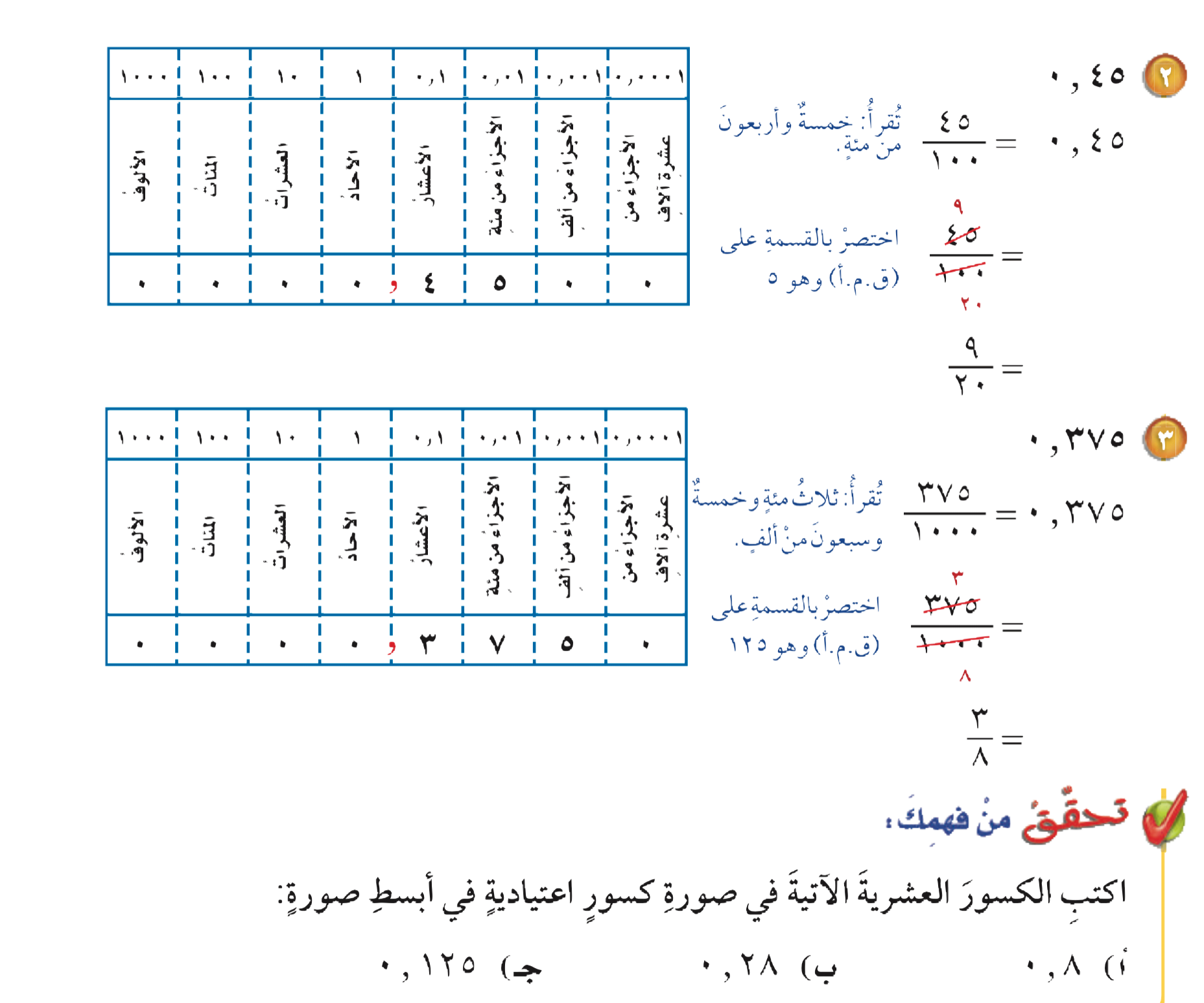 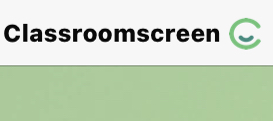 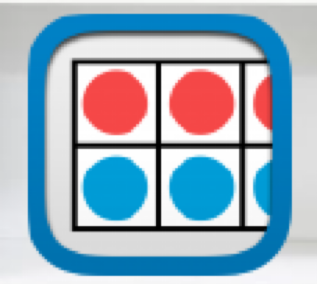 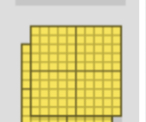 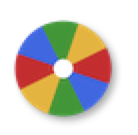 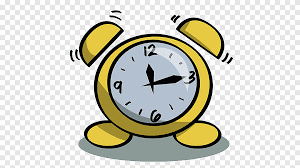 الحل
أدوات
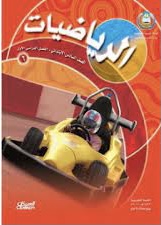 نشاط
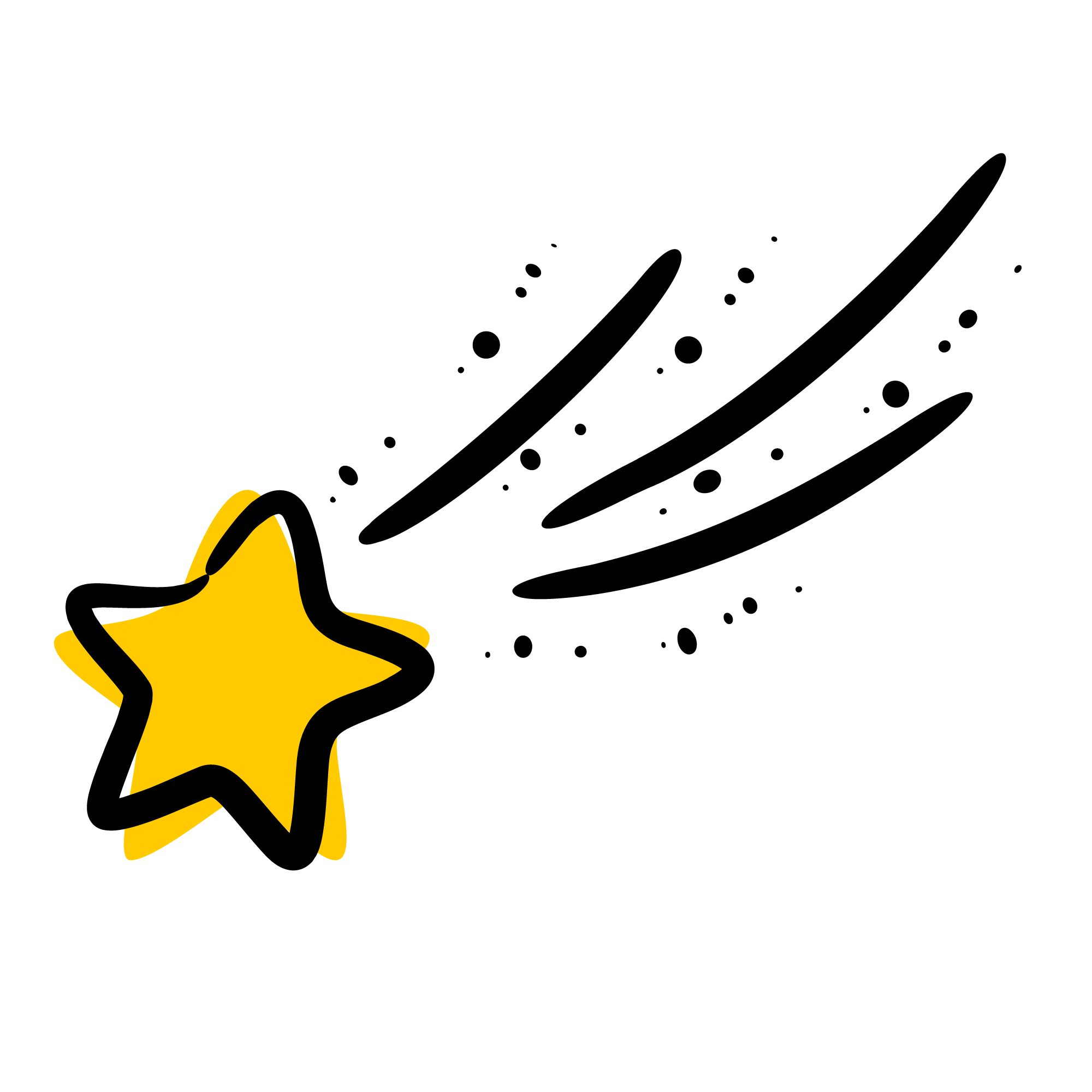 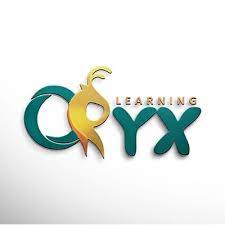 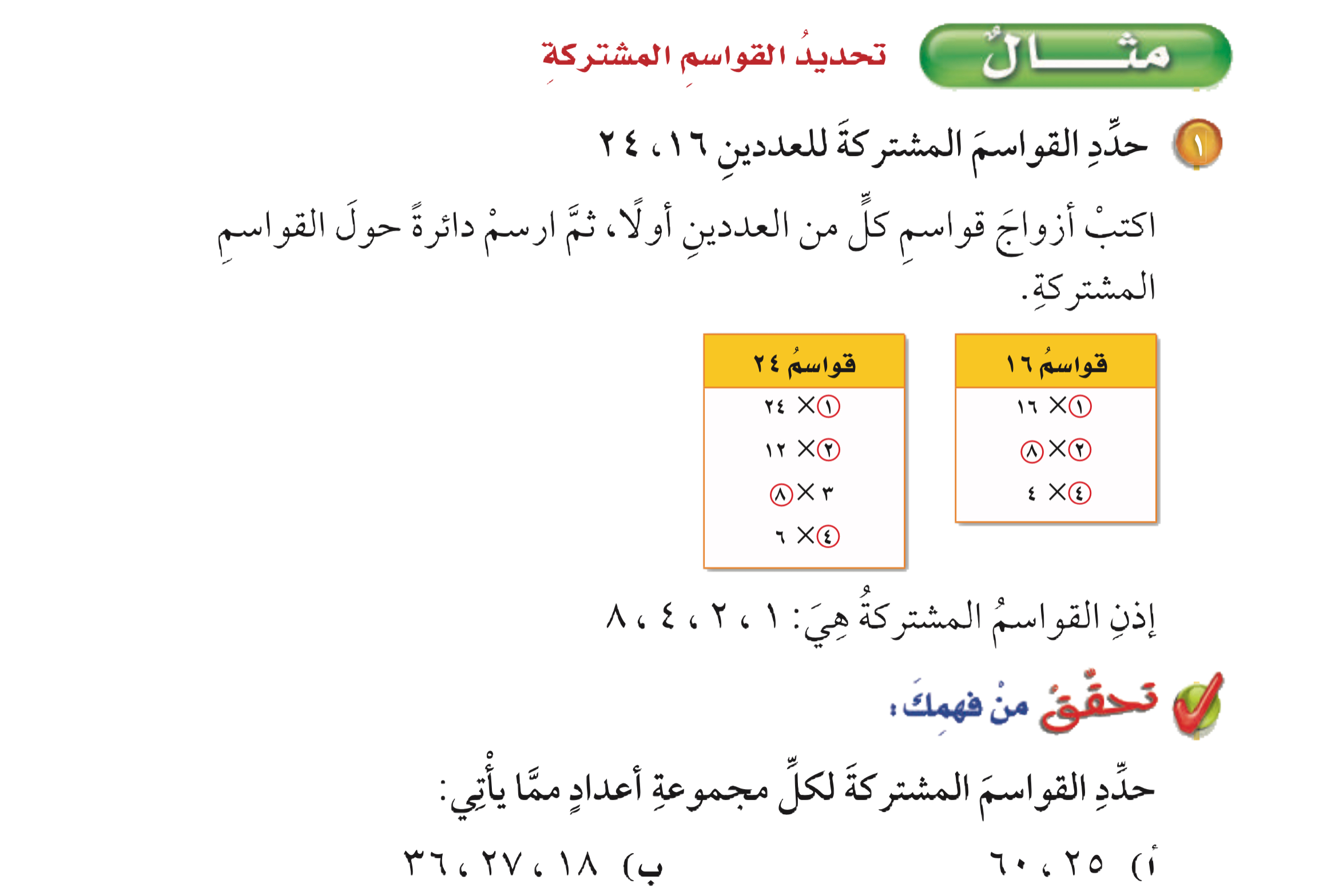 المحور الأول
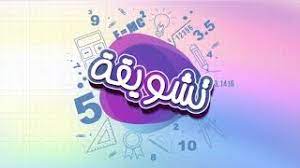 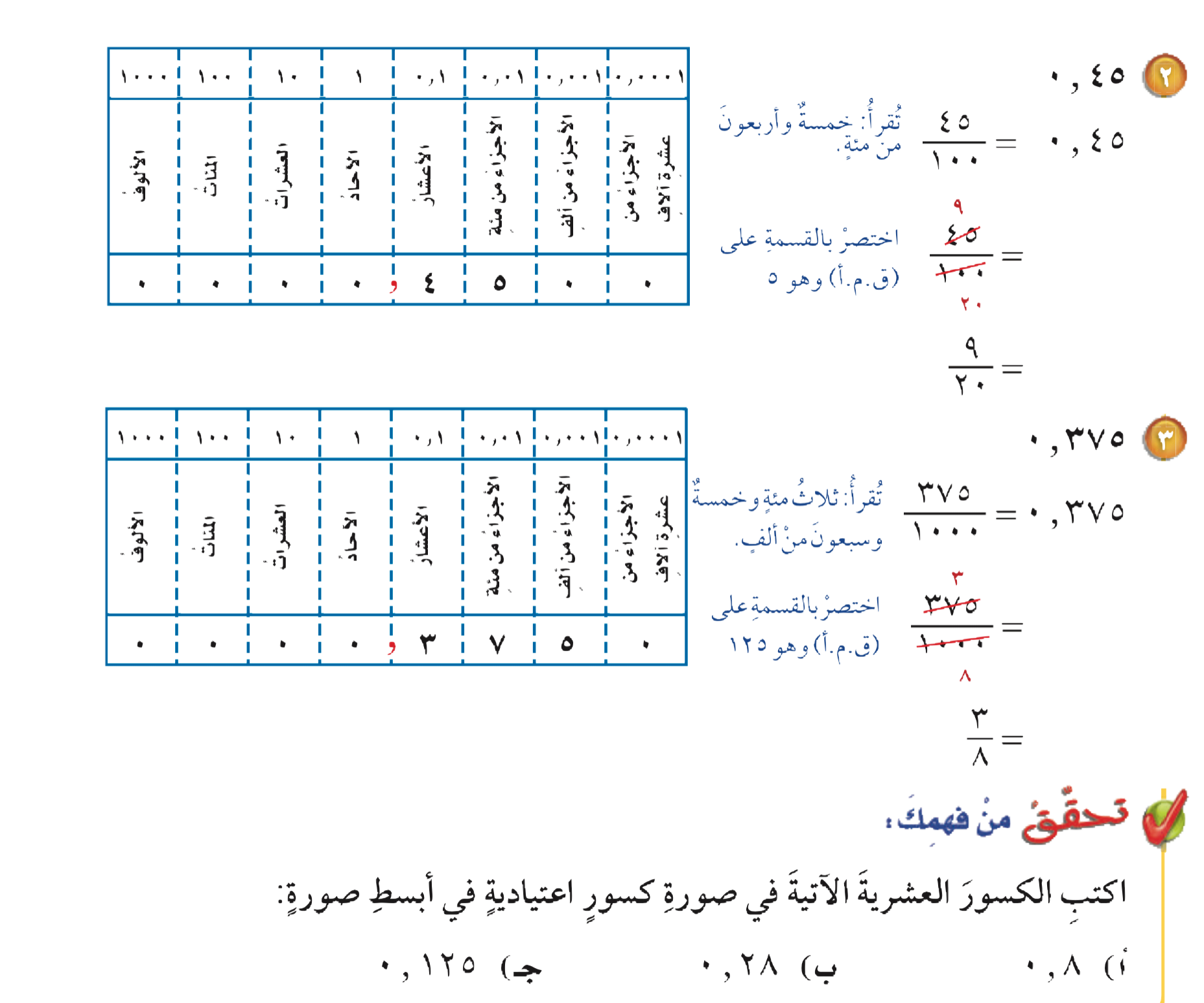 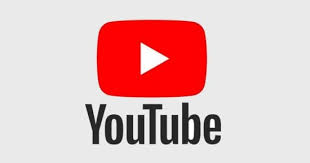 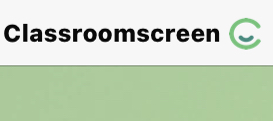 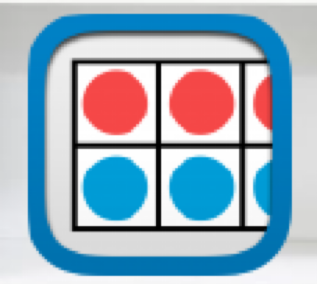 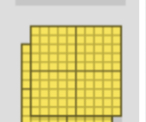 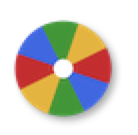 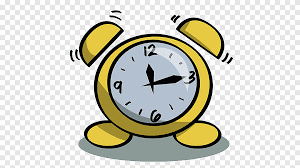 أدوات
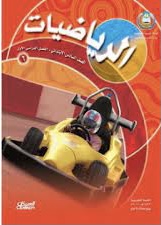 ٨
٤
٢٨
٧
١٢٥
١
نشاط
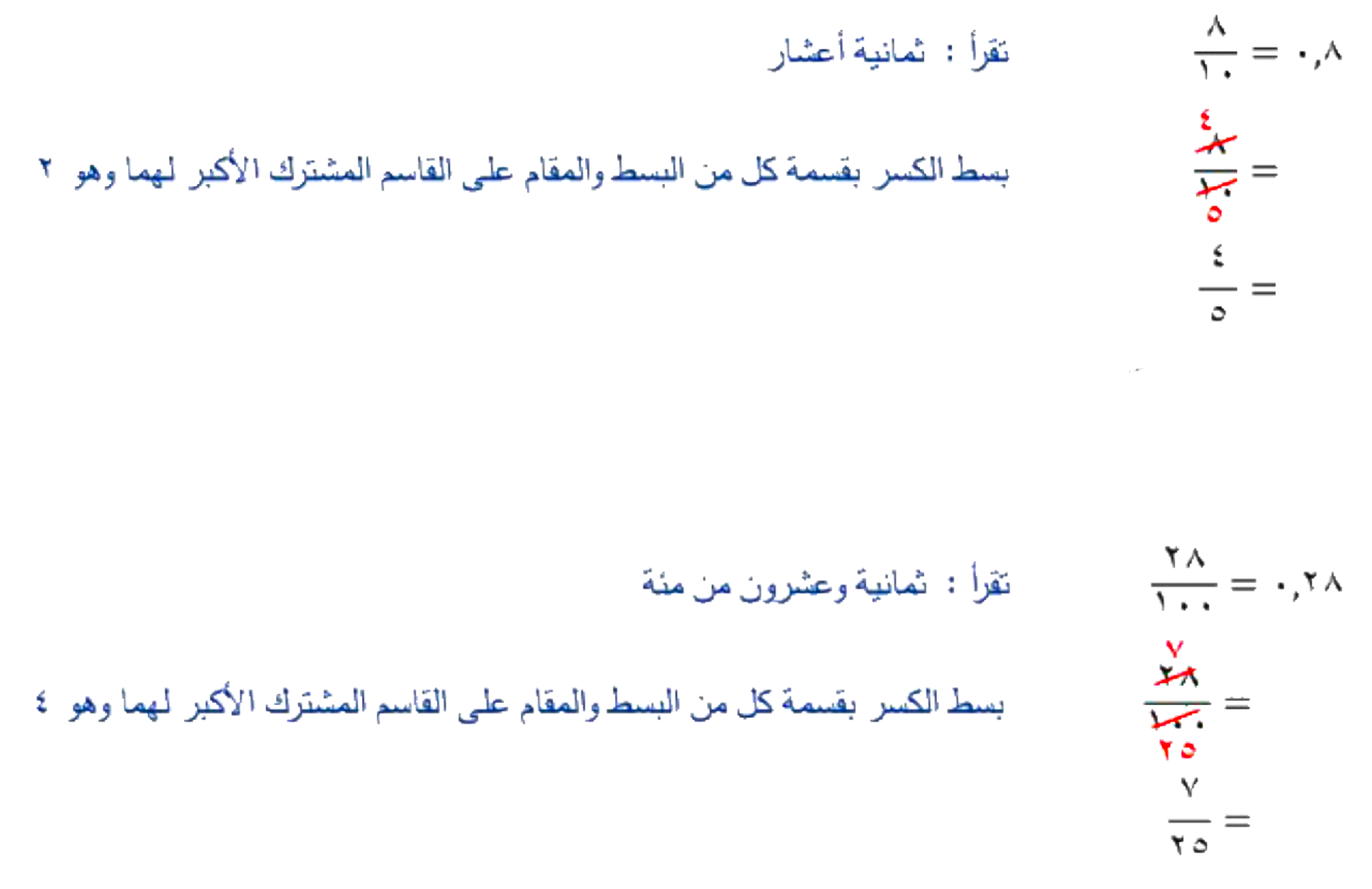 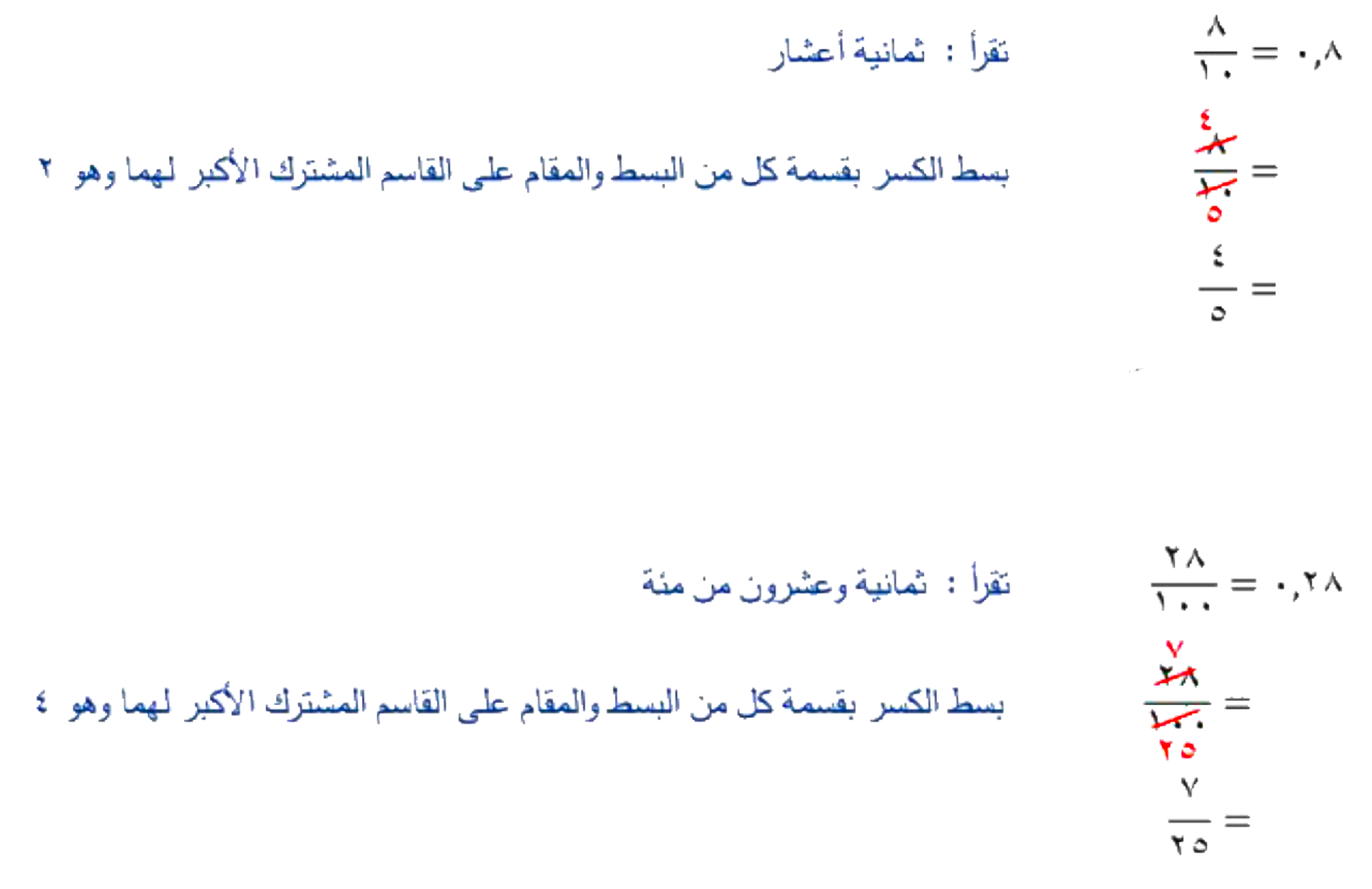 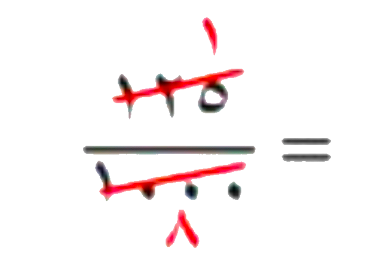 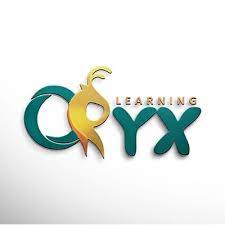 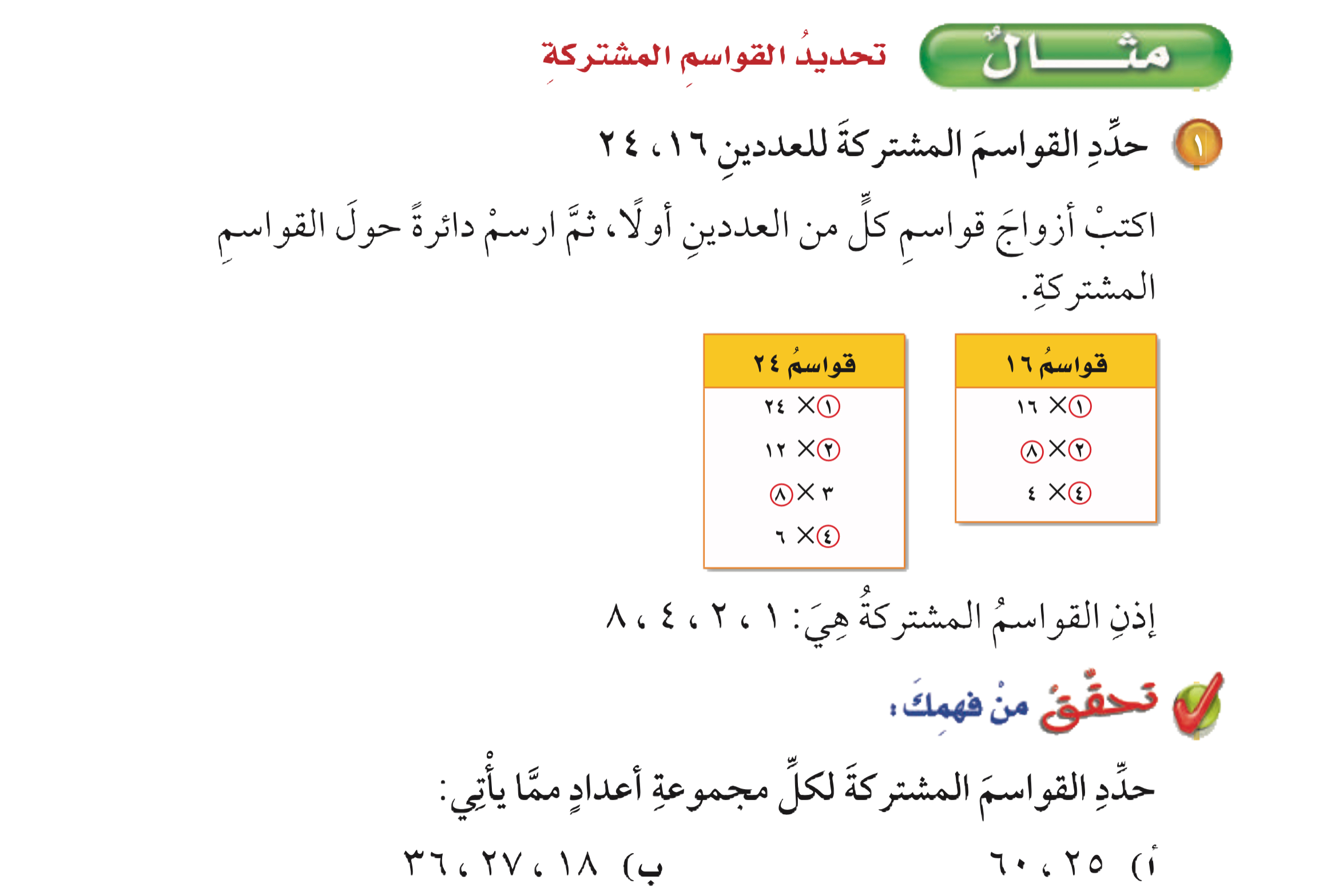 المحور الأول
=
=
=
=
=
=
١٠
٥
١٠٠
٢٥
١٠٠٠
٨
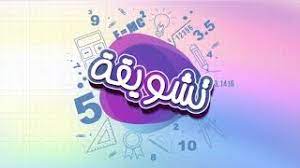 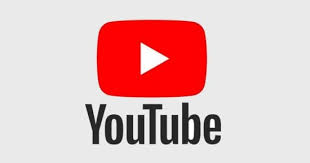 بقسمة البسط والمقام على ٢
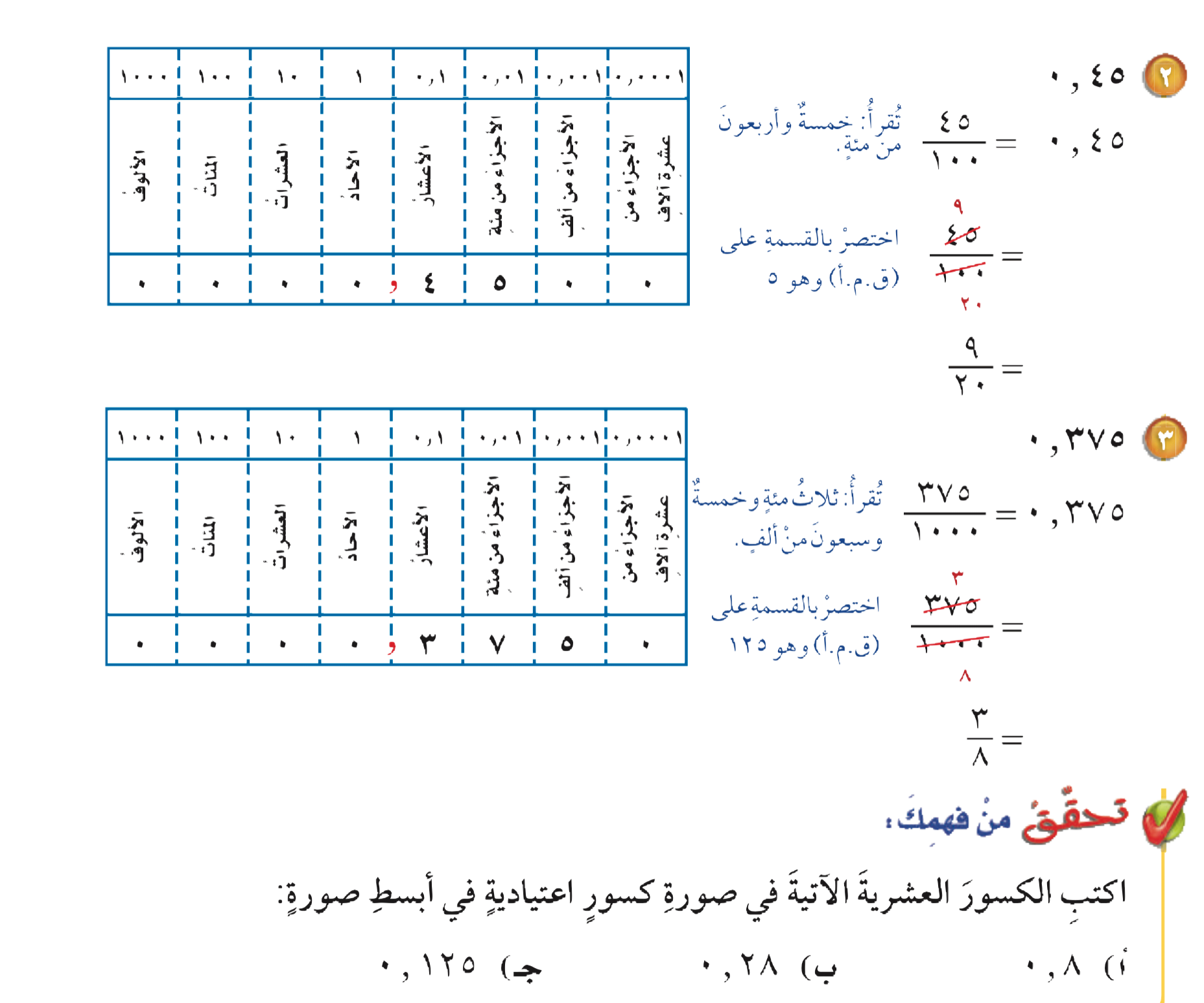 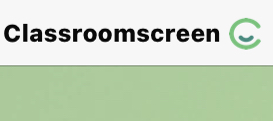 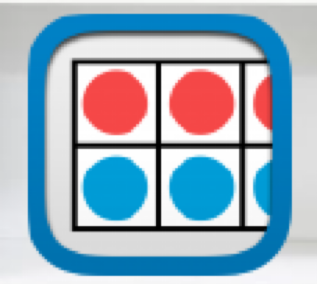 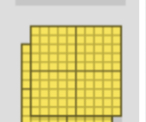 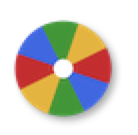 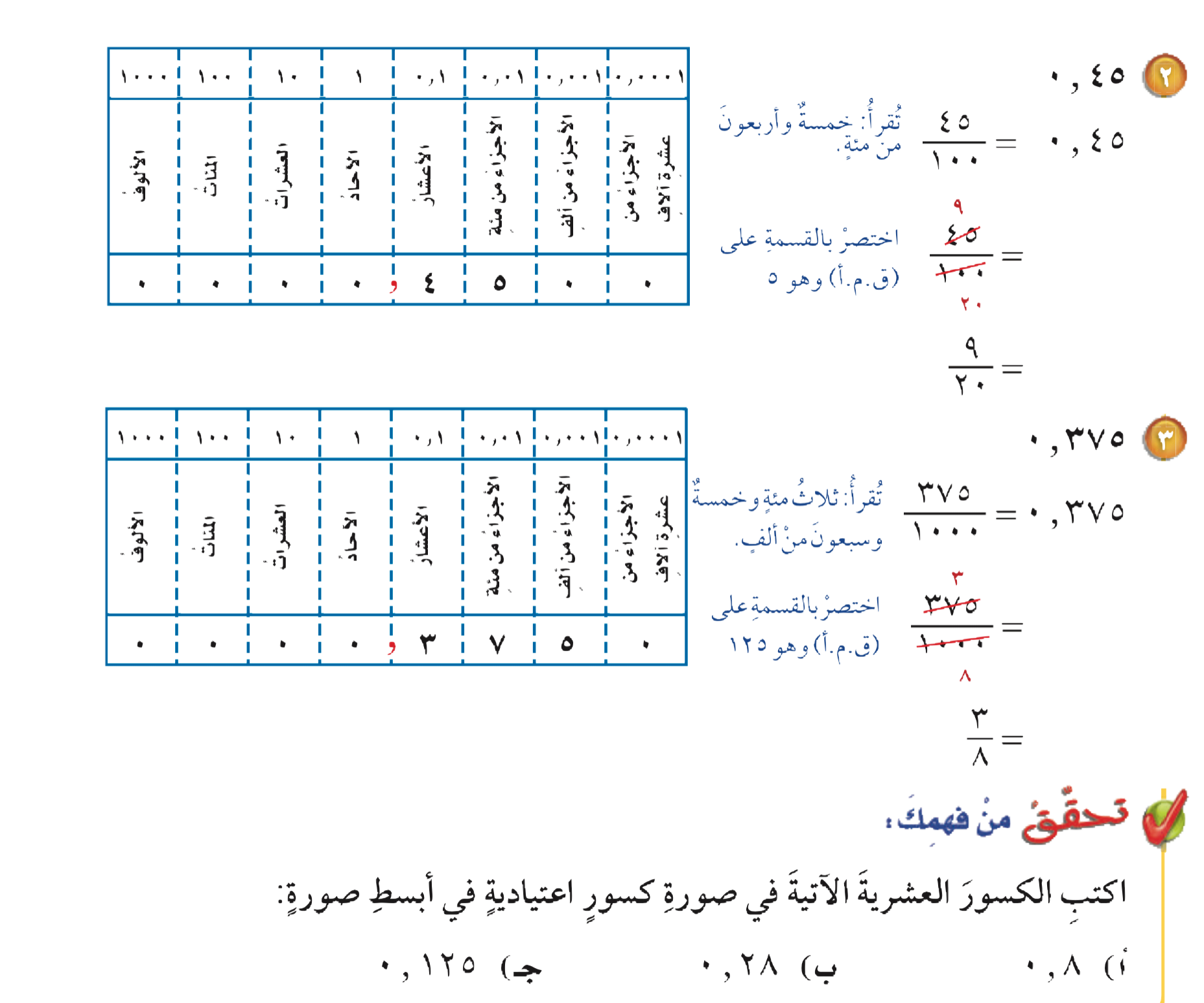 بقسمة البسط والمقام على  ٤
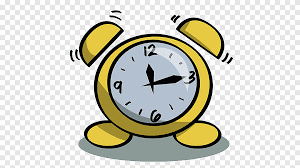 بقسمة البسط والمقام على ١٢٥
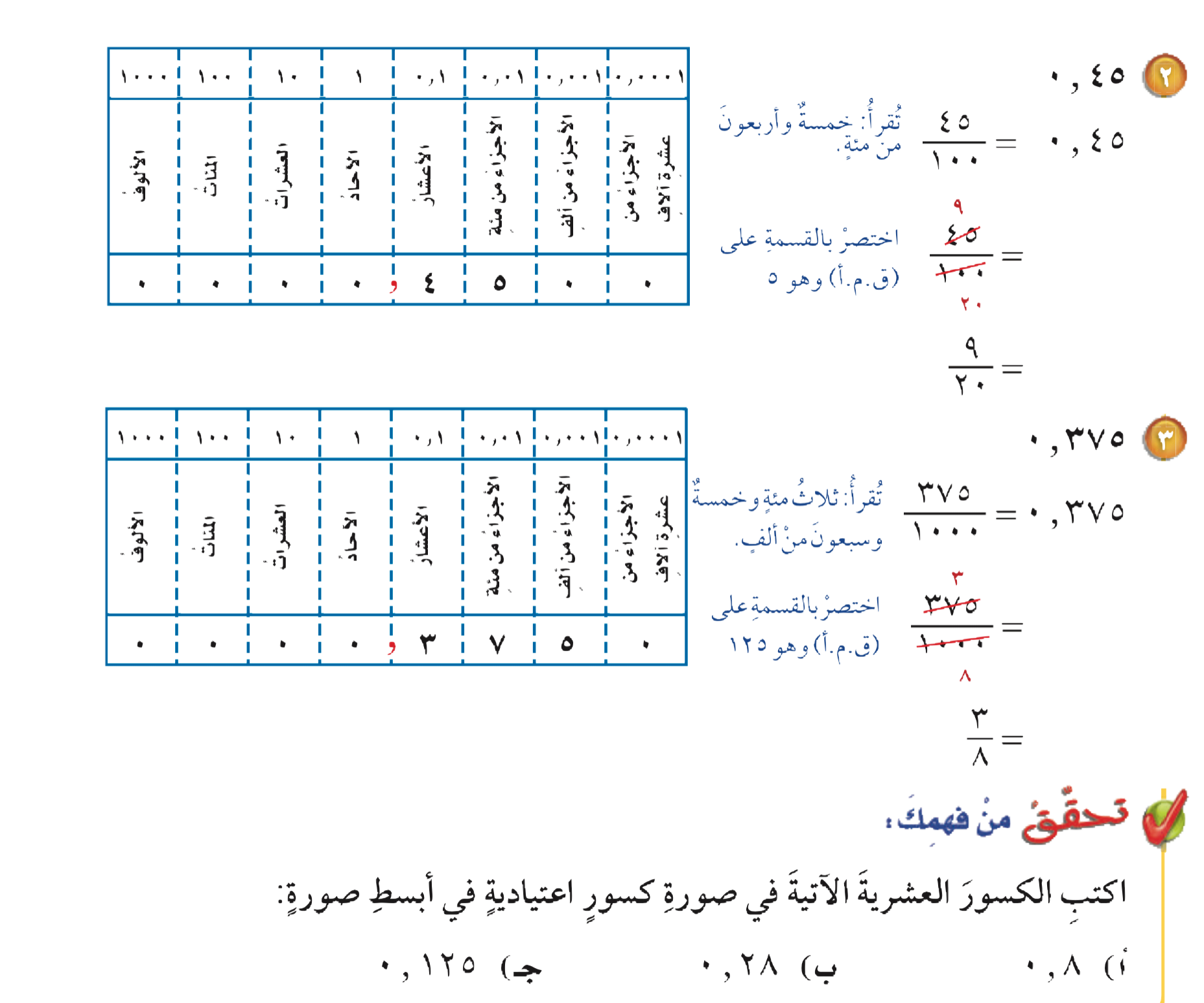 تحقق من فهمك
أدوات
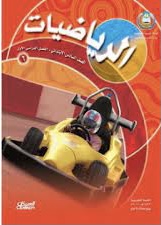 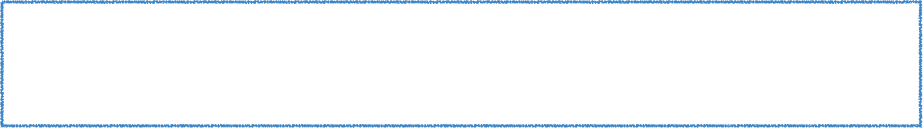 نشاط
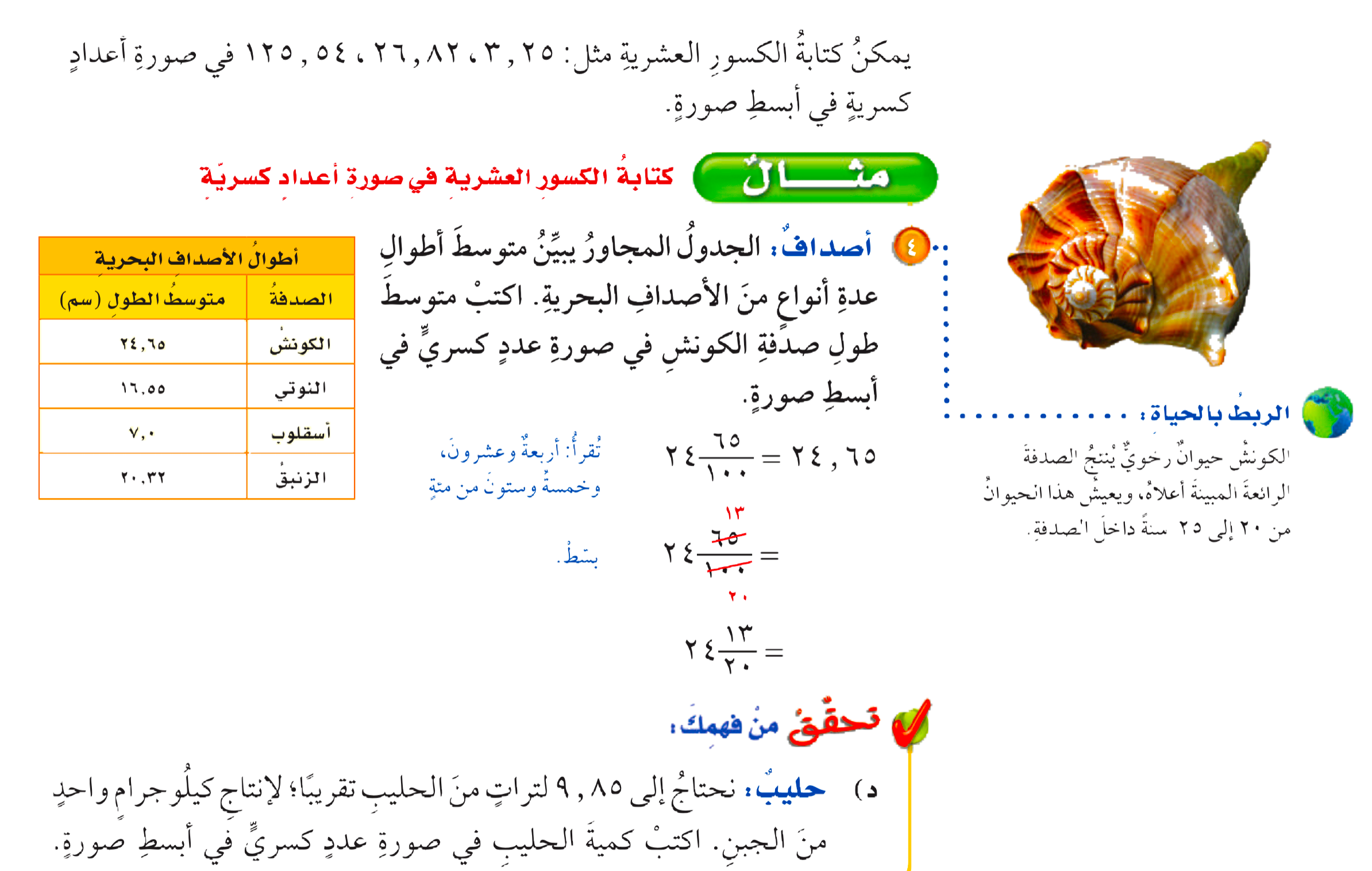 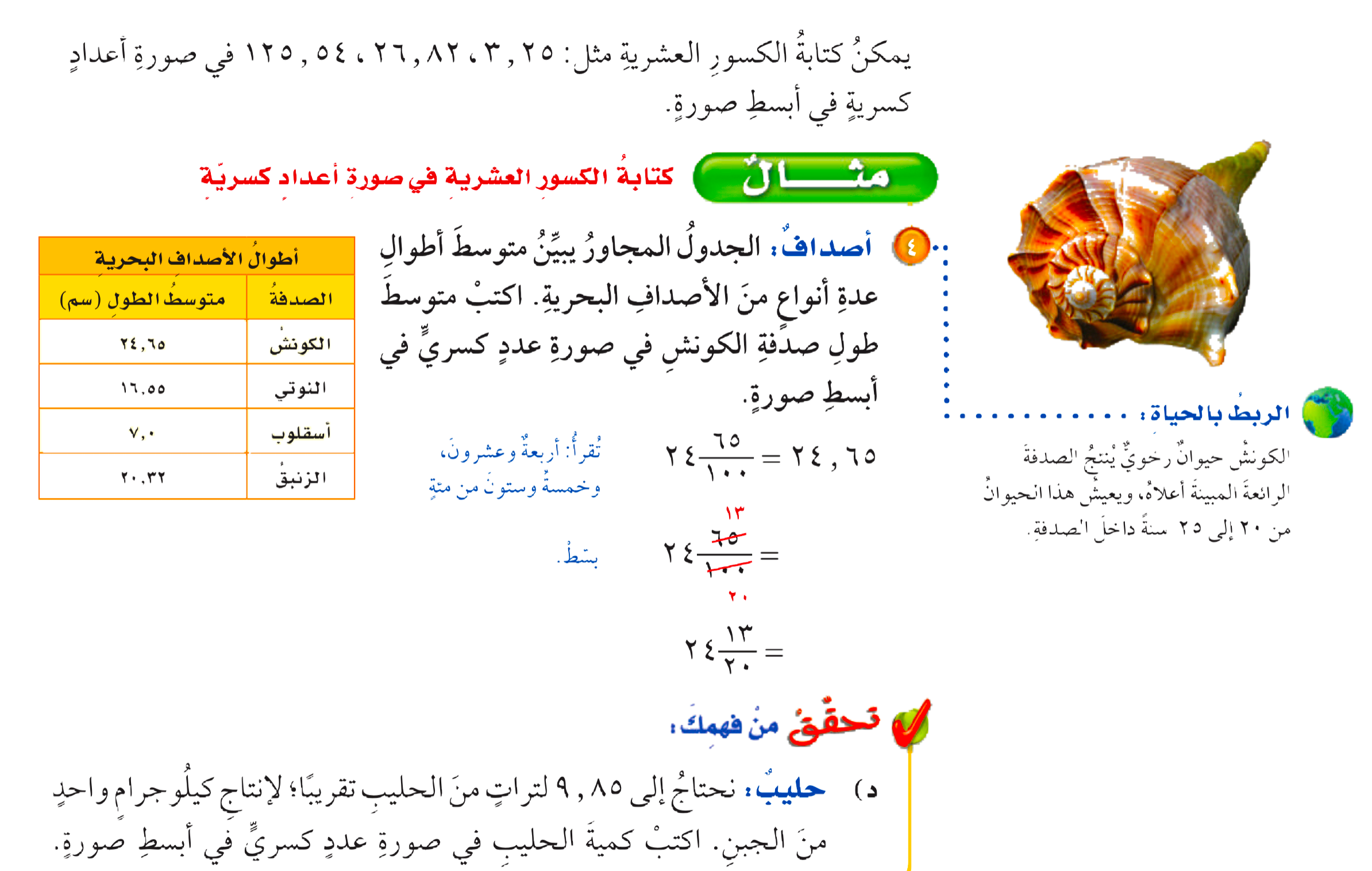 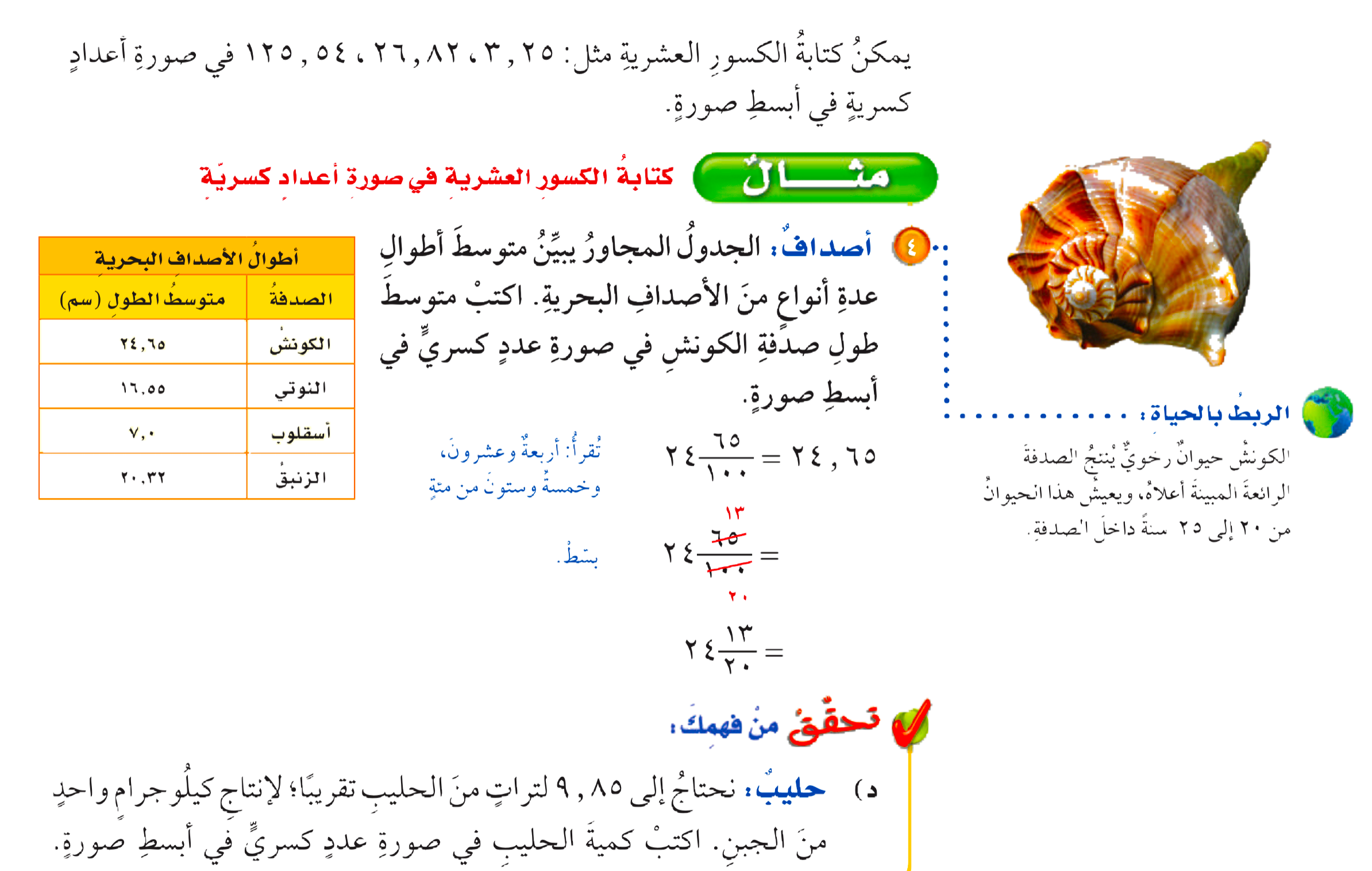 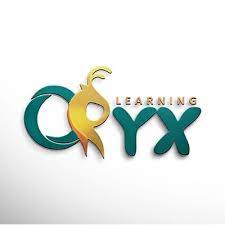 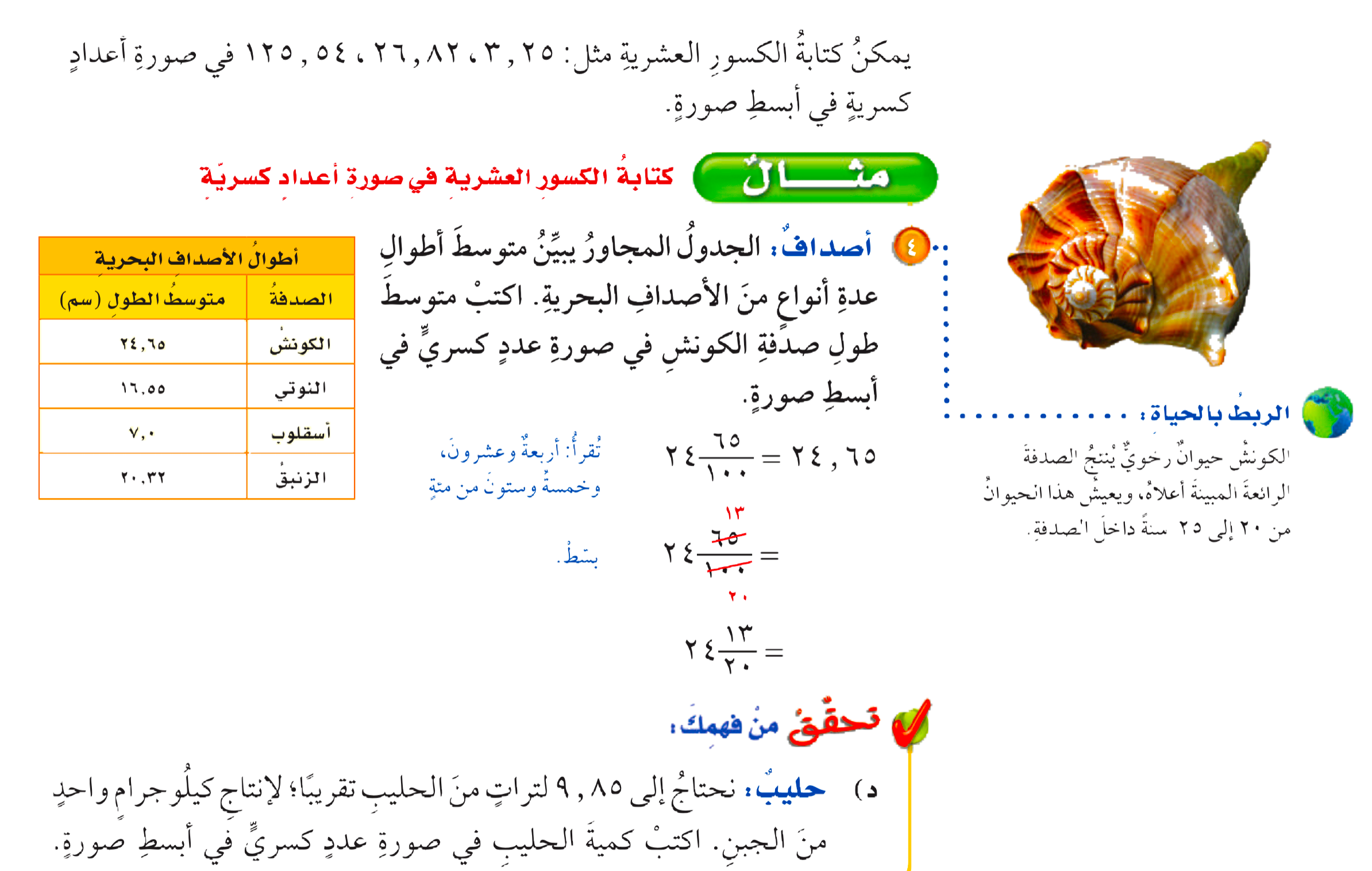 المحور الثاني
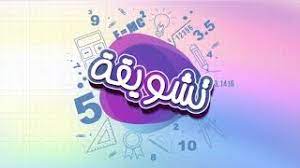 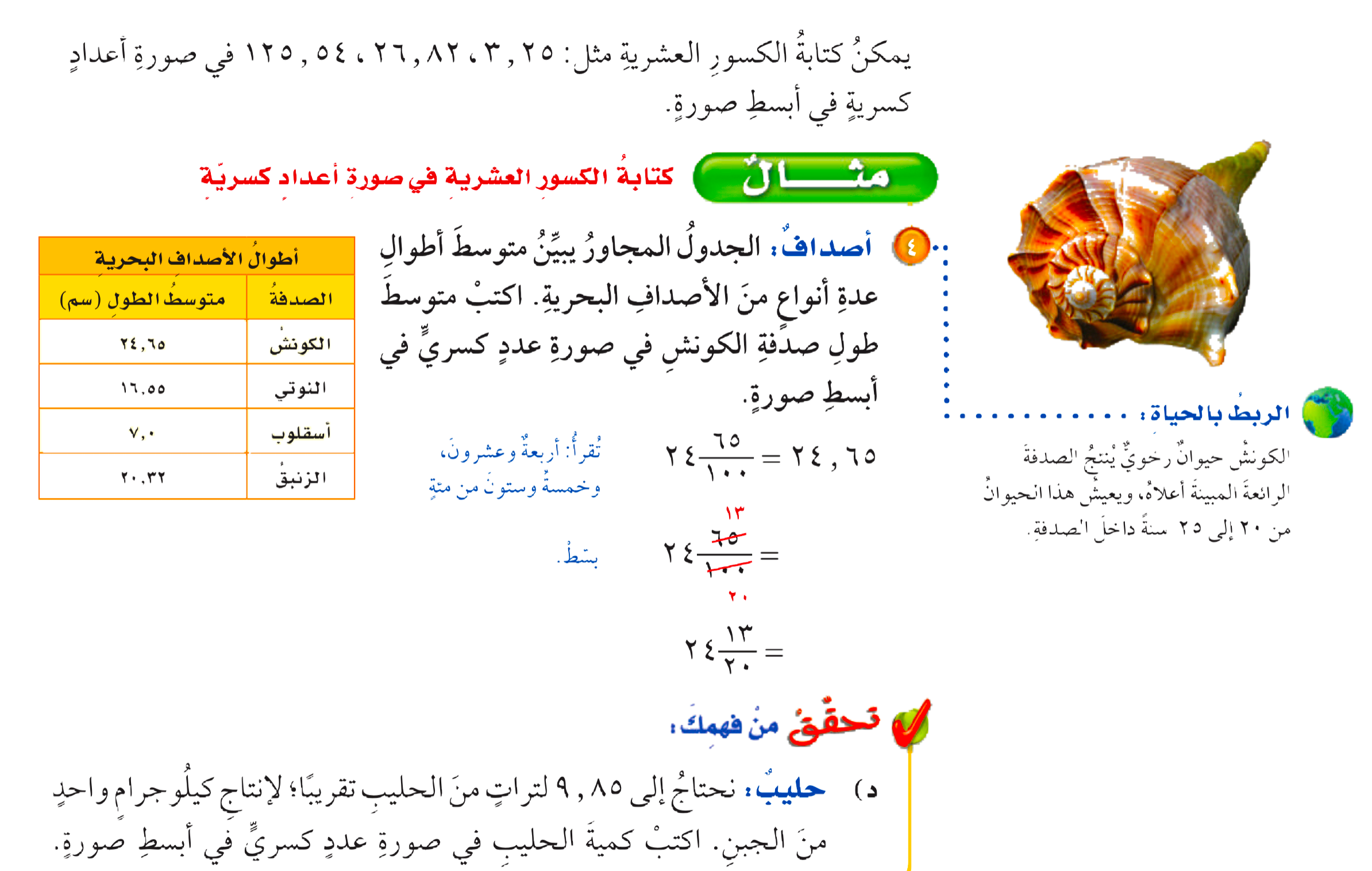 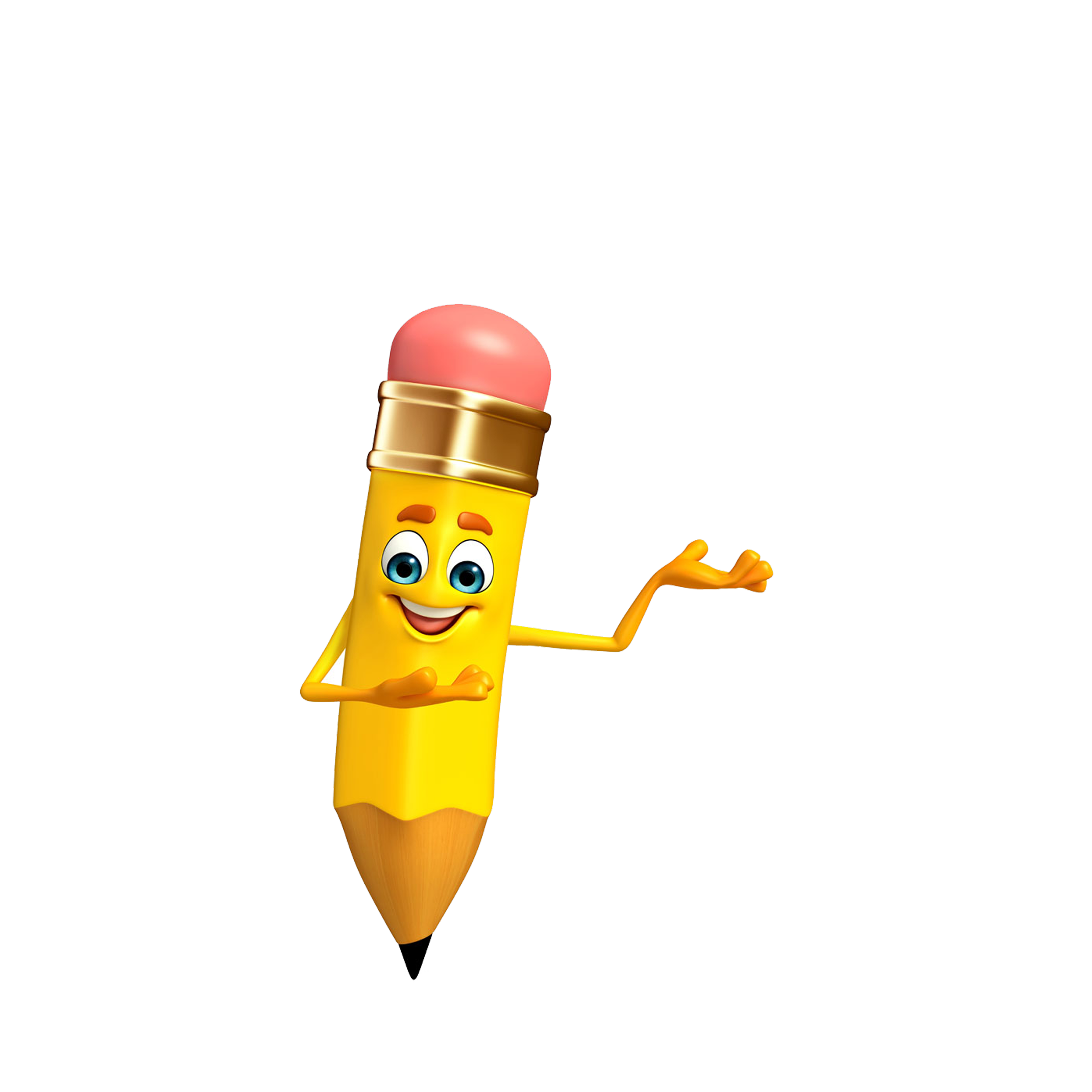 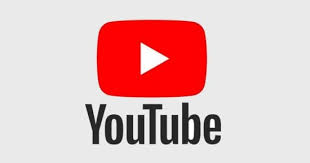 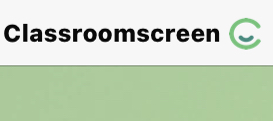 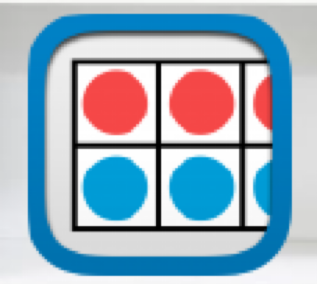 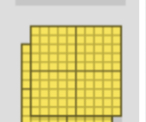 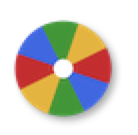 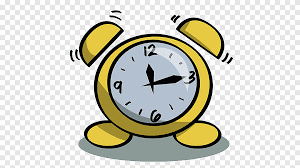 الحل
أدوات
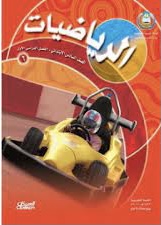 نشاط
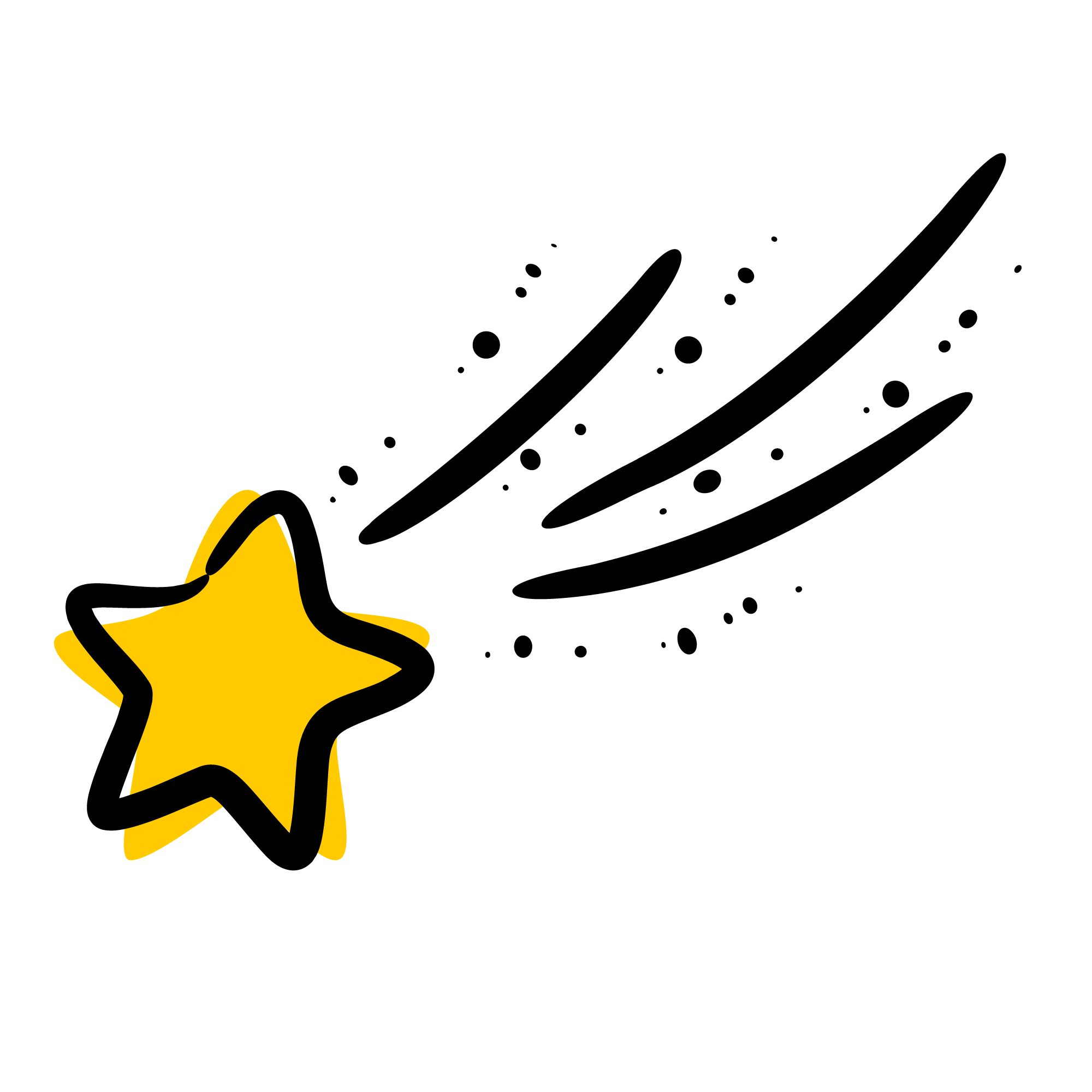 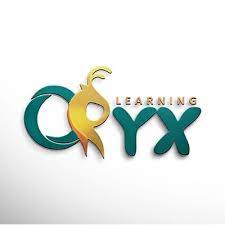 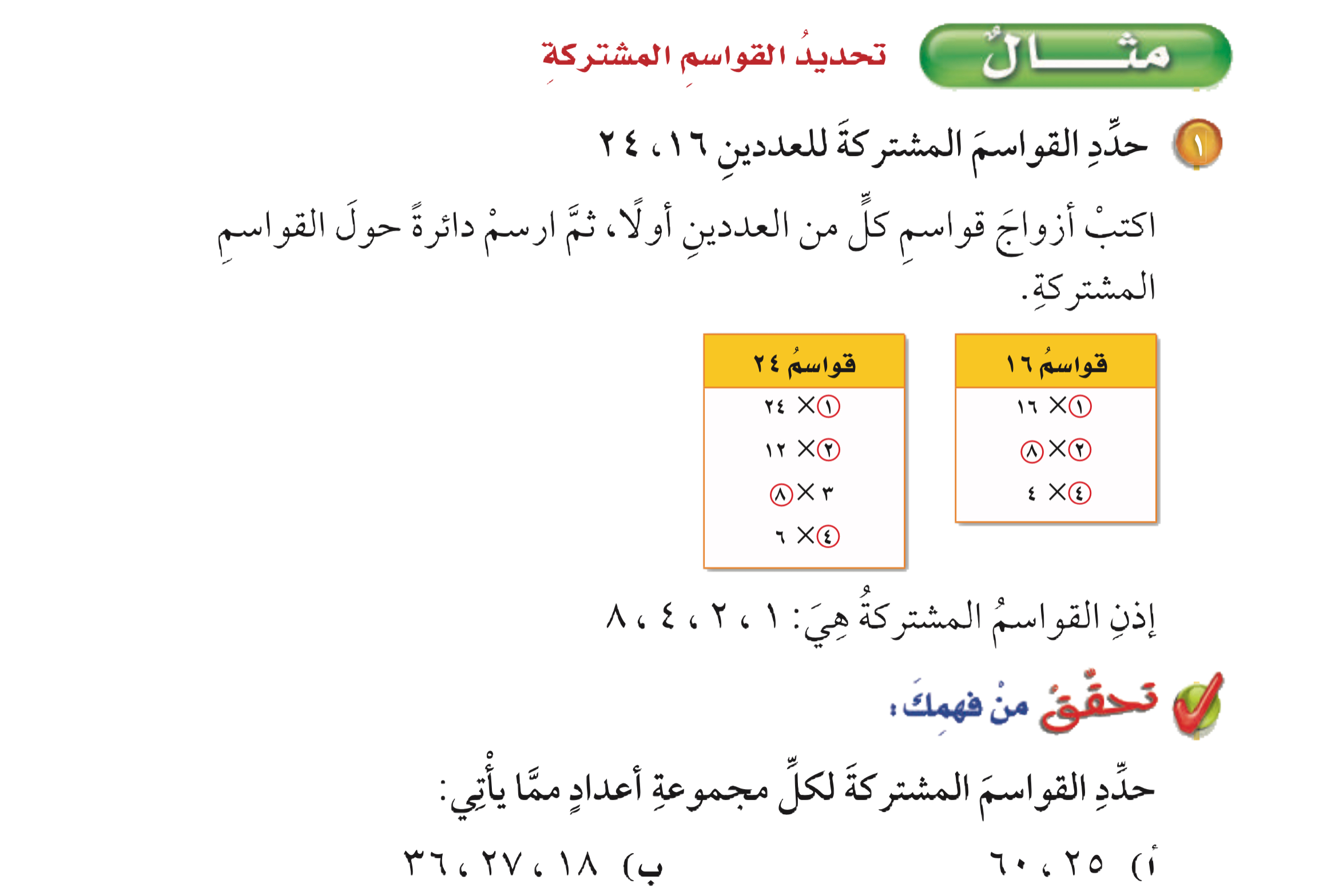 المحور الثاني
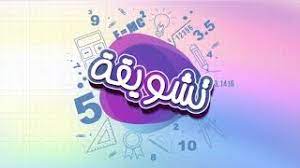 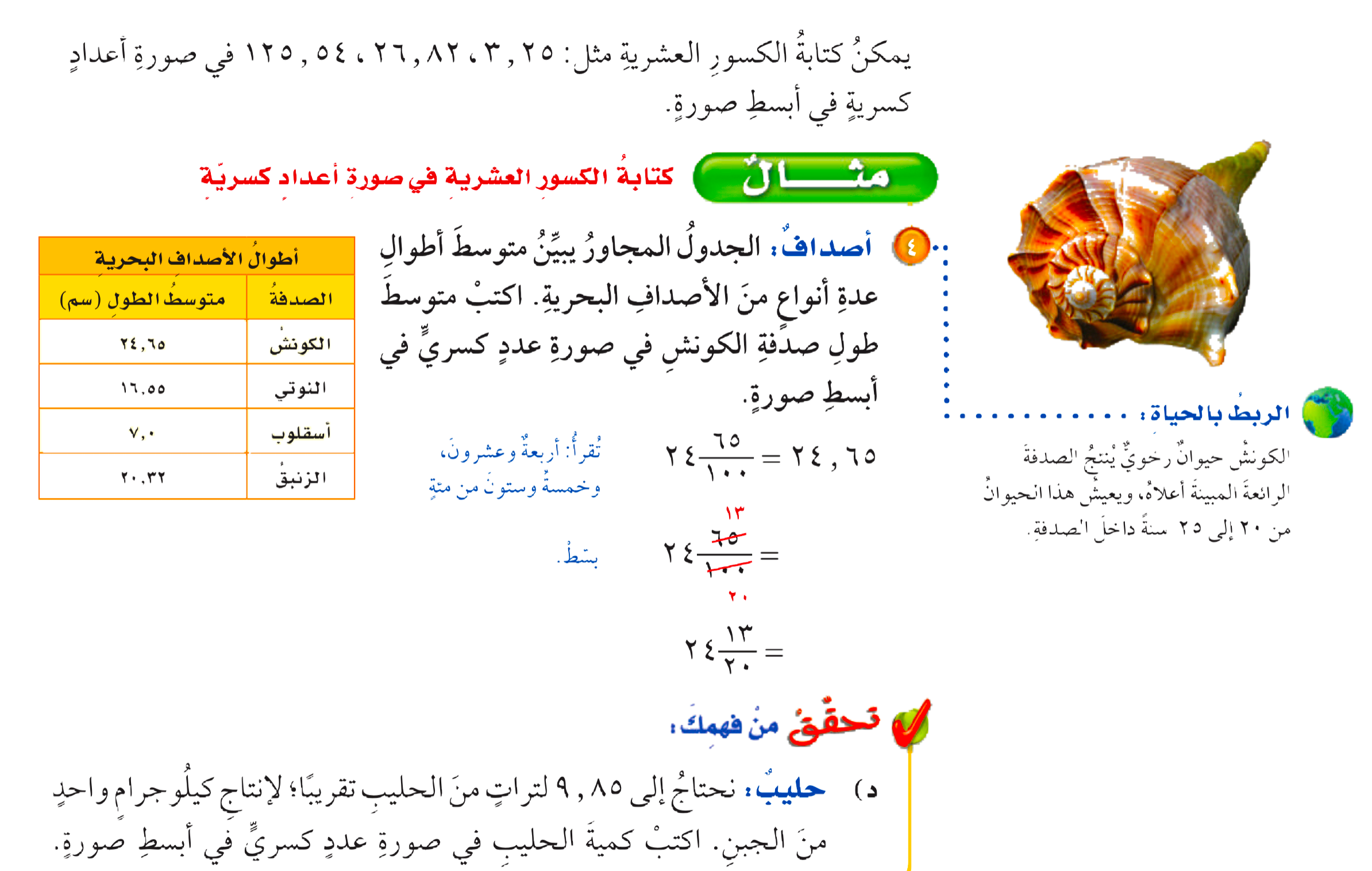 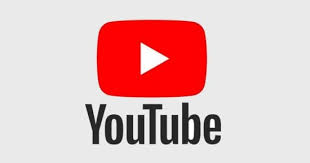 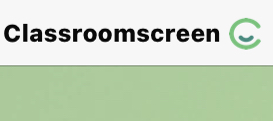 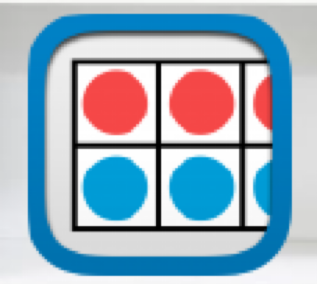 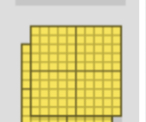 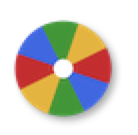 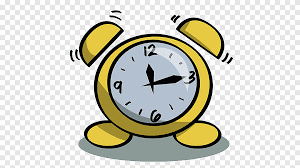 أدوات
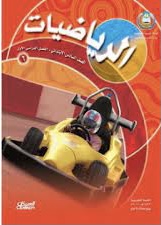 نشاط
١٧
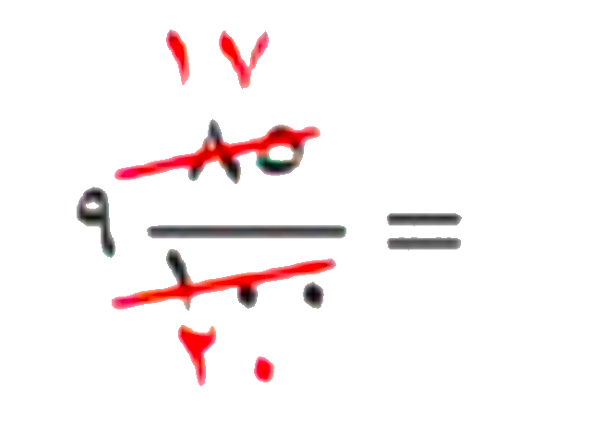 ٨٥
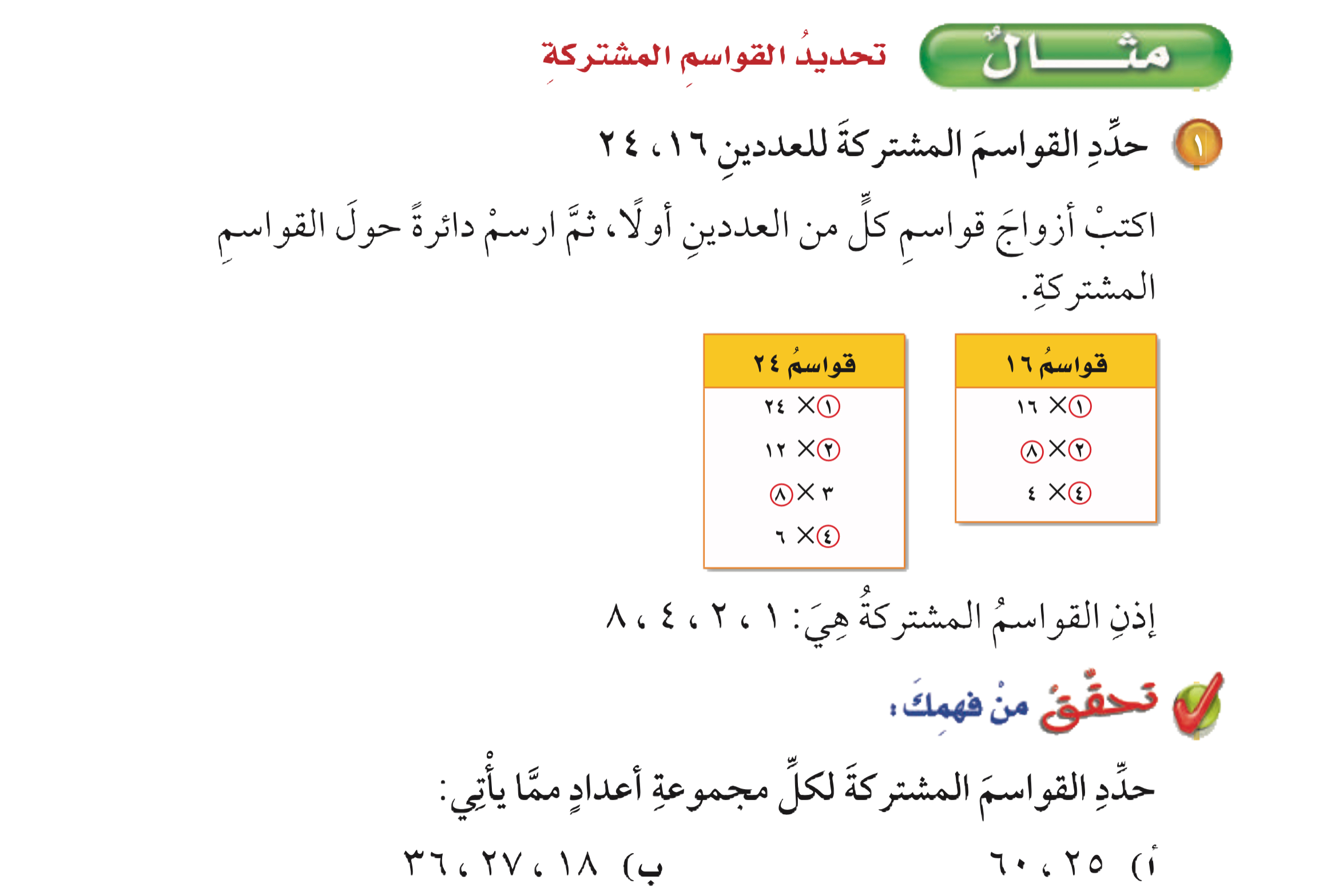 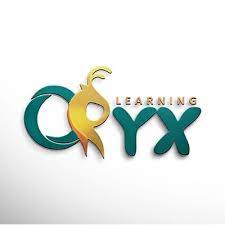 المحور الثاني
٩
٩
٩٫٨٥
=
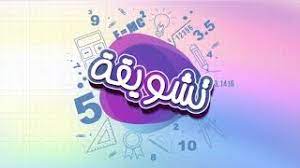 ٢٠
١٠٠
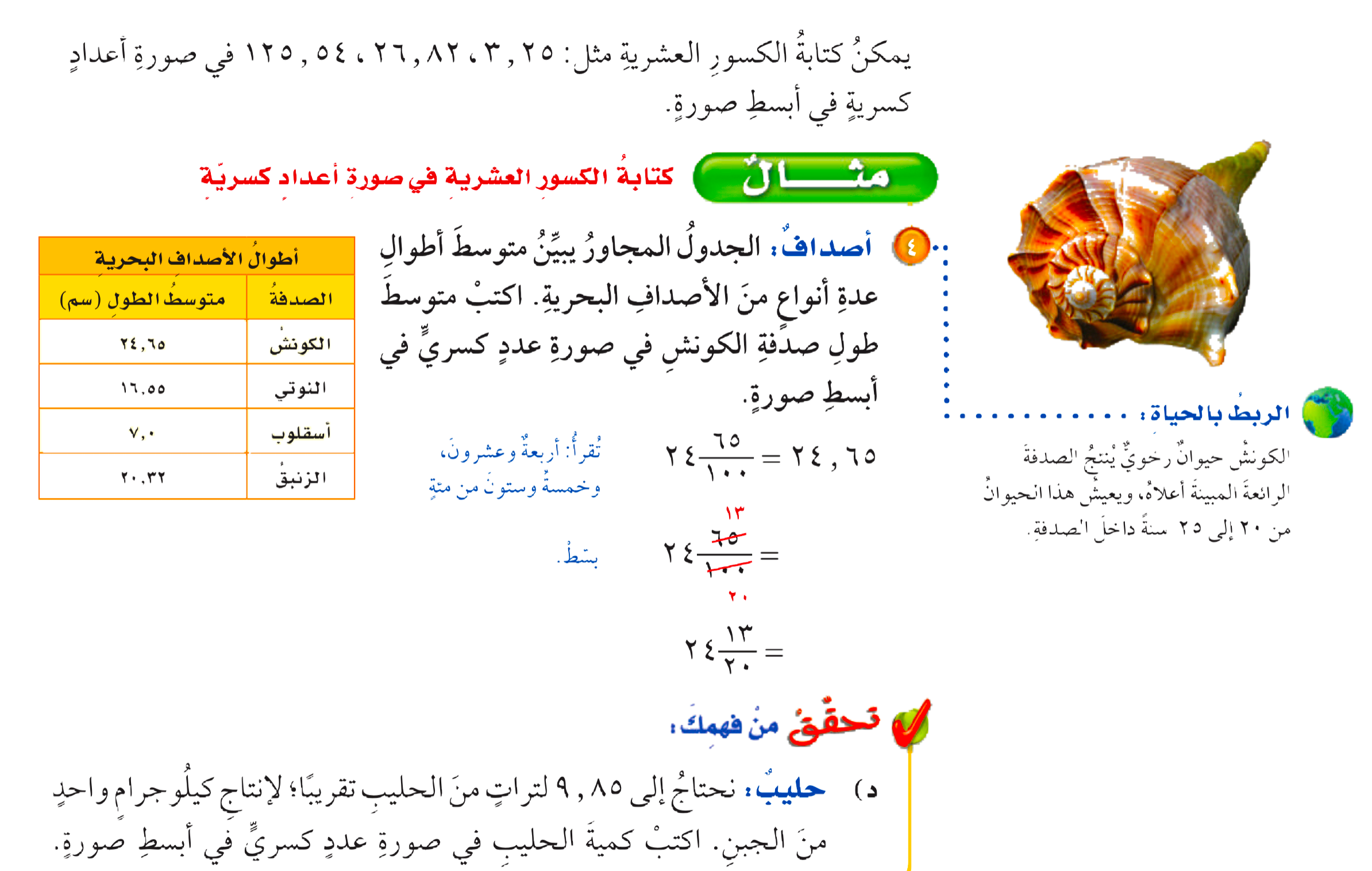 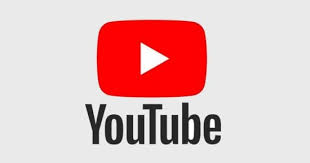 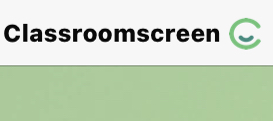 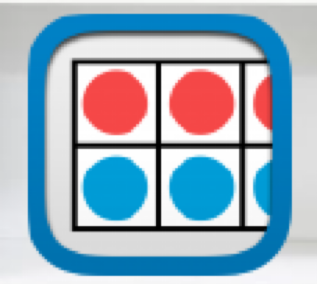 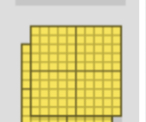 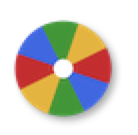 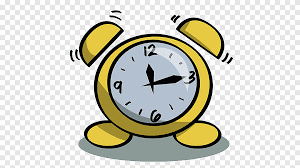 بقسمة البسط والمقام على ٥
الحل
أدوات
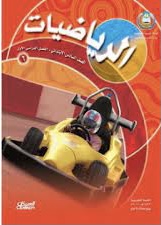 نشاط
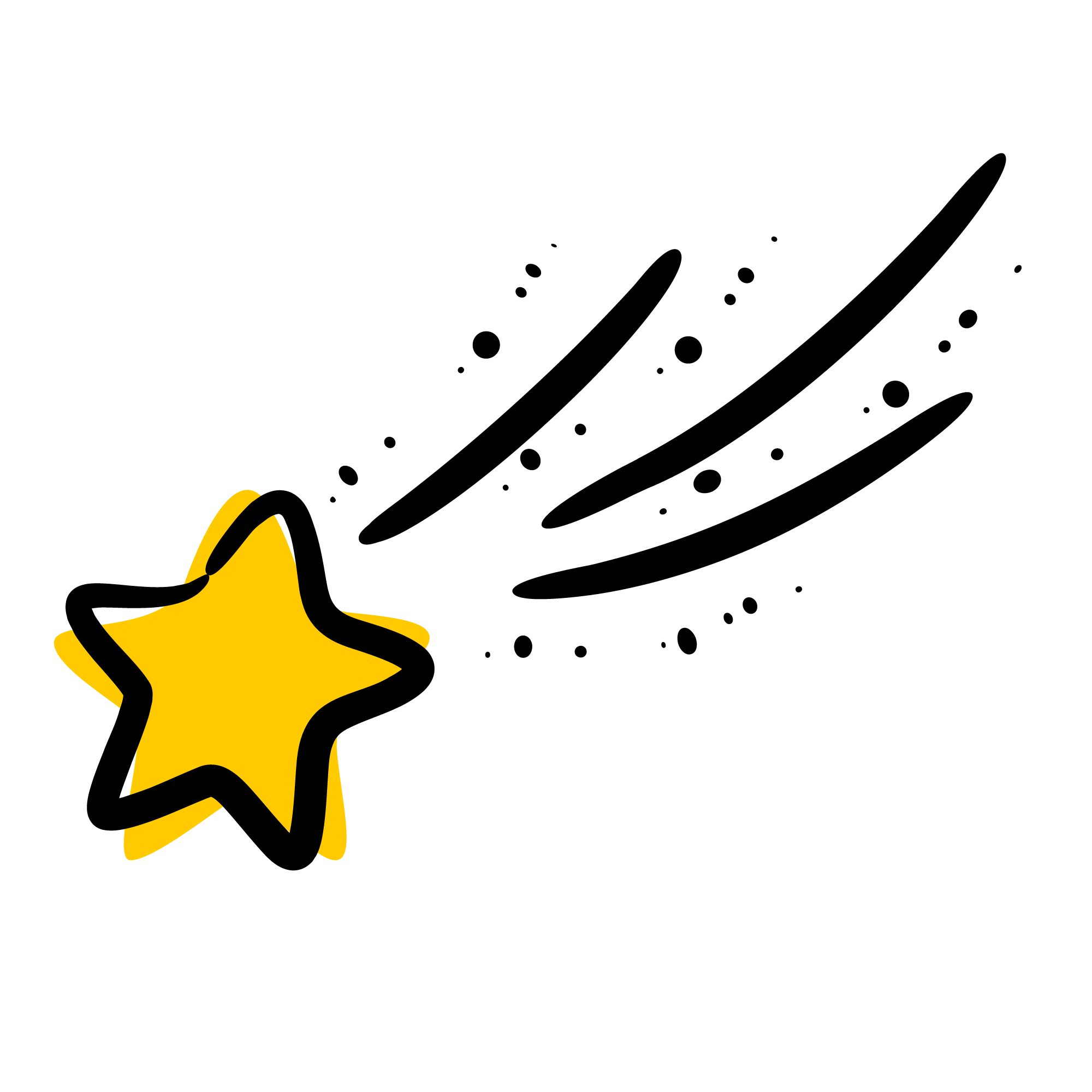 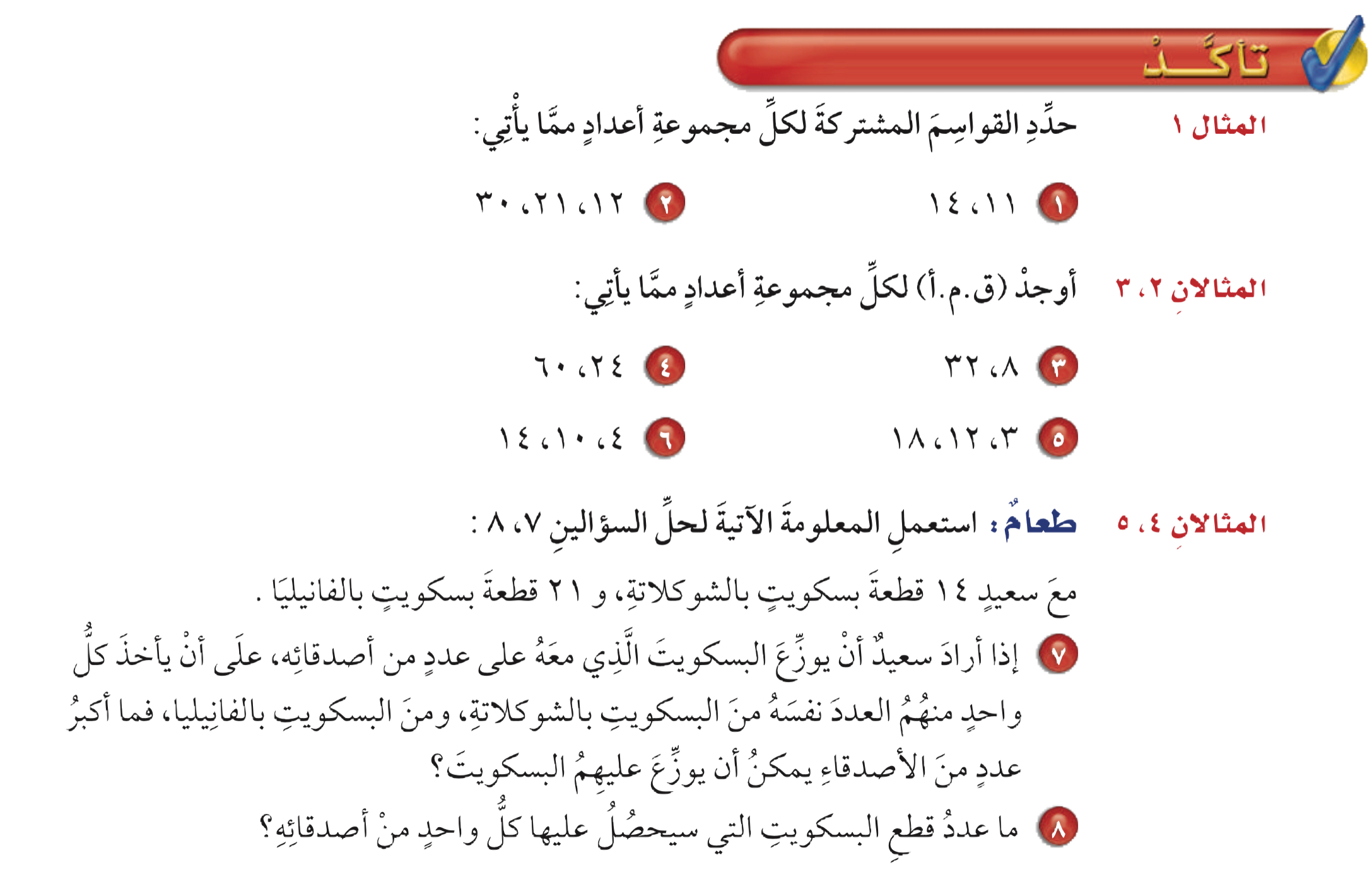 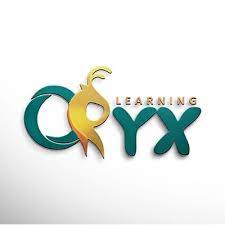 ١، ٢ ، ٣ ، ٤
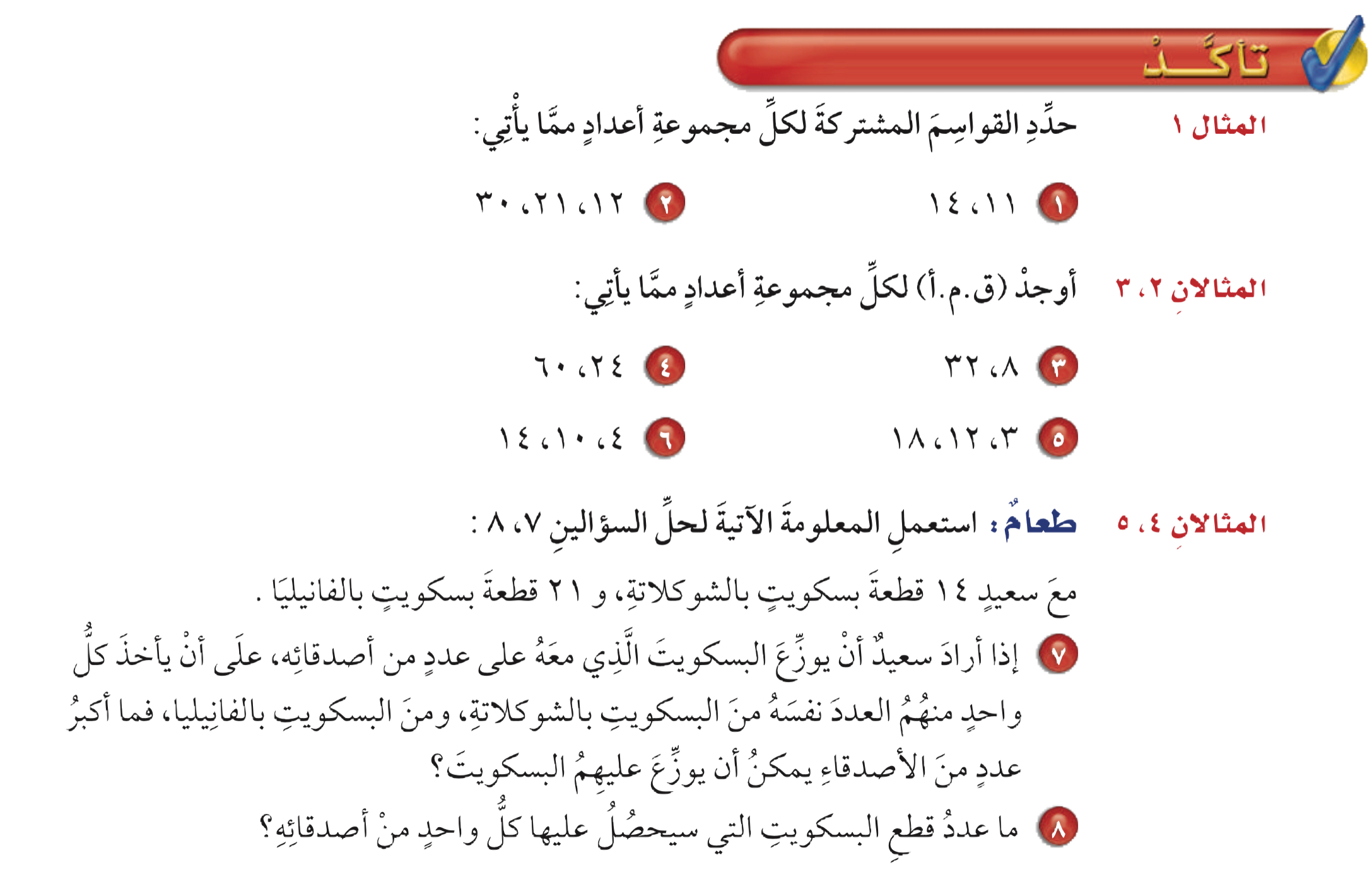 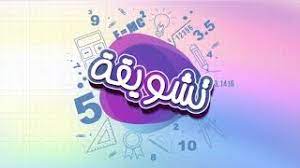 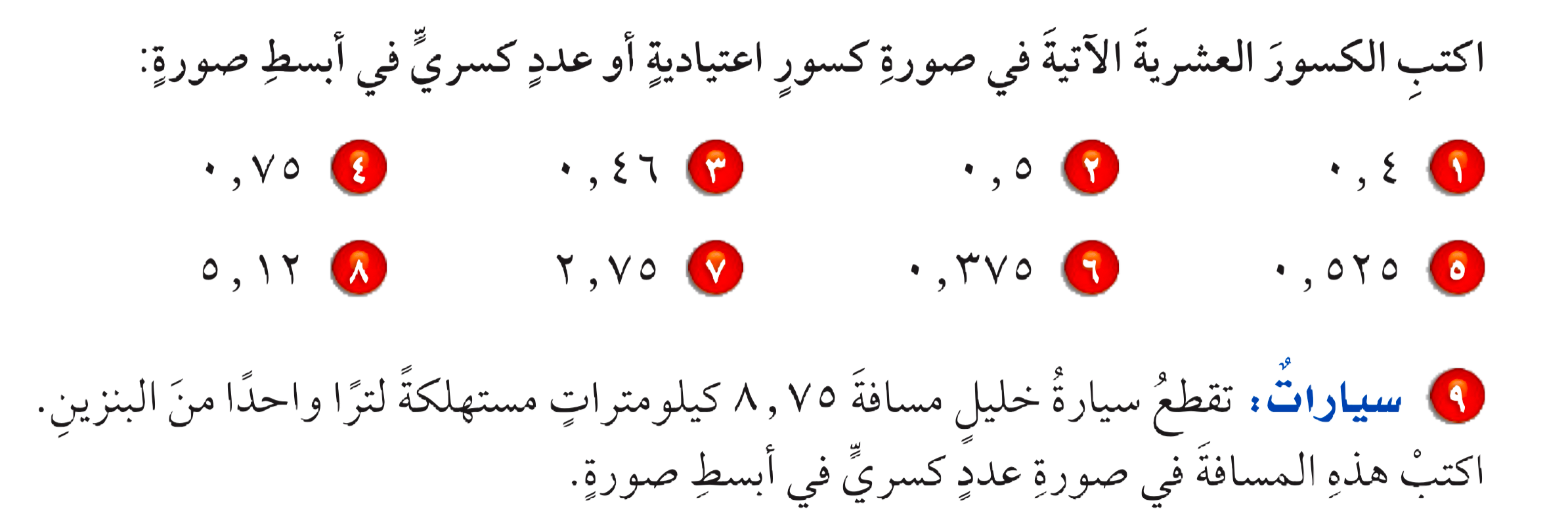 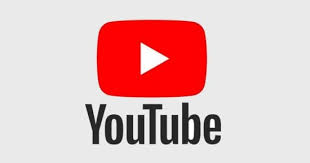 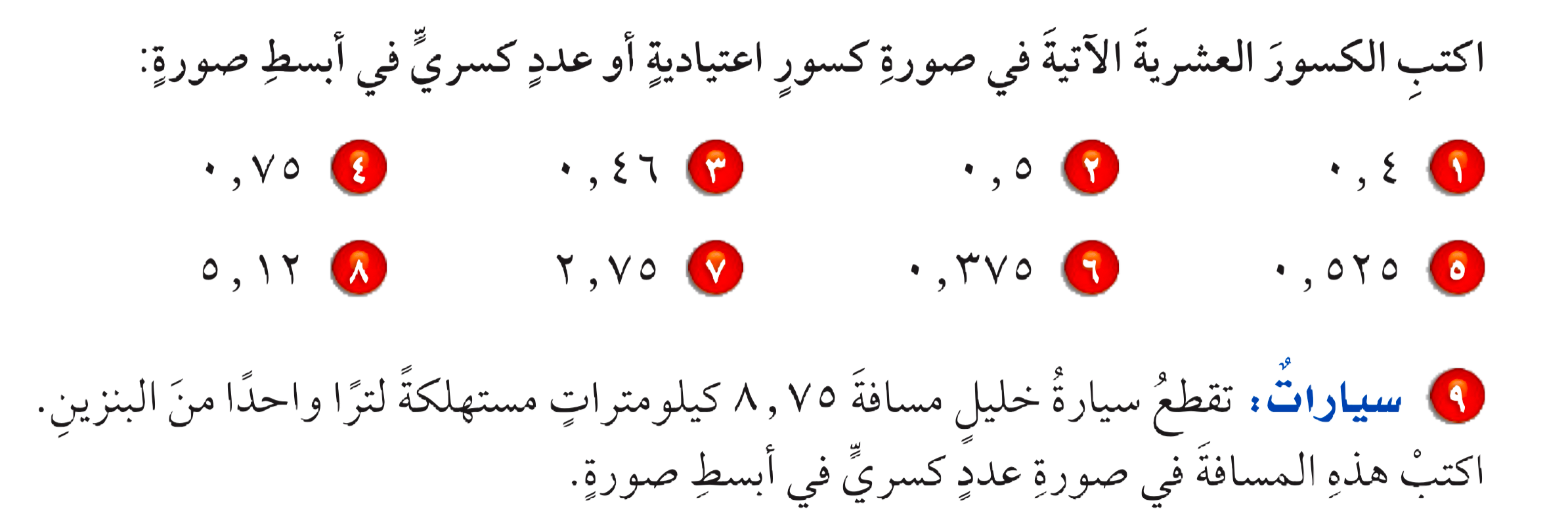 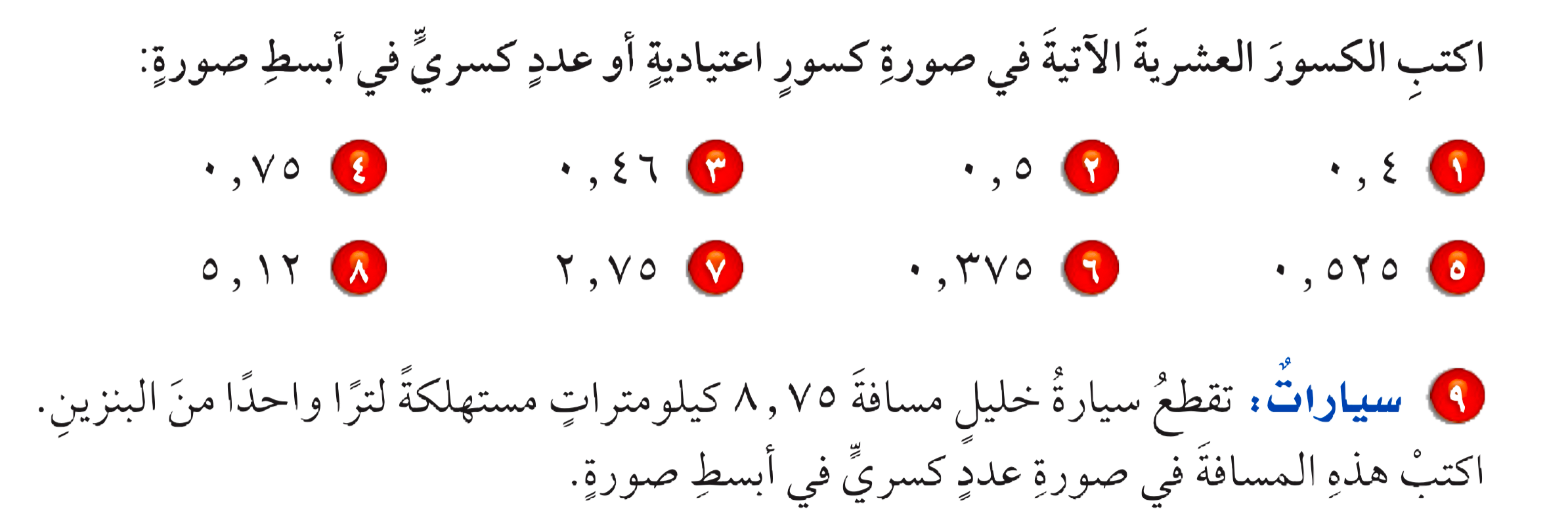 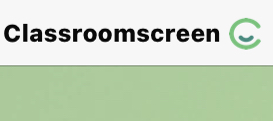 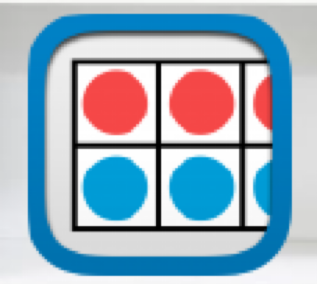 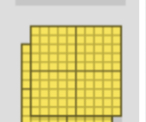 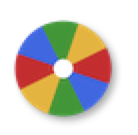 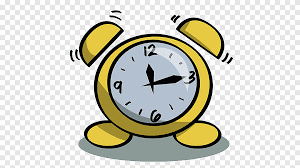 تأكد
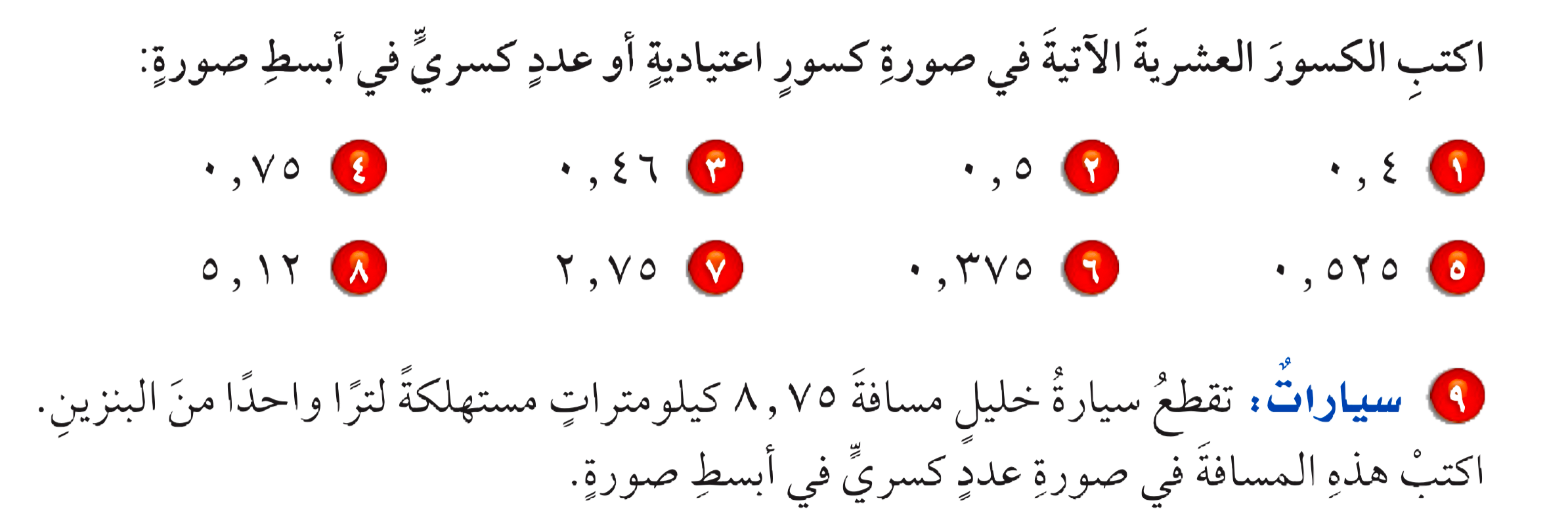 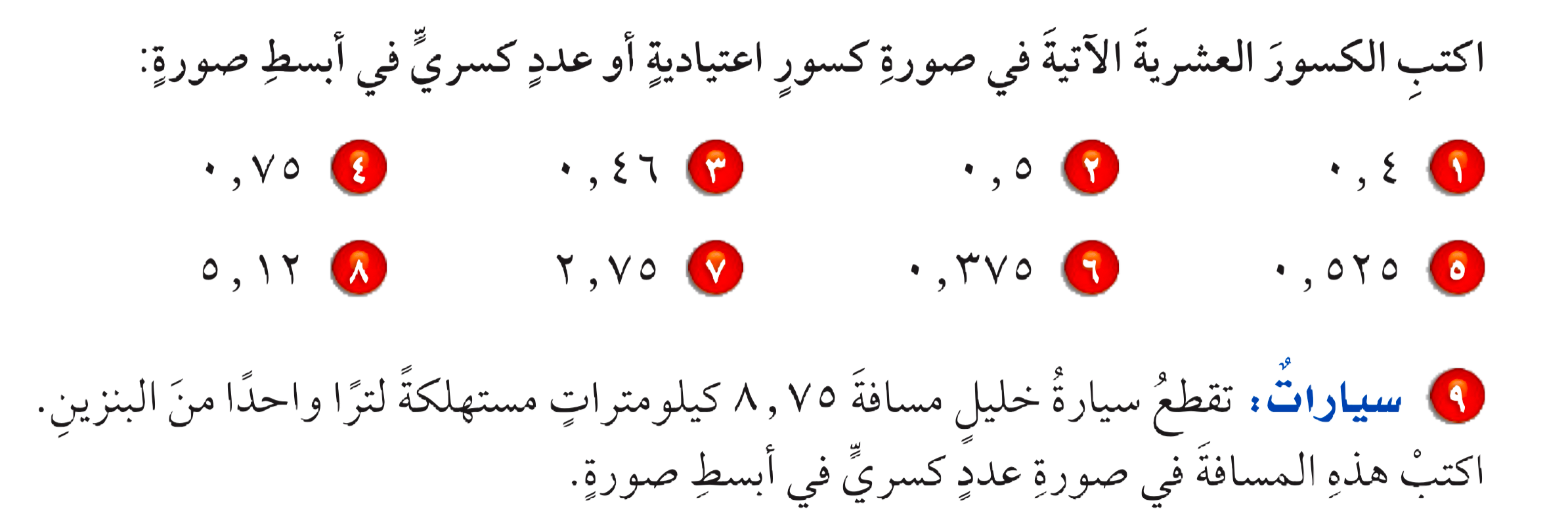 أدوات
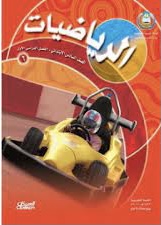 ٢
١
٢٣
٣
نشاط
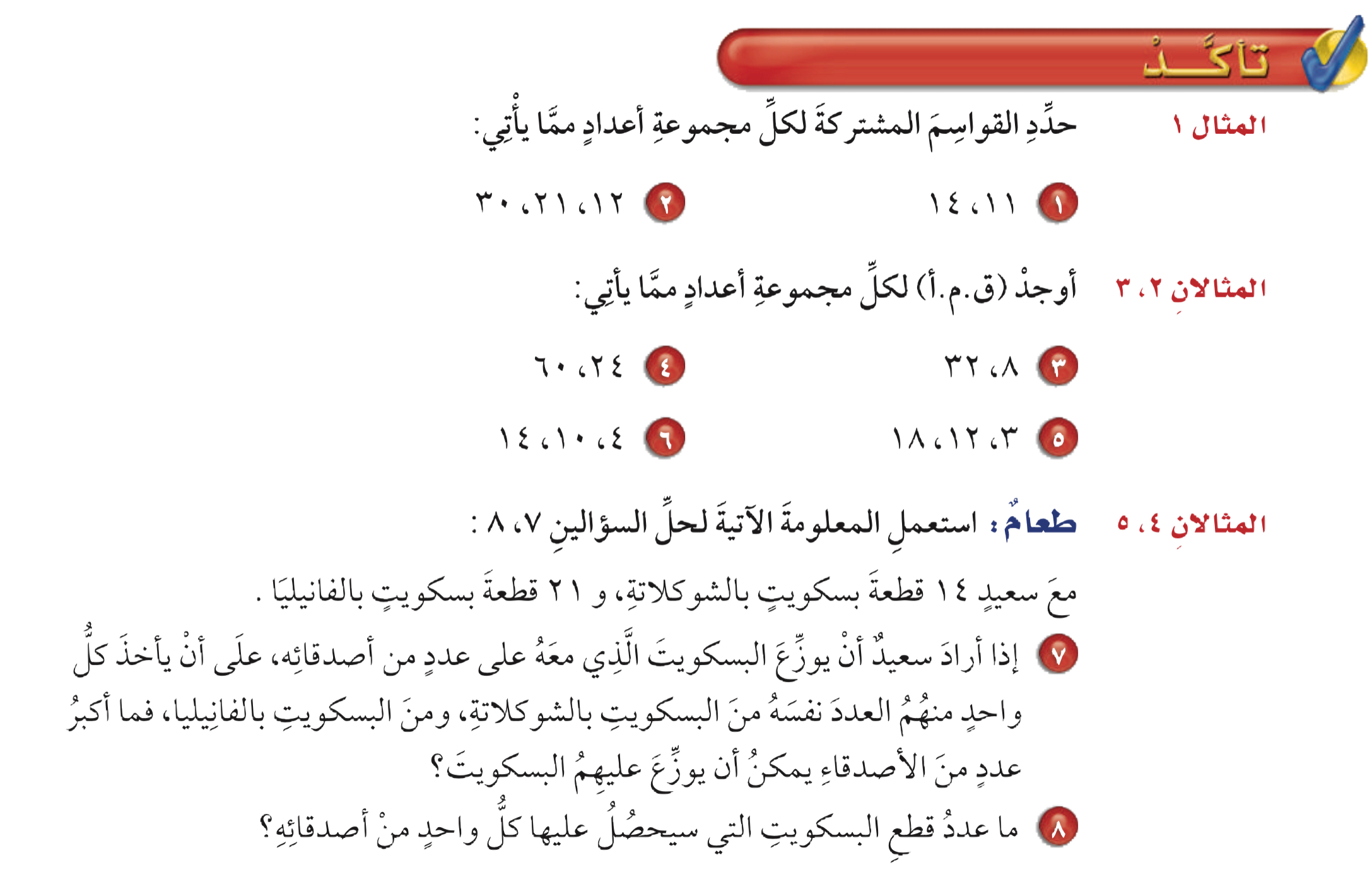 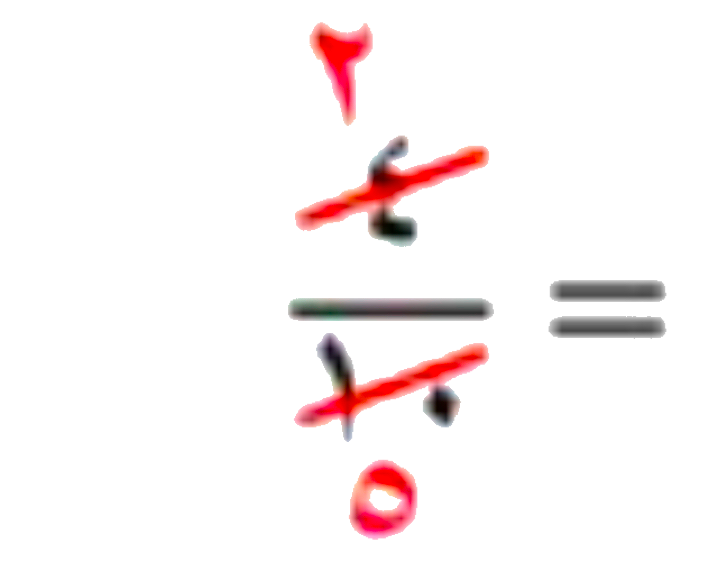 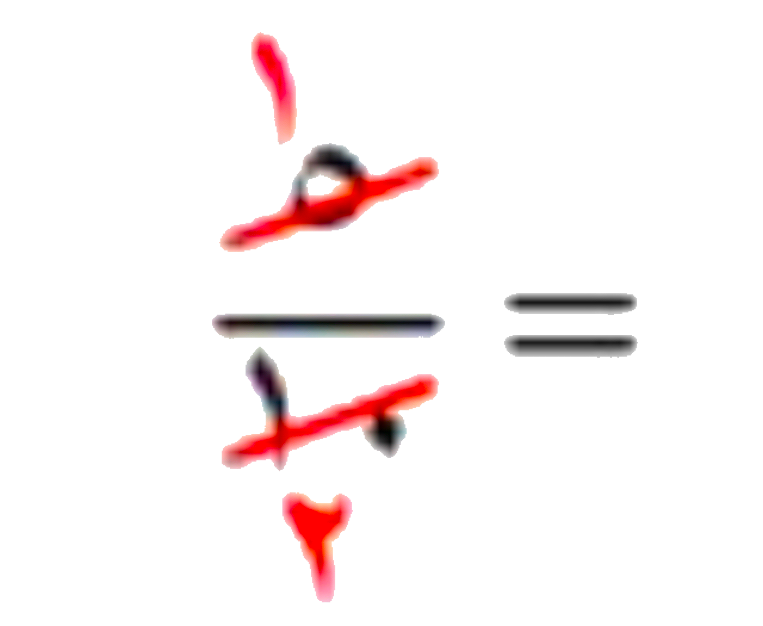 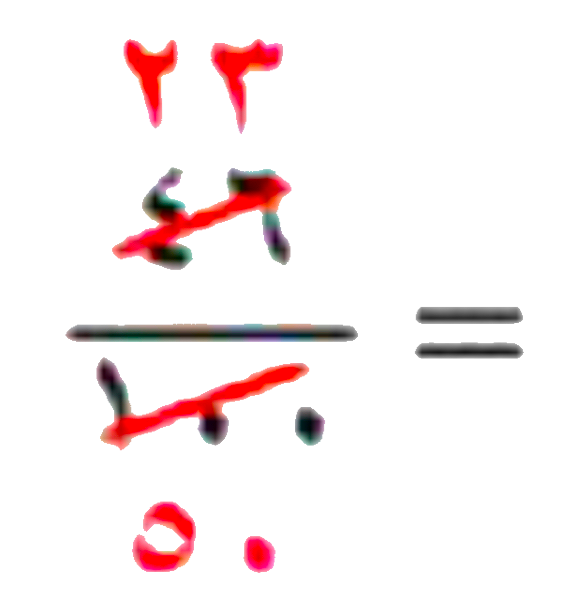 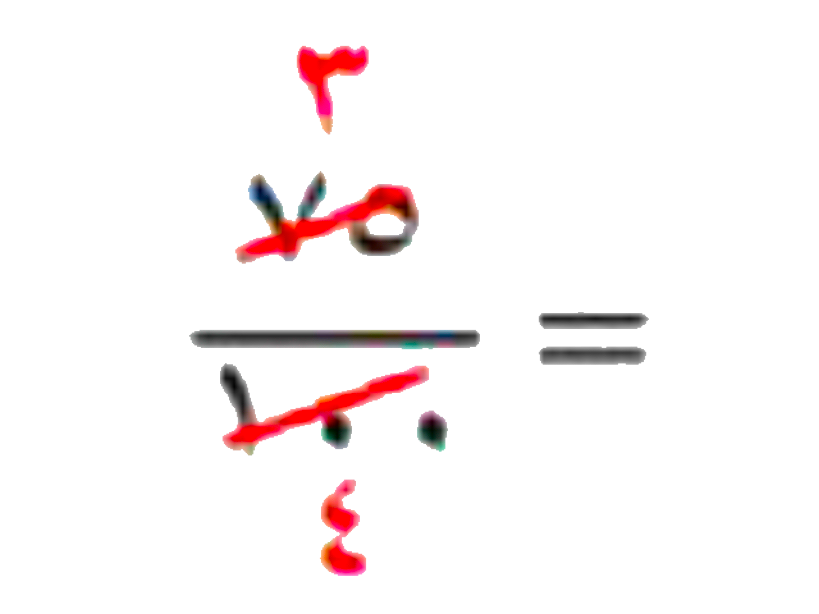 ٤
٥
٤٦
٧٥
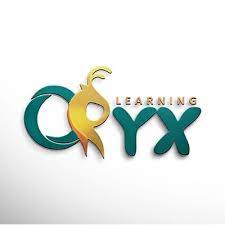 ١، ٢ ، ٣ ، ٤
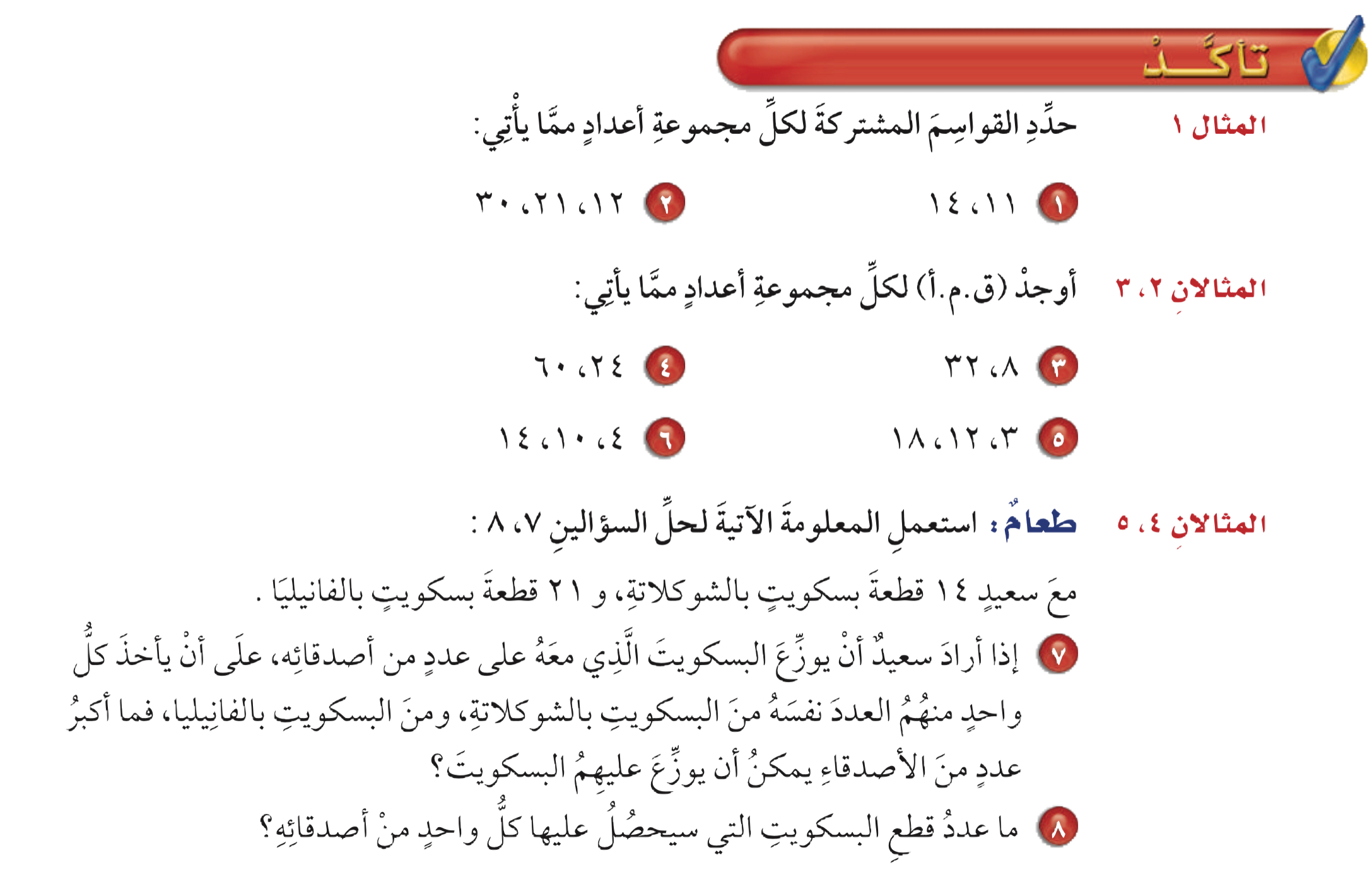 =
=
=
=
=
=
=
=
٥
٤
٢
٥٠
١٠
١٠
١٠٠
١٠٠
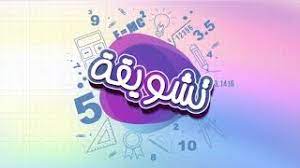 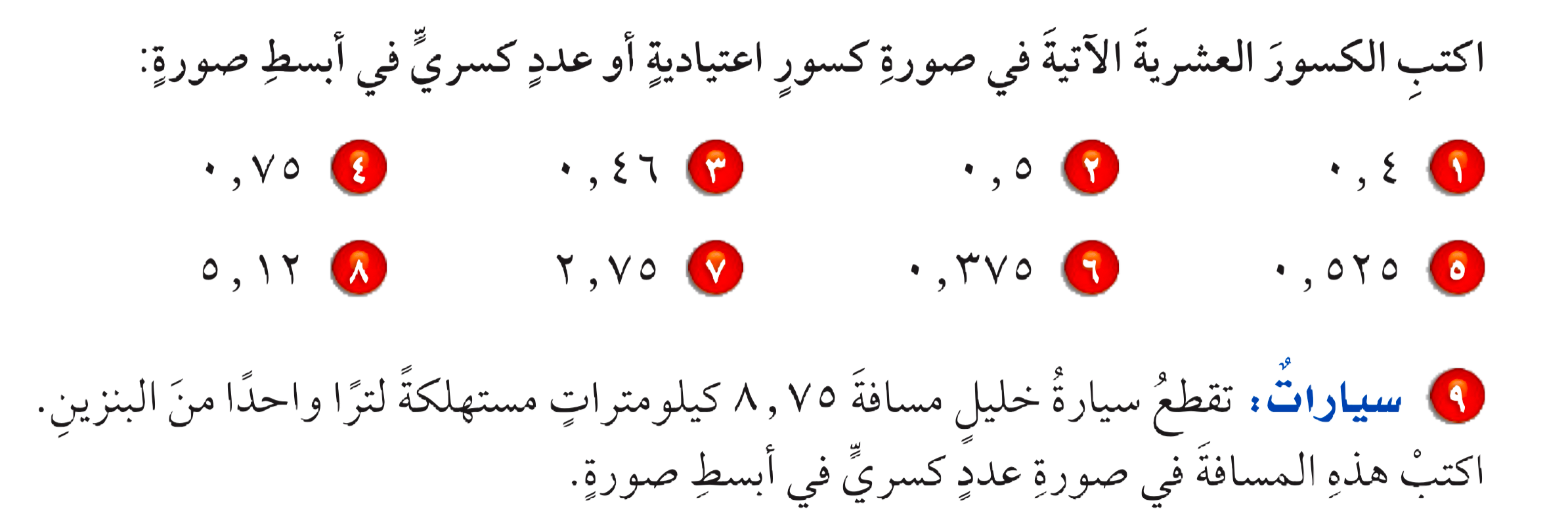 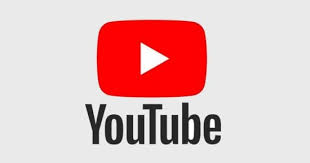 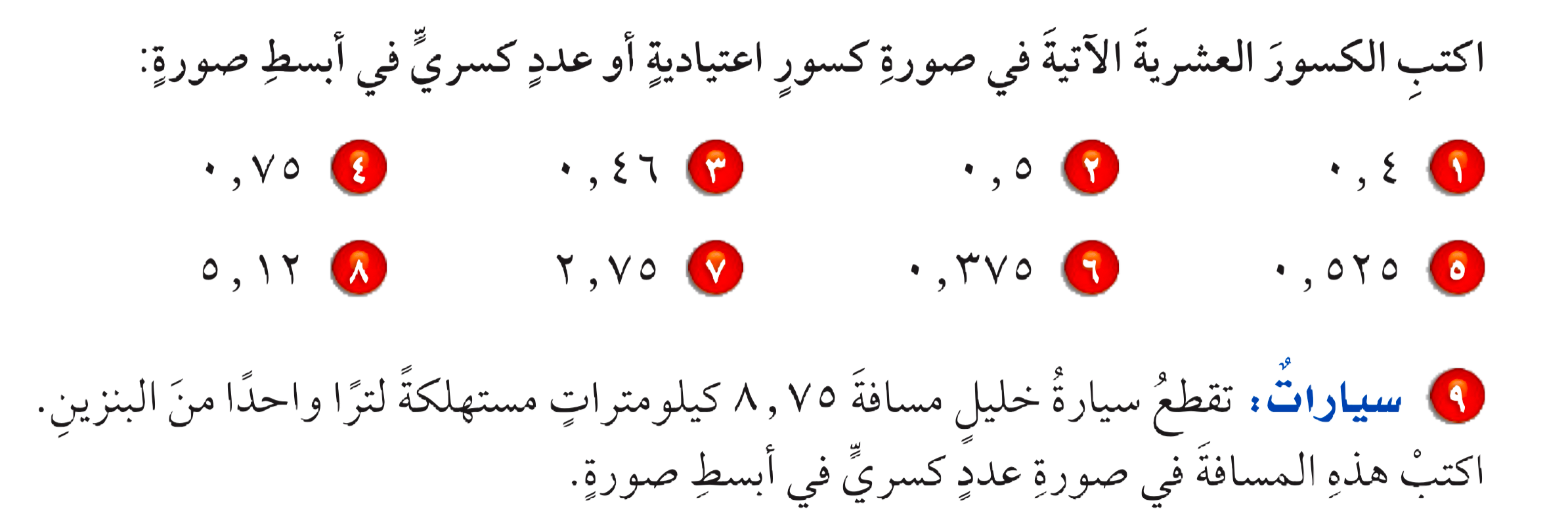 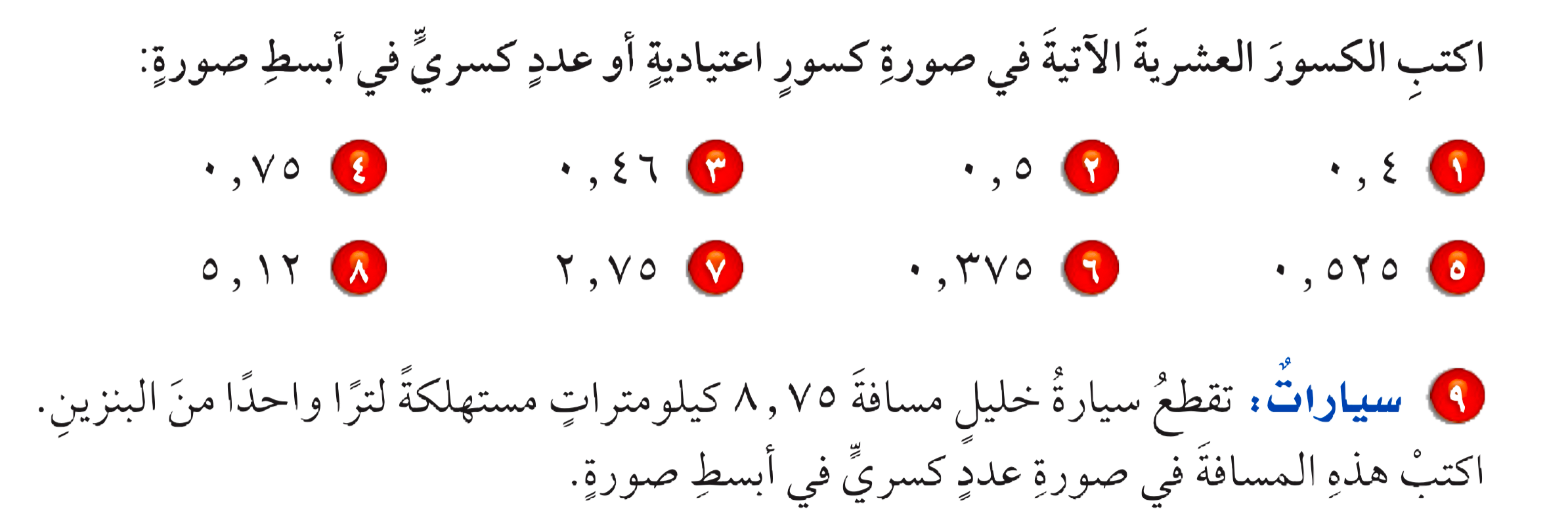 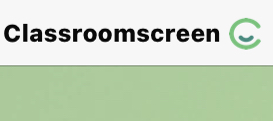 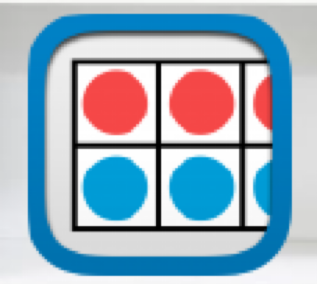 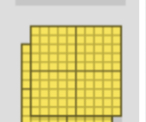 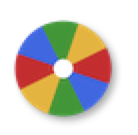 بقسمة البسط والمقام على ٥
بقسمة البسط والمقام على ٢
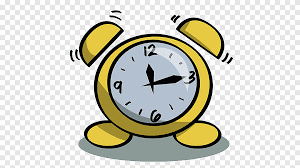 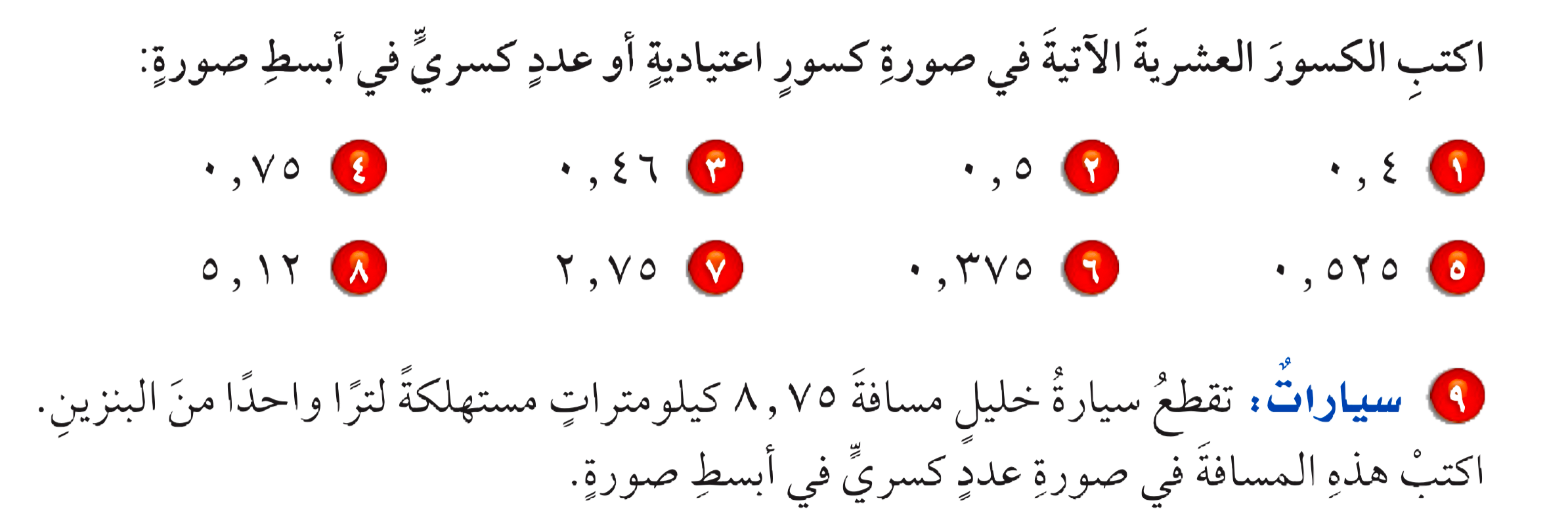 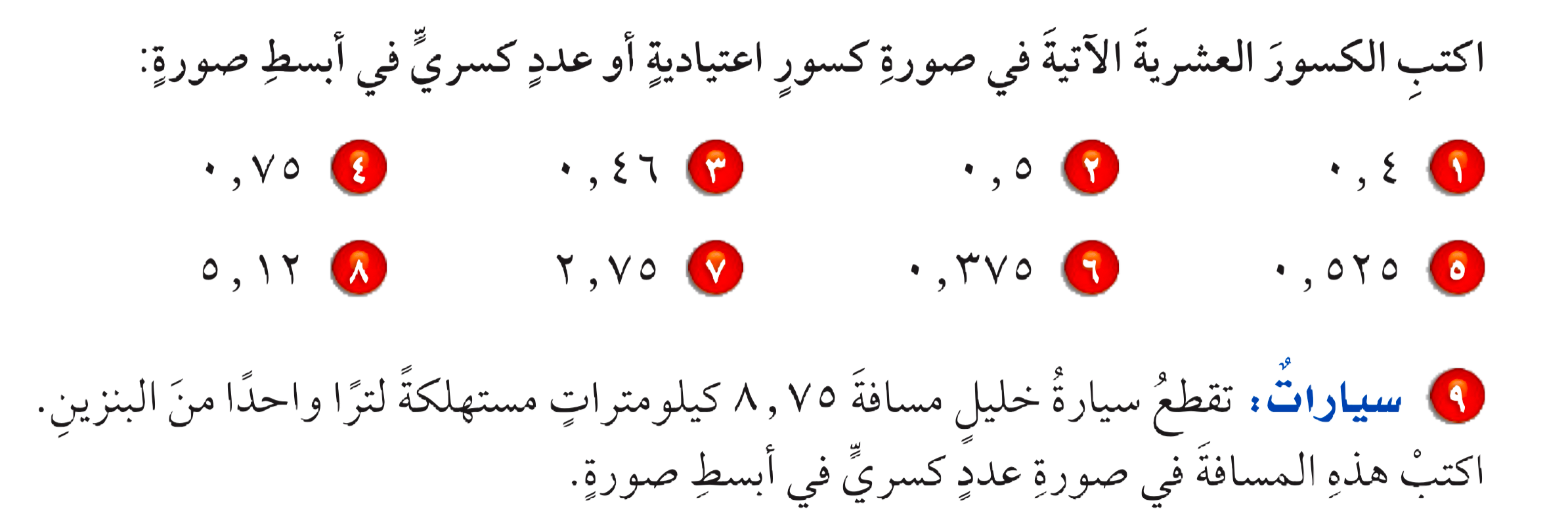 بقسمة البسط والمقام على ٢٥
بقسمة البسط والمقام على ٢
الحل
أدوات
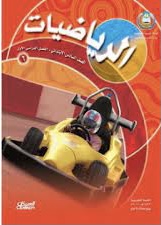 نشاط
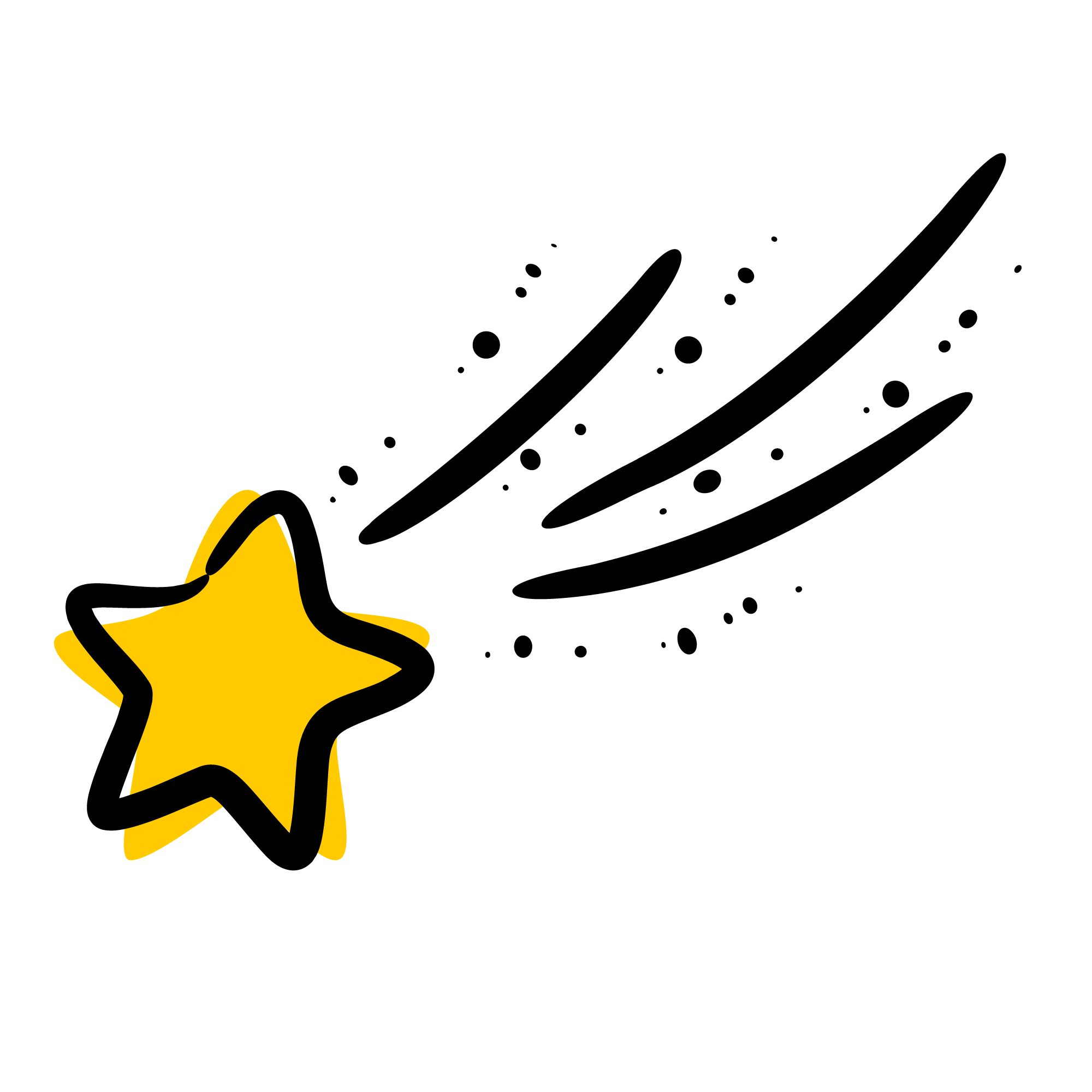 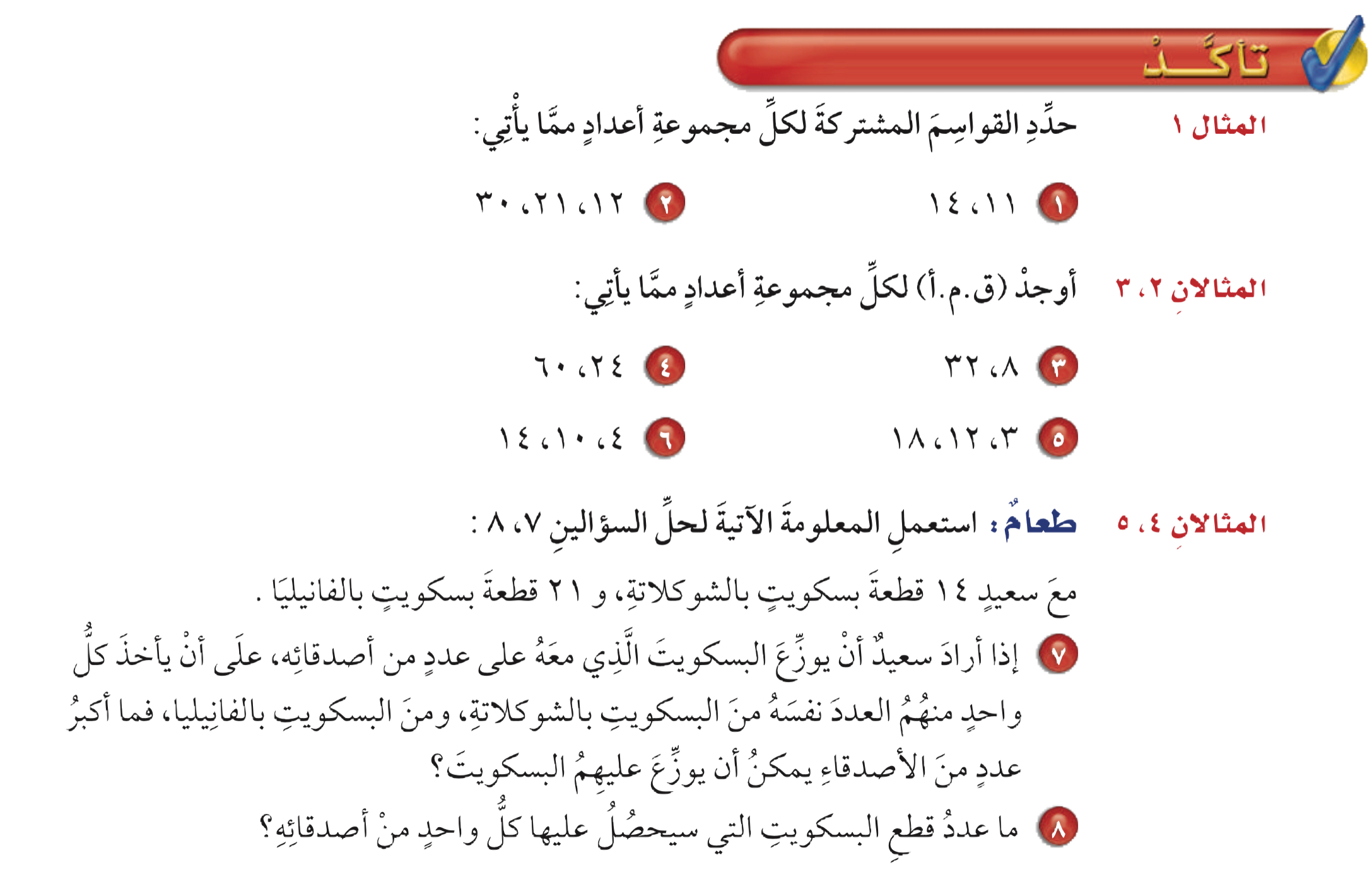 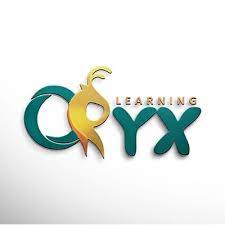 ٥ ، ٦ ،٧ ، ٨
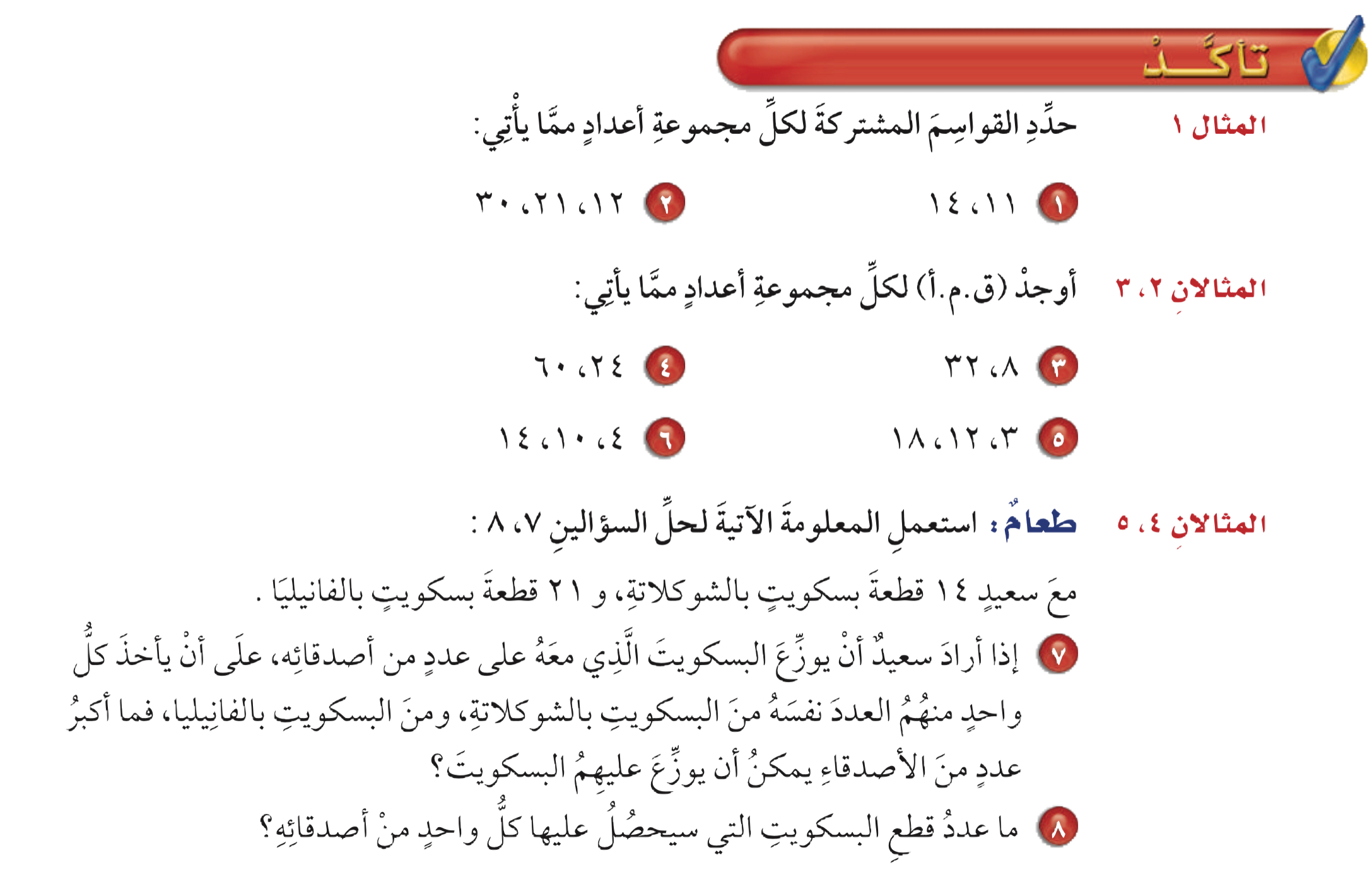 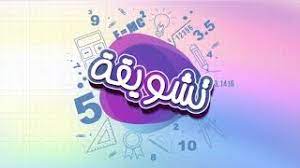 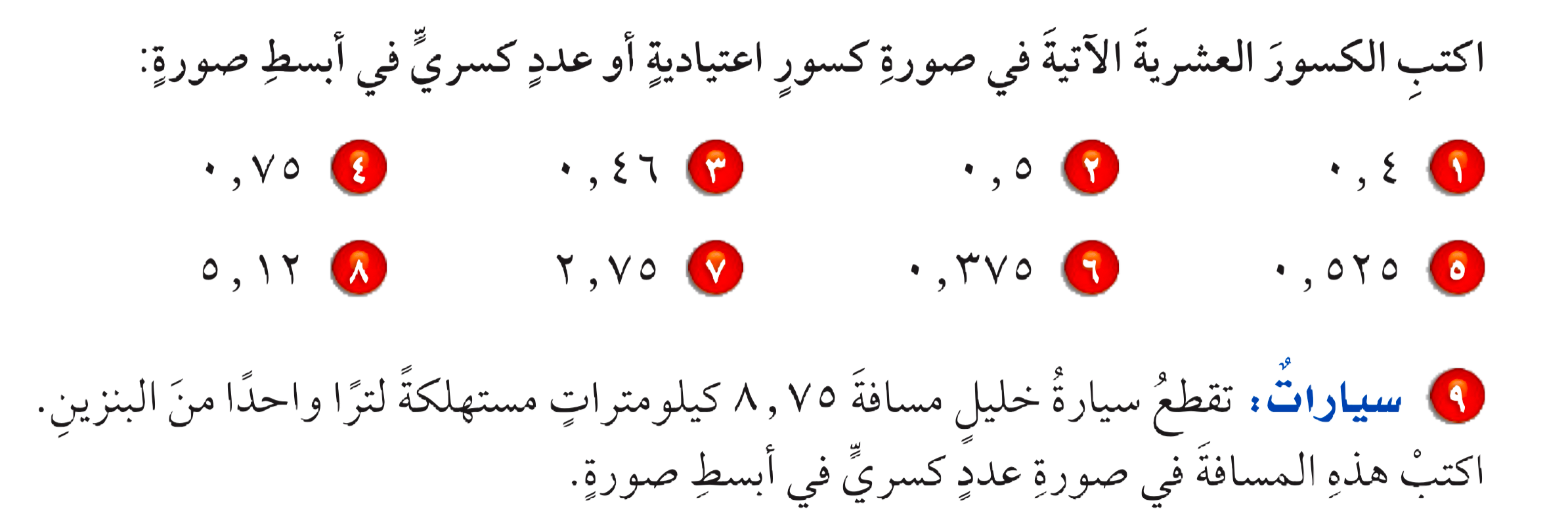 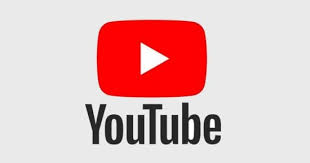 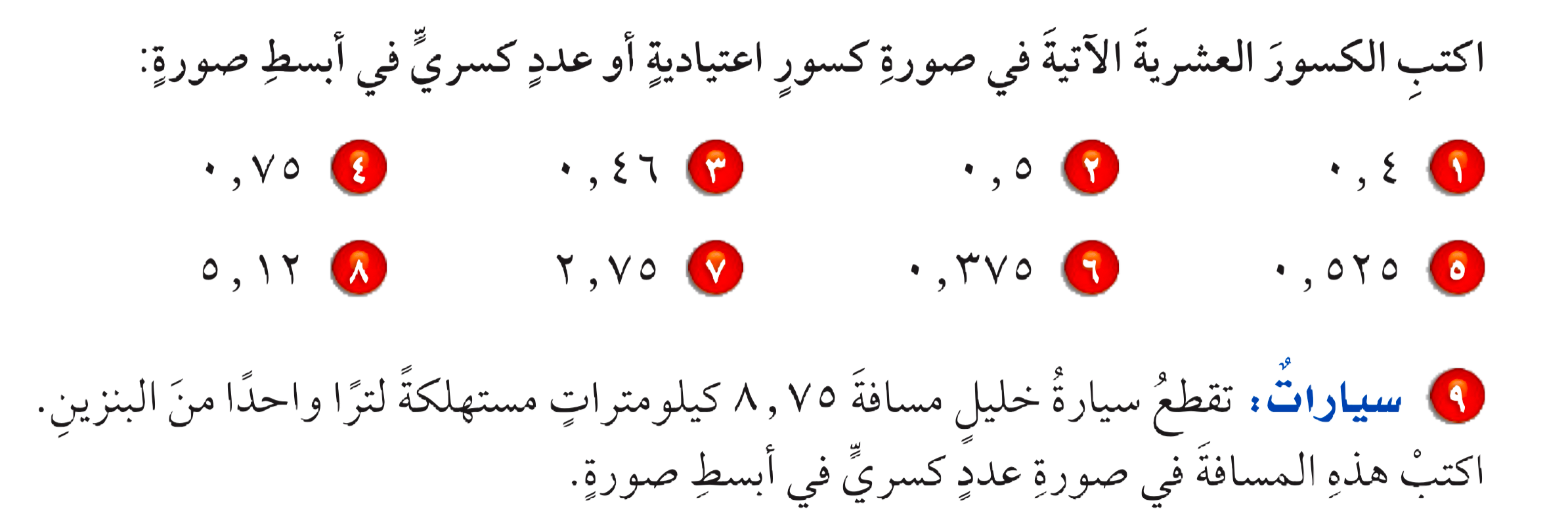 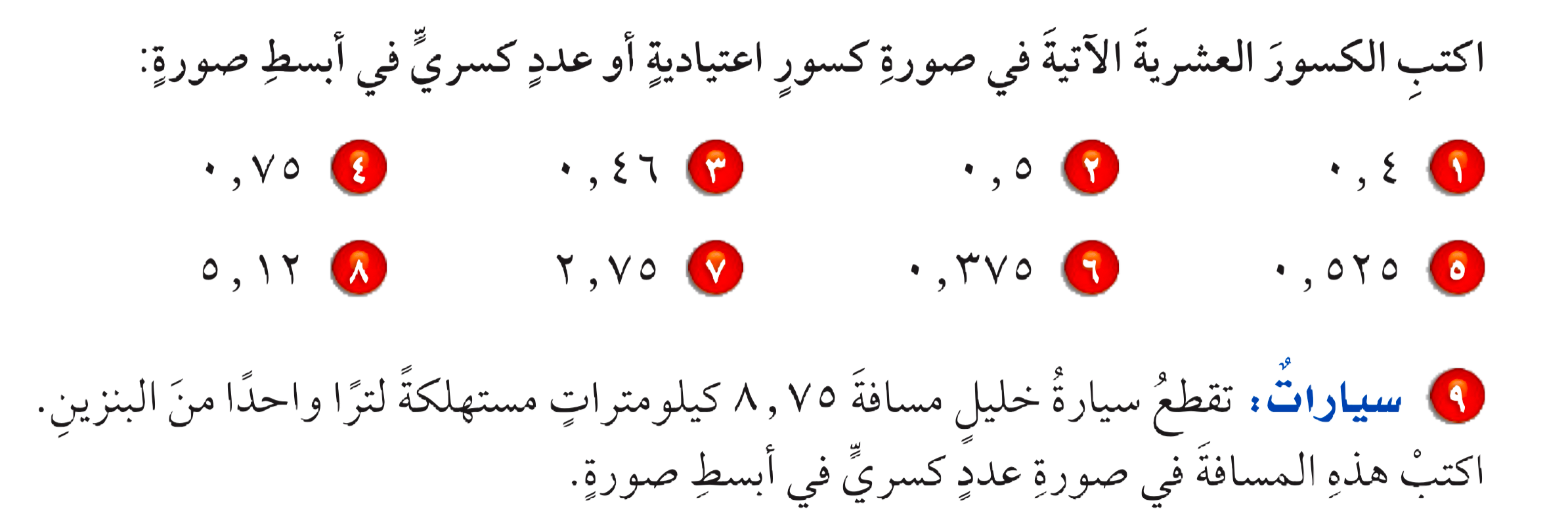 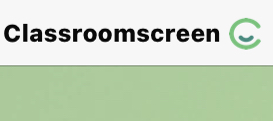 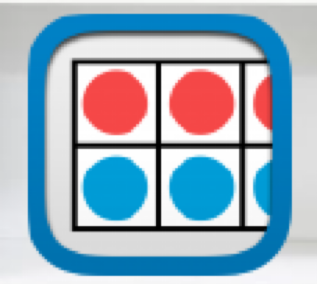 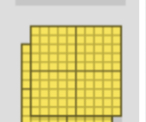 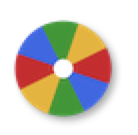 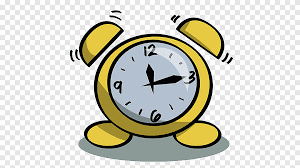 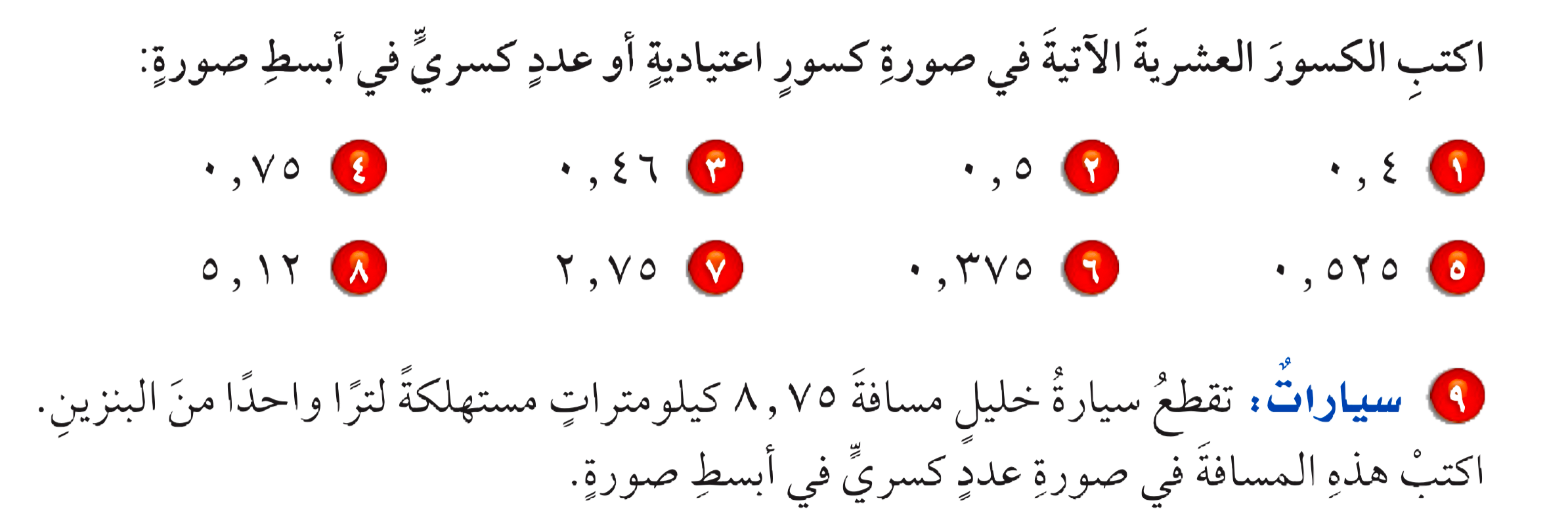 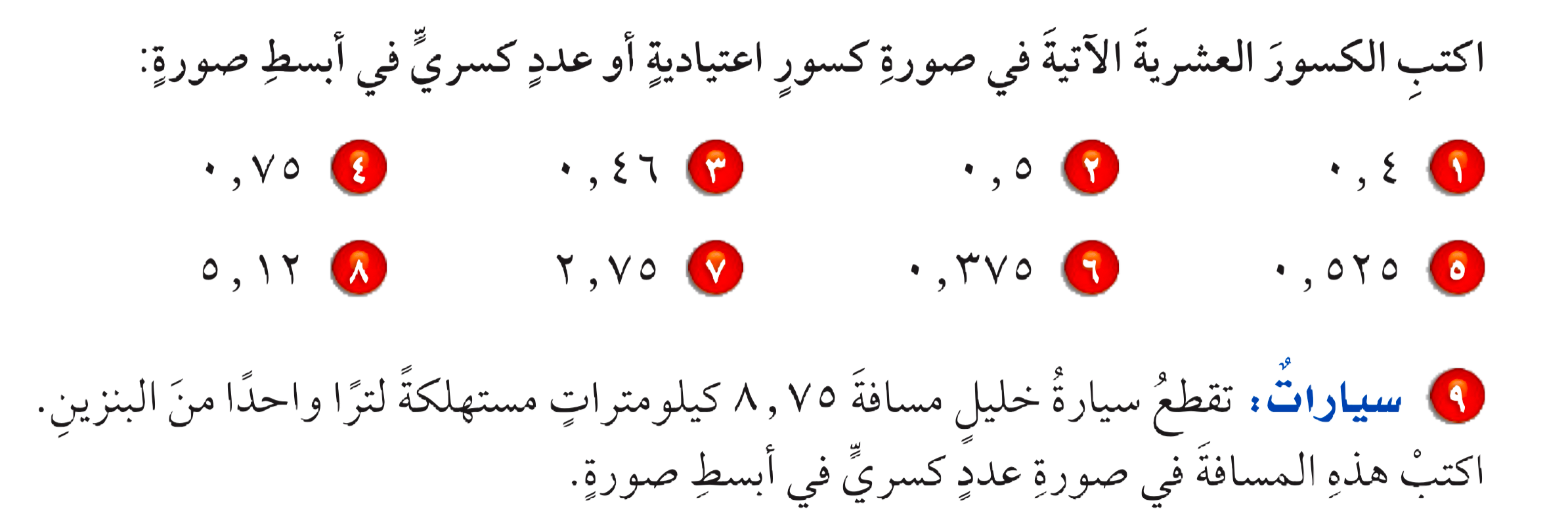 أدوات
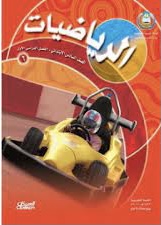 ٢١
٣
نشاط
٣
٣
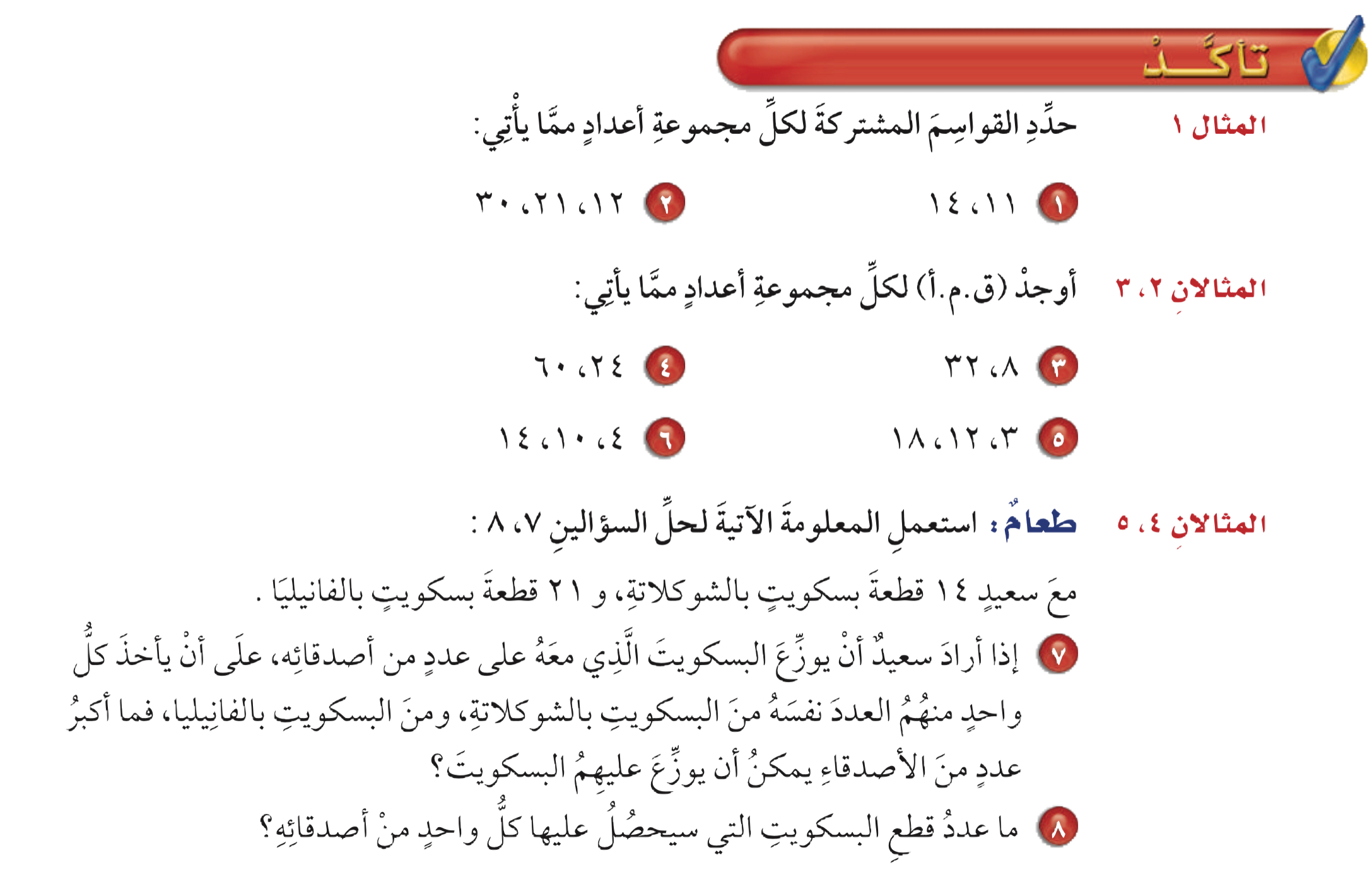 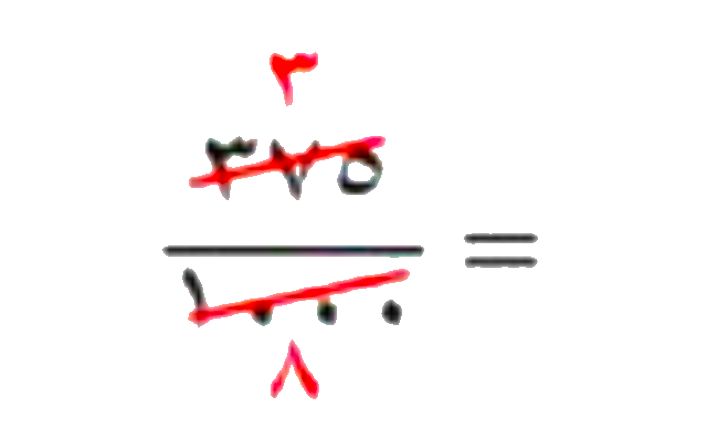 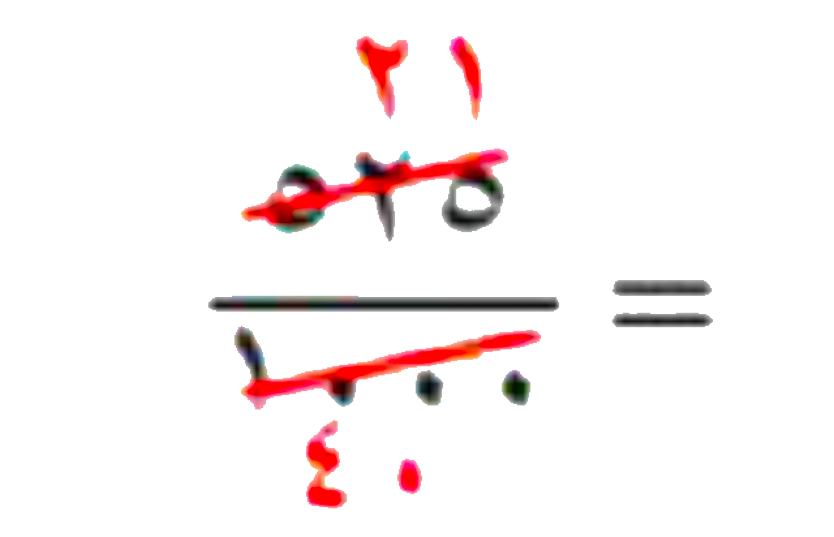 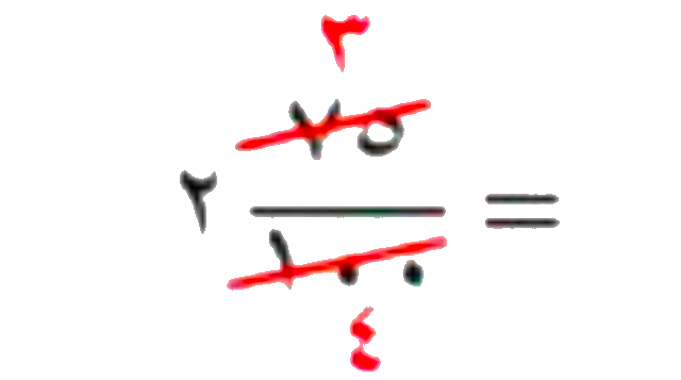 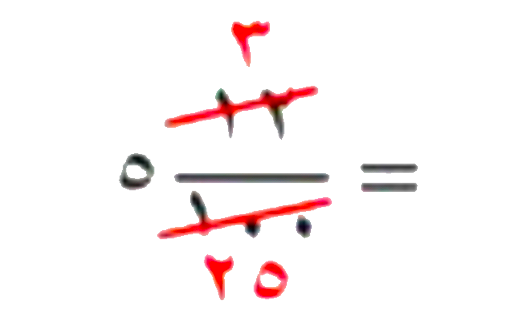 ٥٢٥
٧٥
١٢
٣٧٥
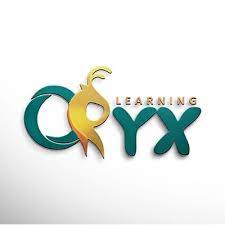 ٥ ، ٦ ،٧ ، ٨
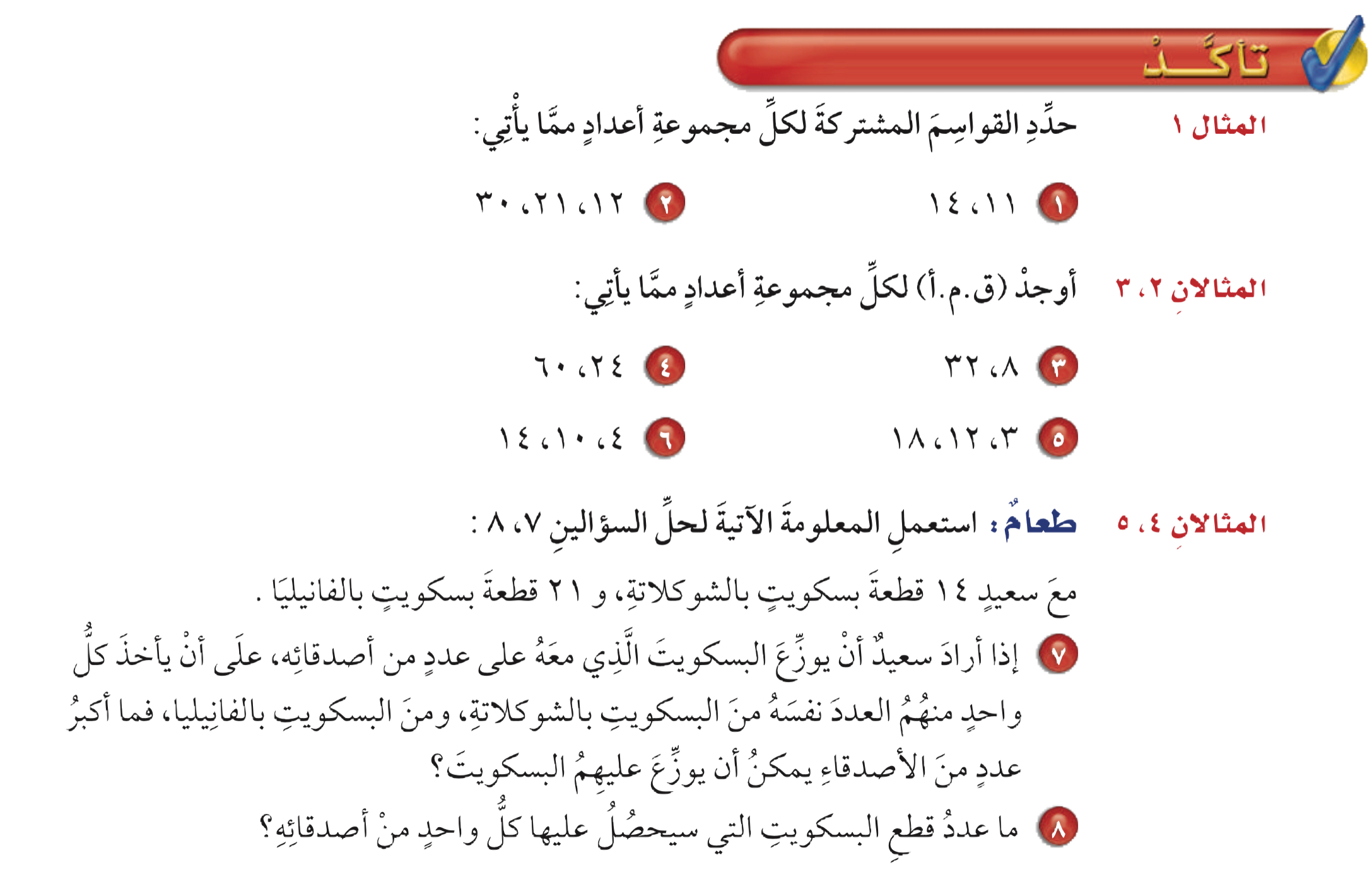 ٢
٥
=
=
٢
٥
=
=
=
=
=
=
٤٠
٤
٢٥
٨
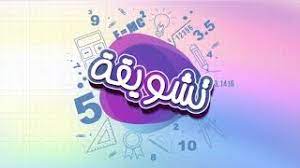 ١٠٠٠
١٠٠
١٠٠
١٠٠٠
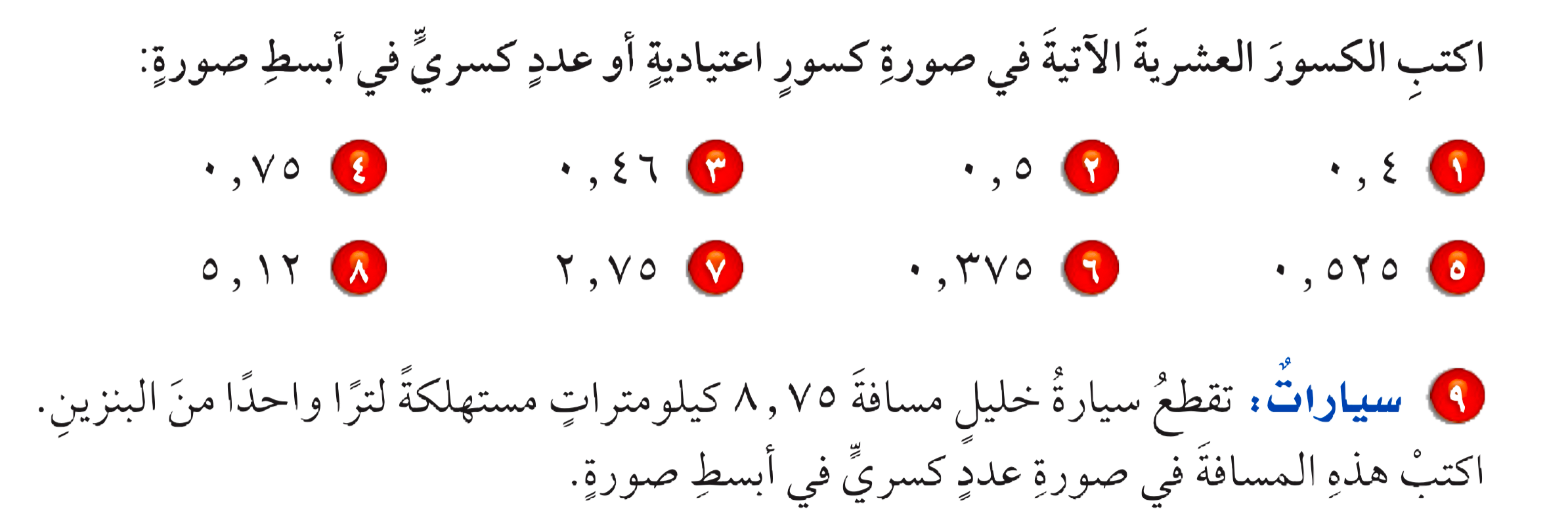 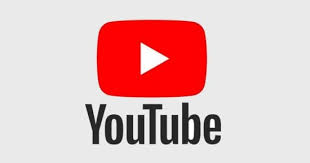 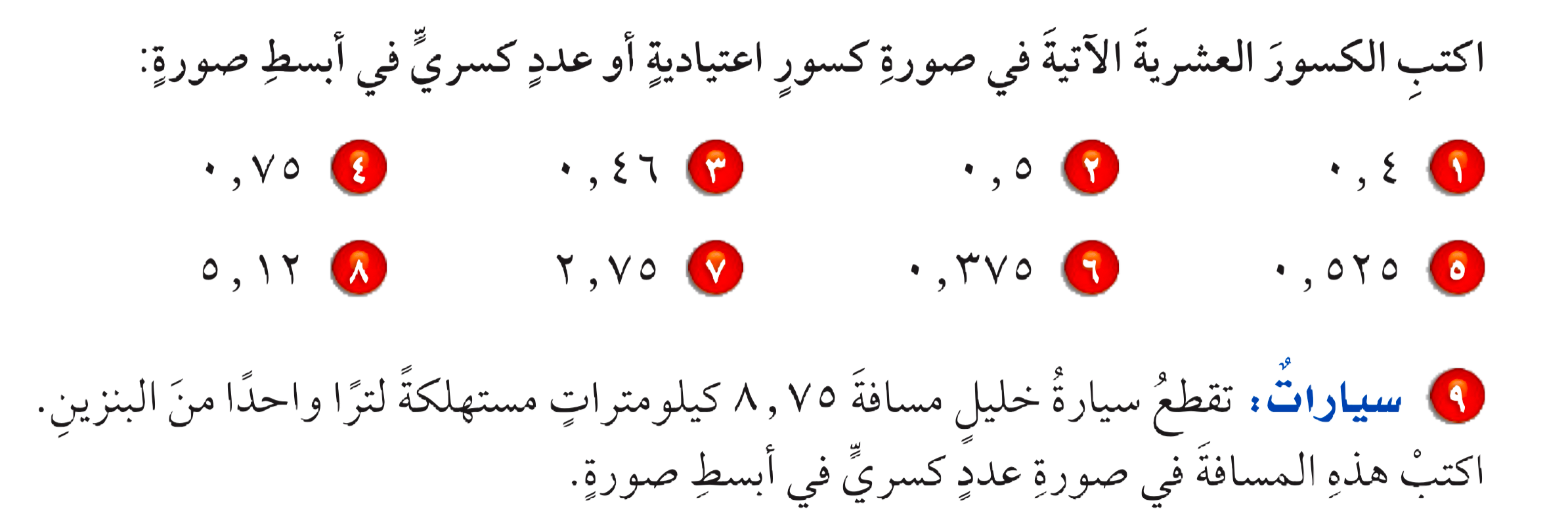 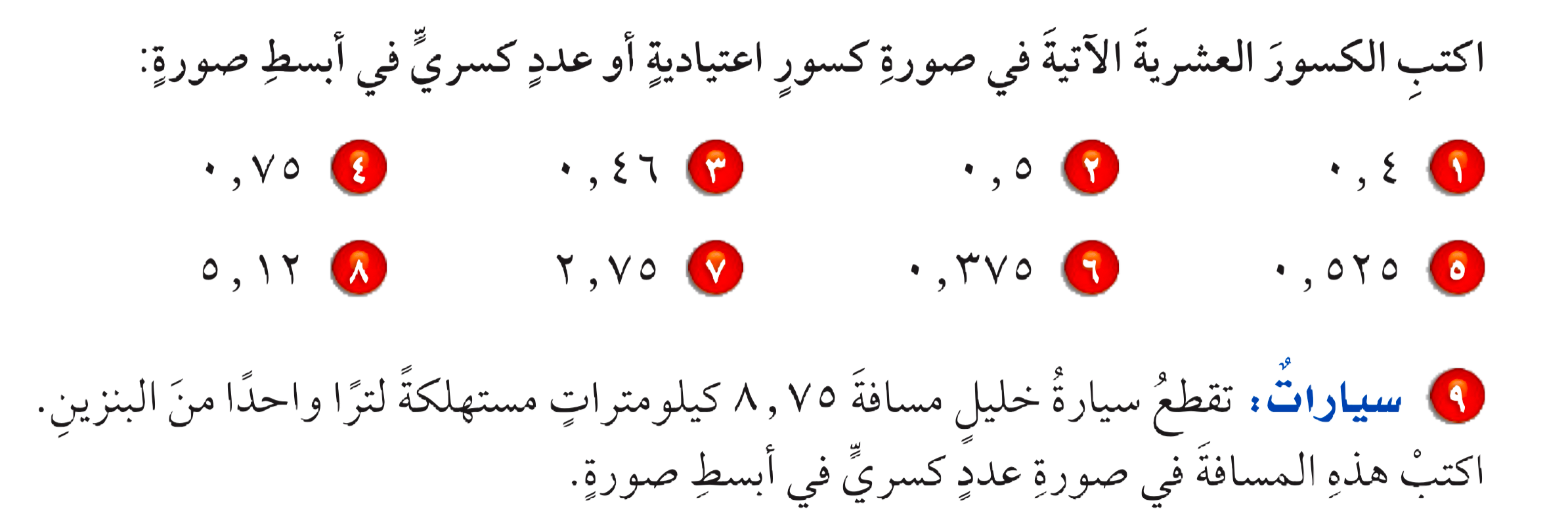 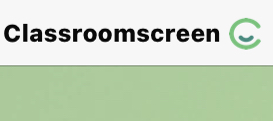 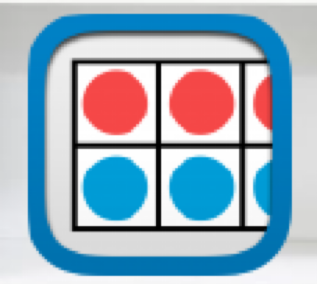 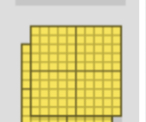 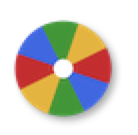 بقسمة البسط والمقام على ١٢٥
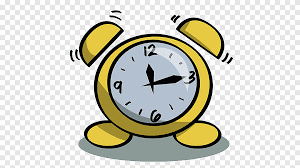 بقسمة البسط والمقام على ٢٥
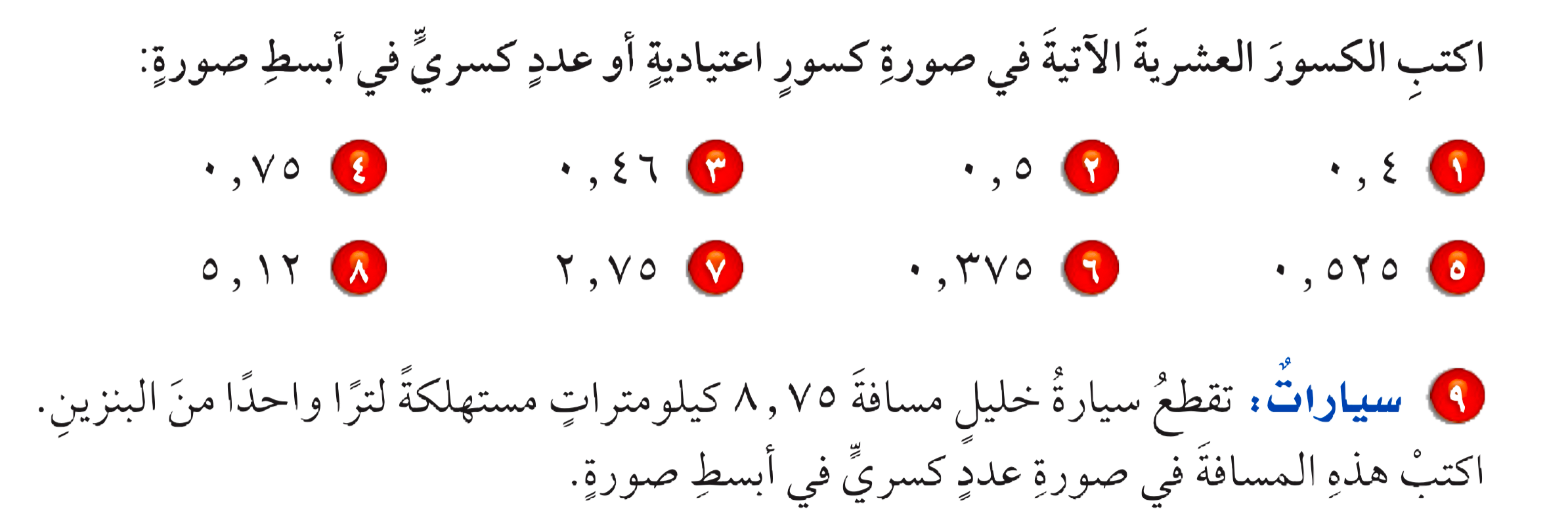 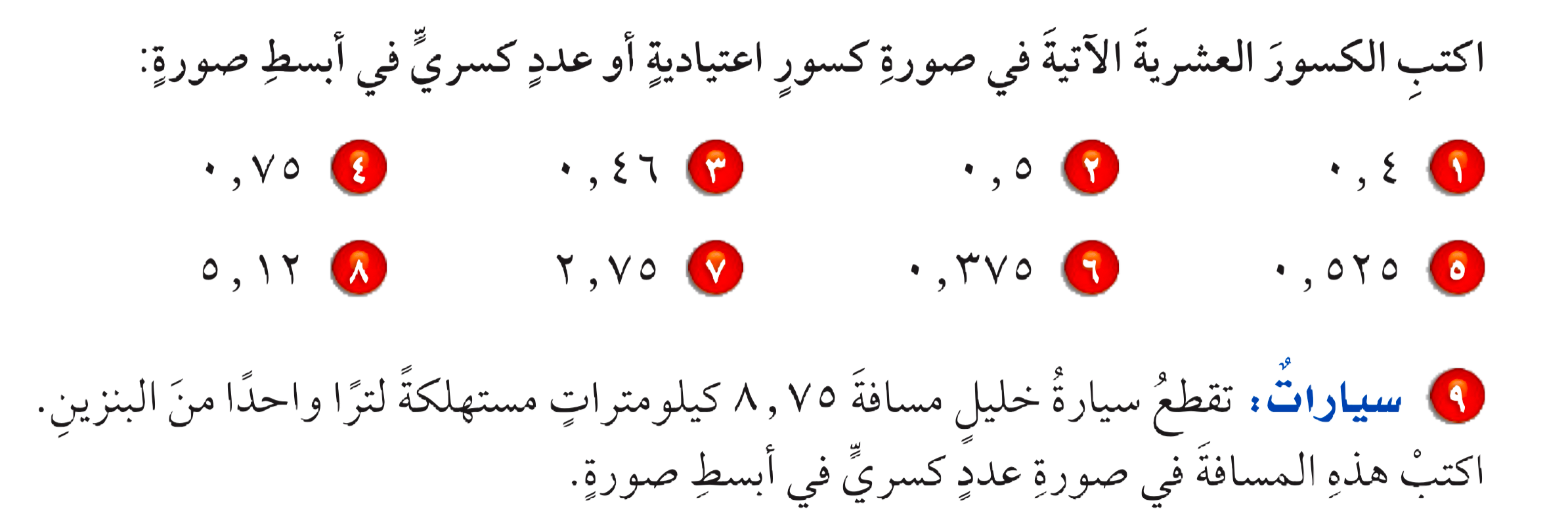 بقسمة البسط والمقام على ٤
بقسمة البسط والمقام على ٢٥
الحل
أدوات
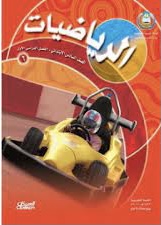 نشاط
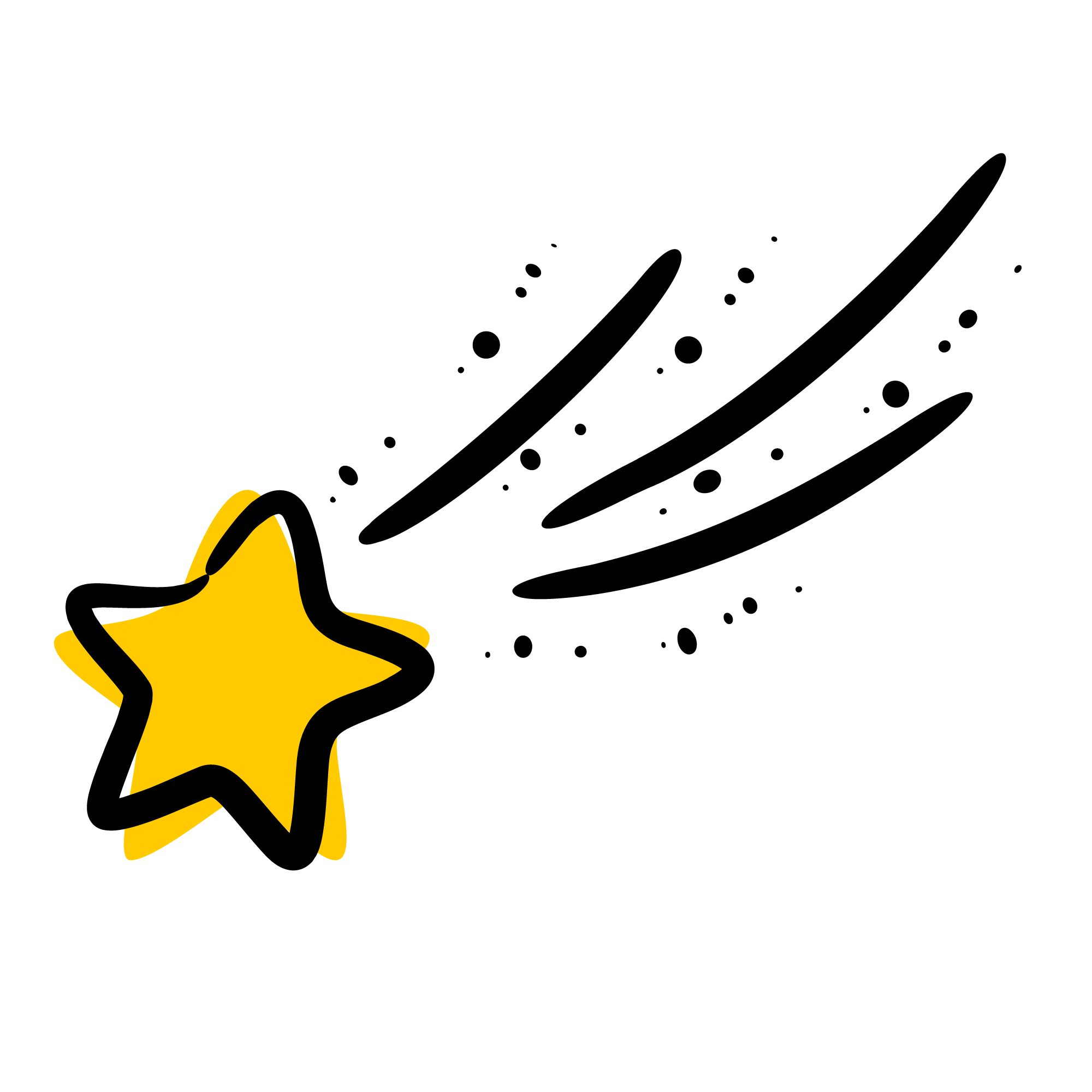 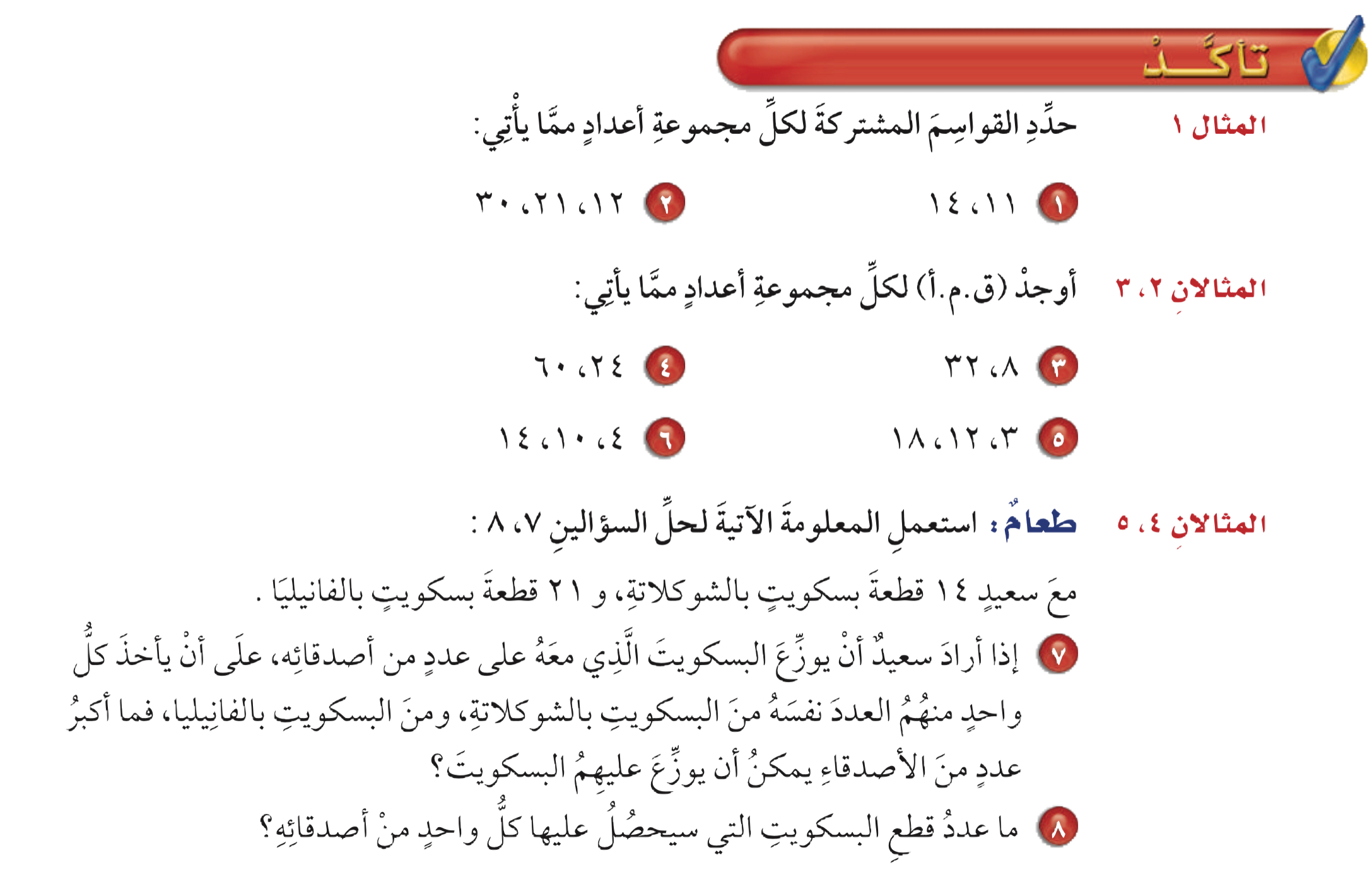 تمرين ٩
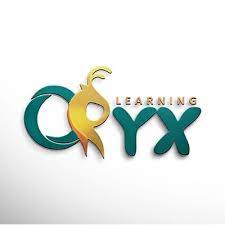 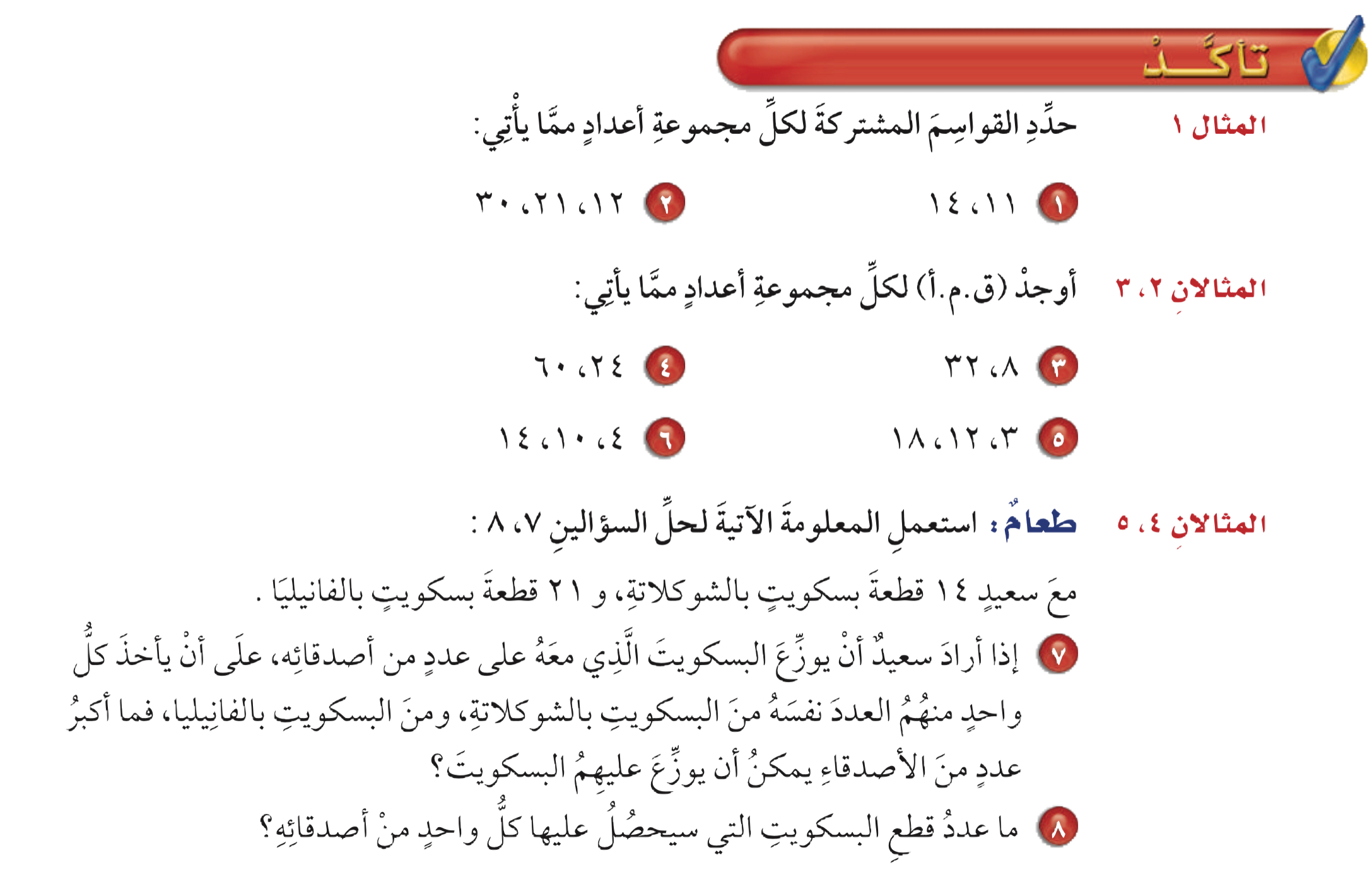 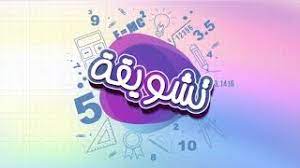 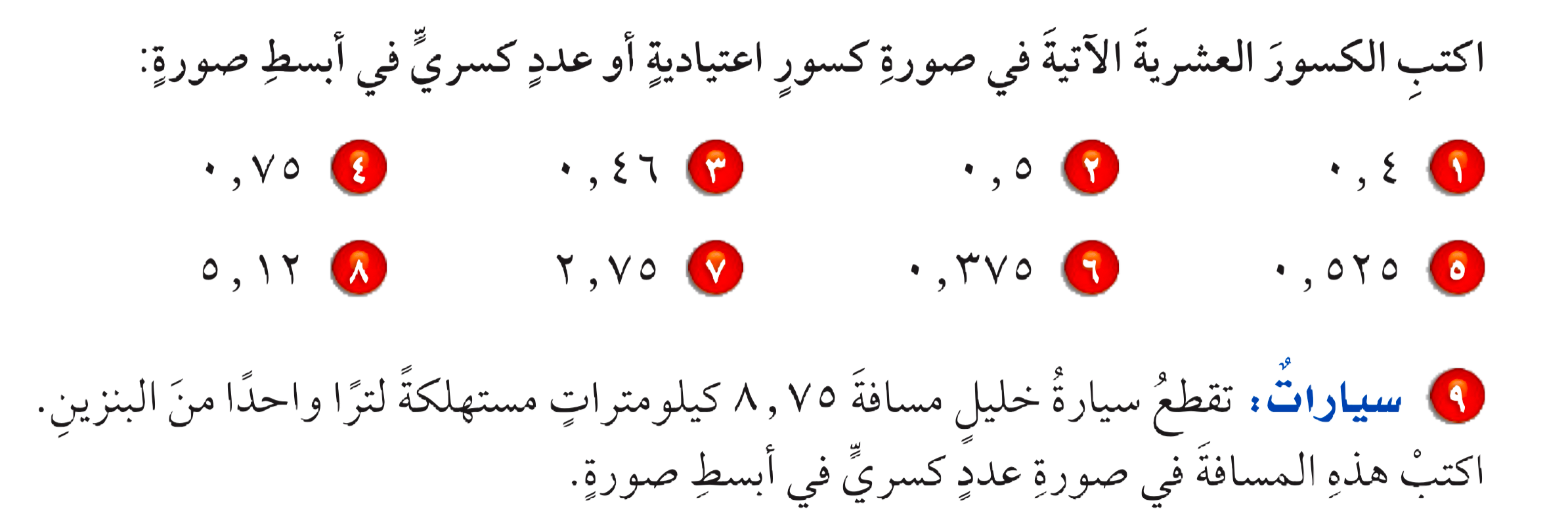 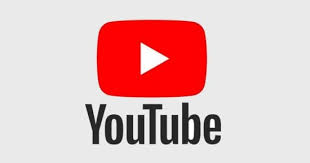 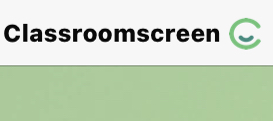 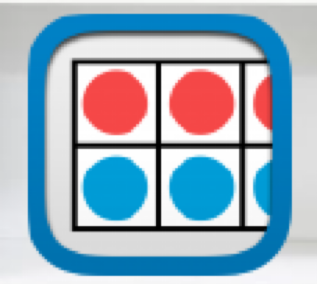 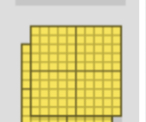 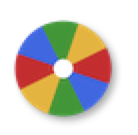 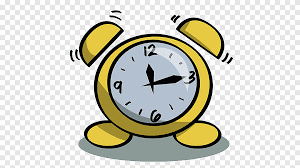 تأكد
أدوات
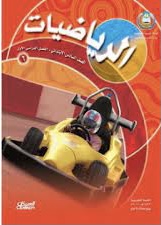 نشاط
٣
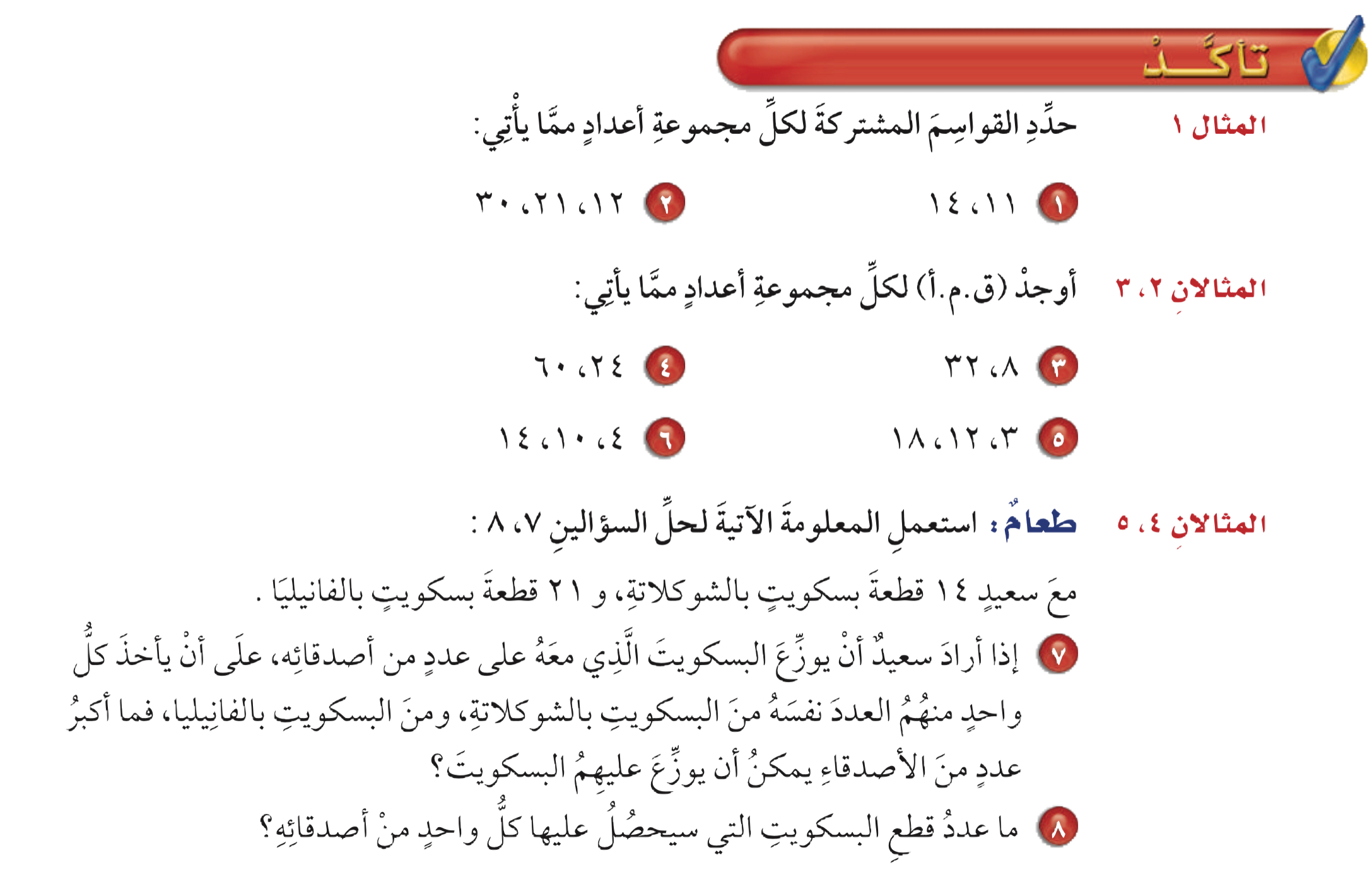 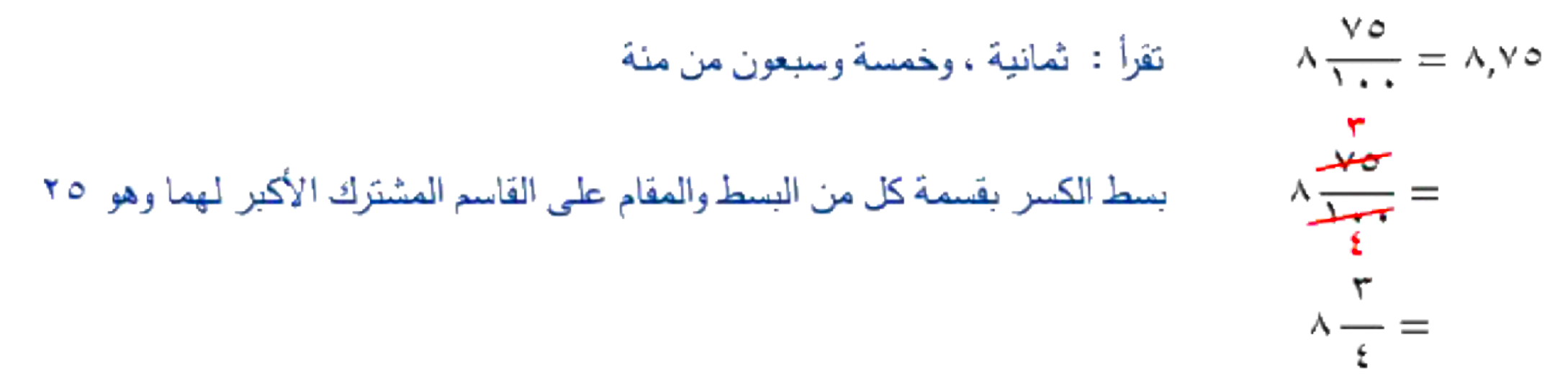 ٧٥
تمرين ٩
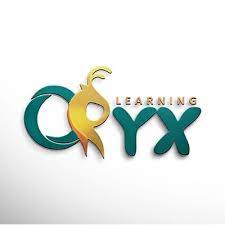 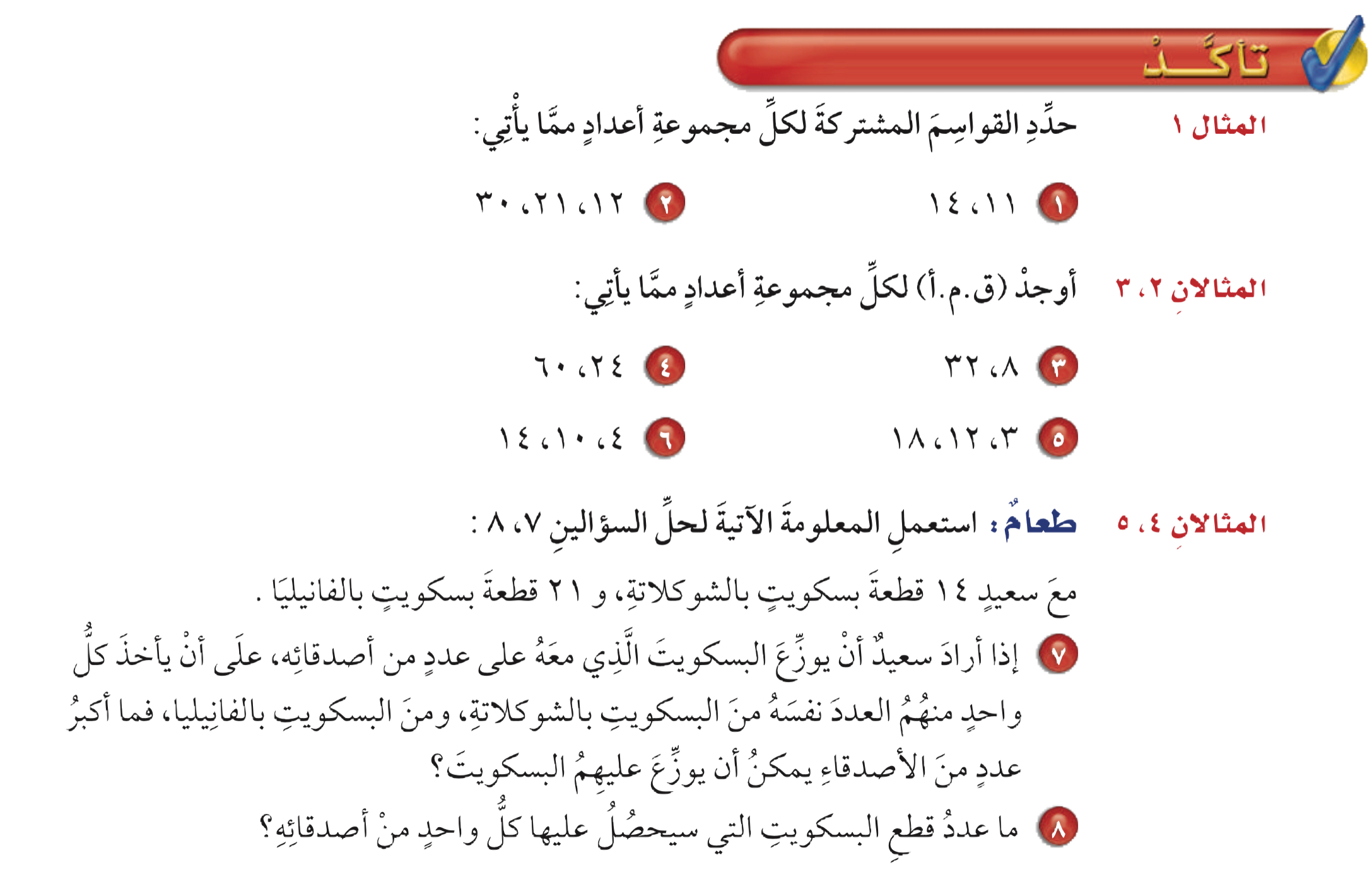 ٨
=
٨
=
٤
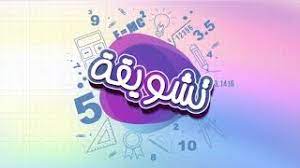 ١٠٠
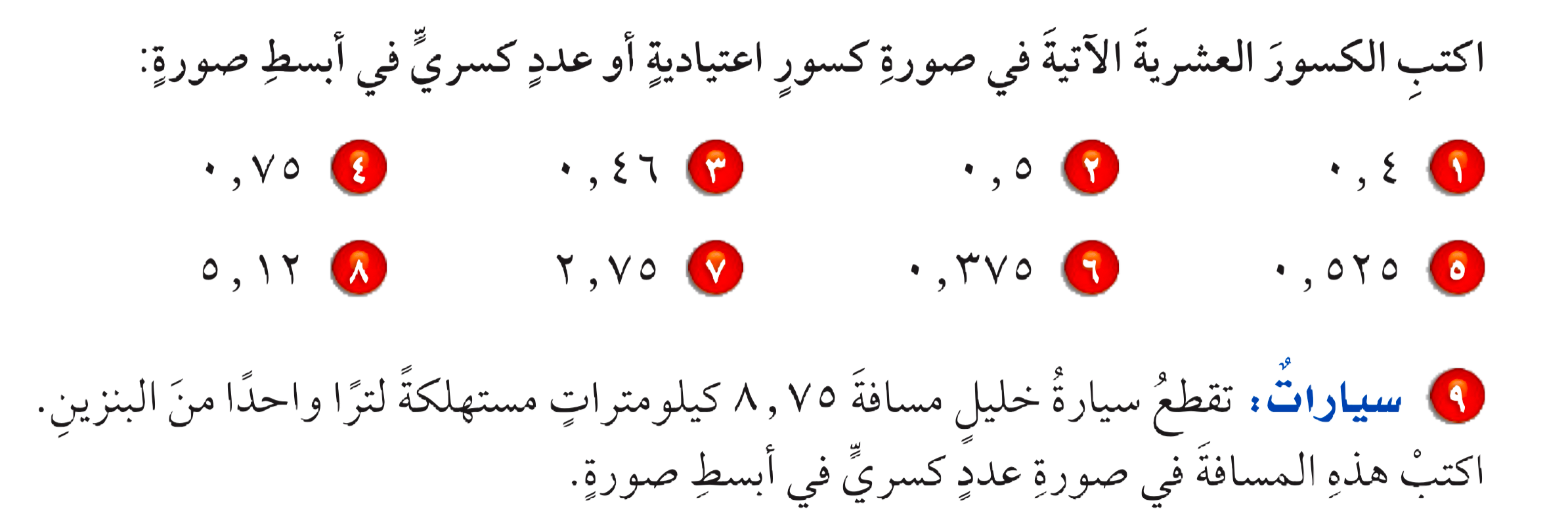 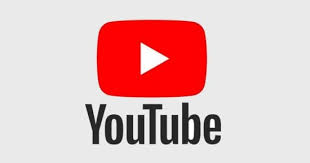 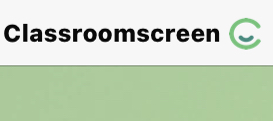 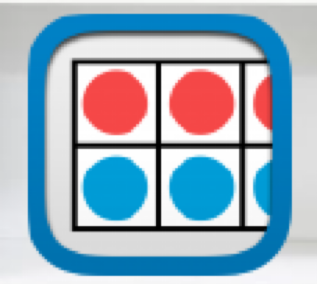 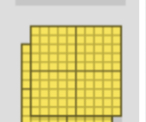 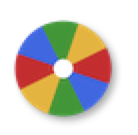 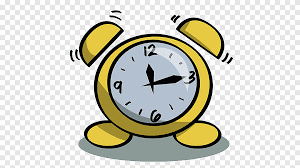 بقسمة البسط والمقام على ٢٥
الحل
أدوات
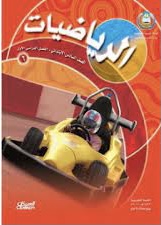 نشاط
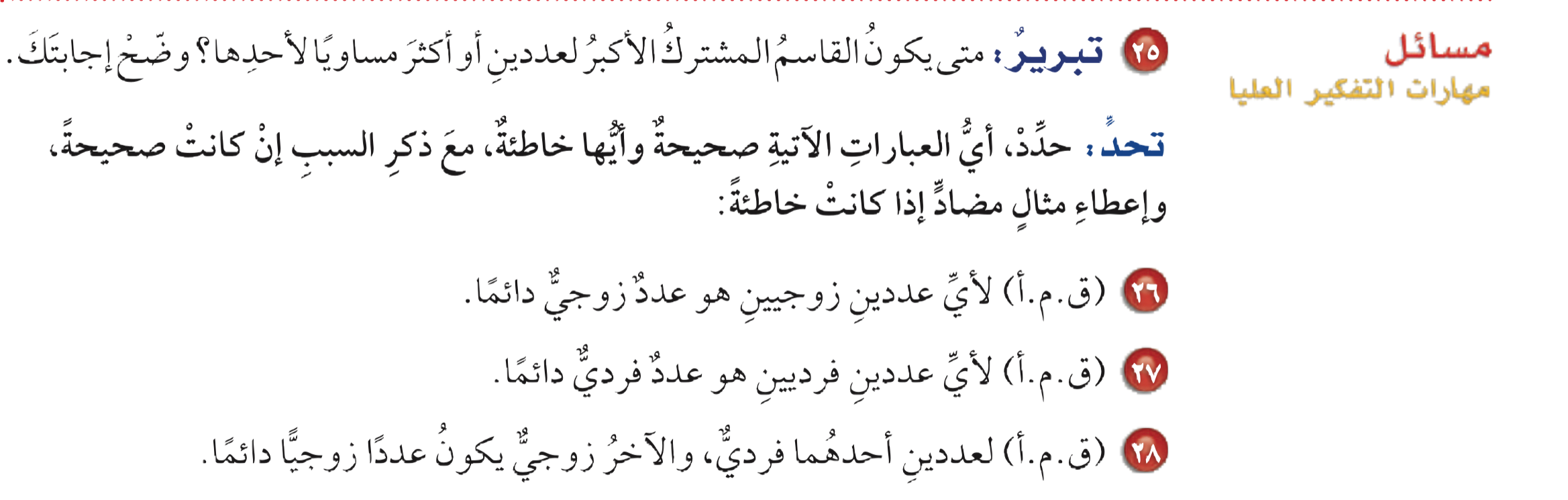 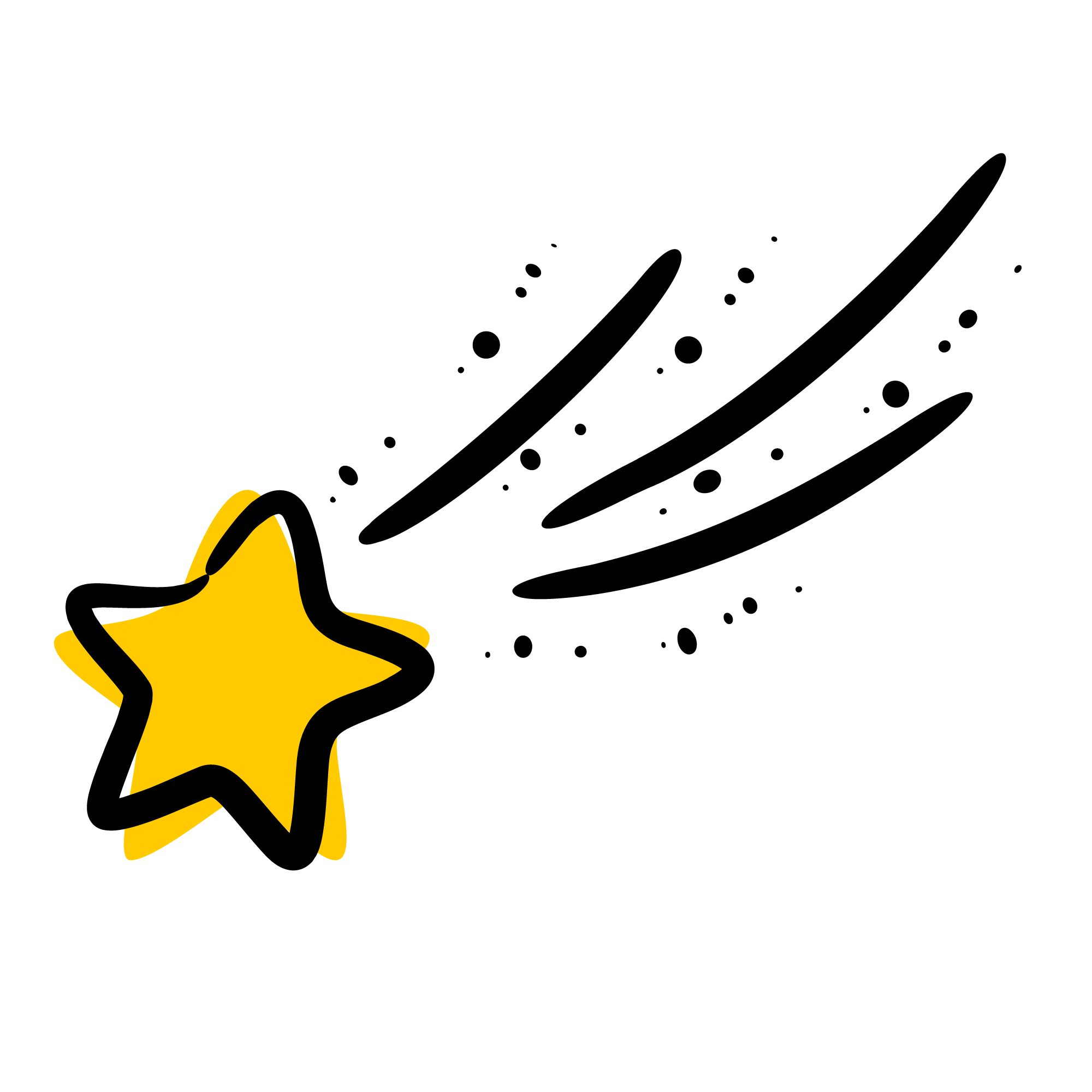 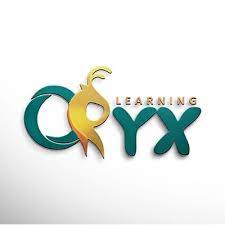 مهارات عليا
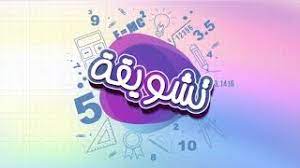 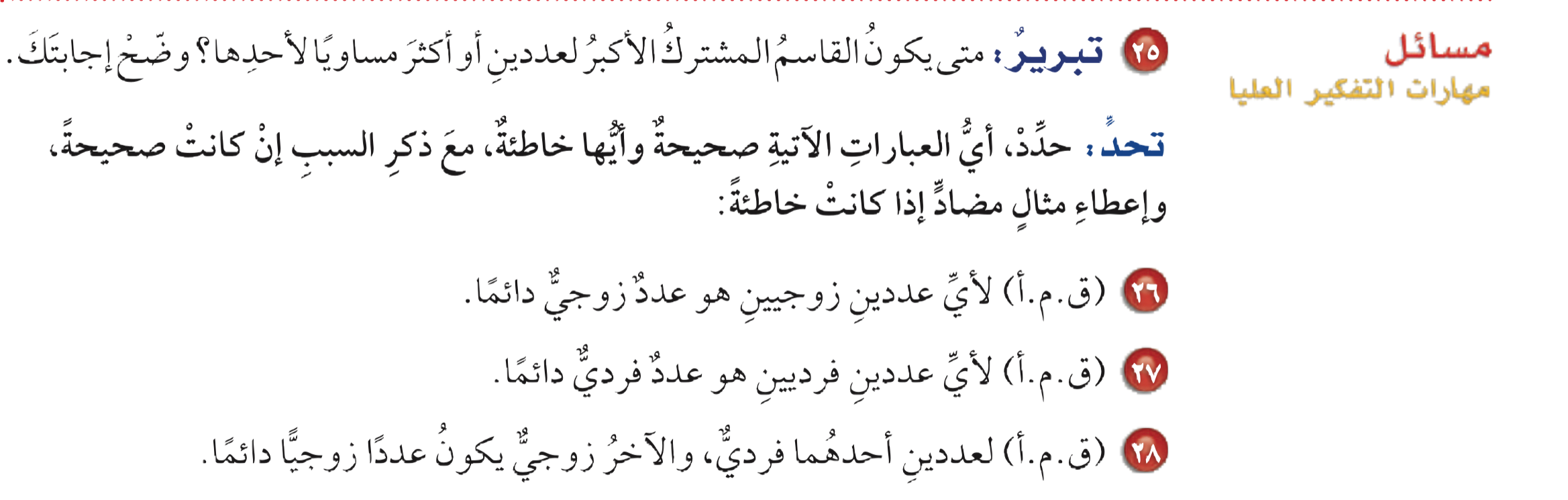 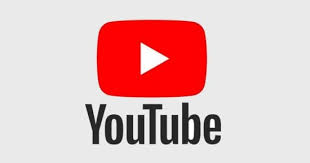 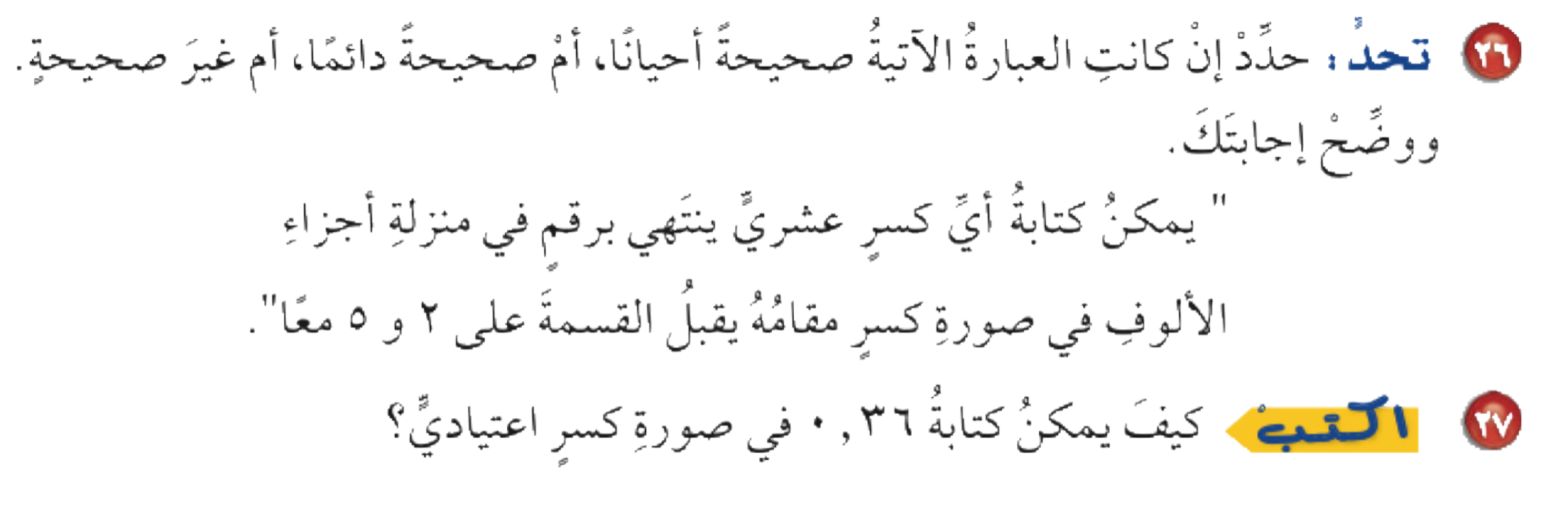 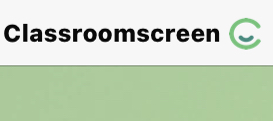 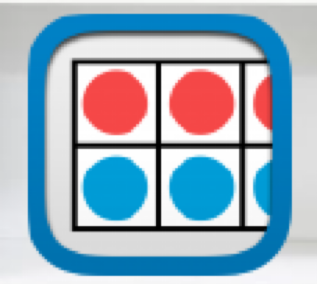 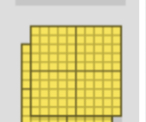 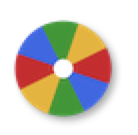 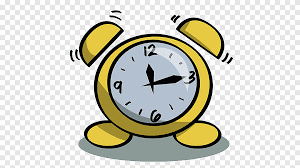 أدوات
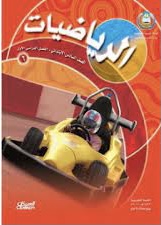 نشاط
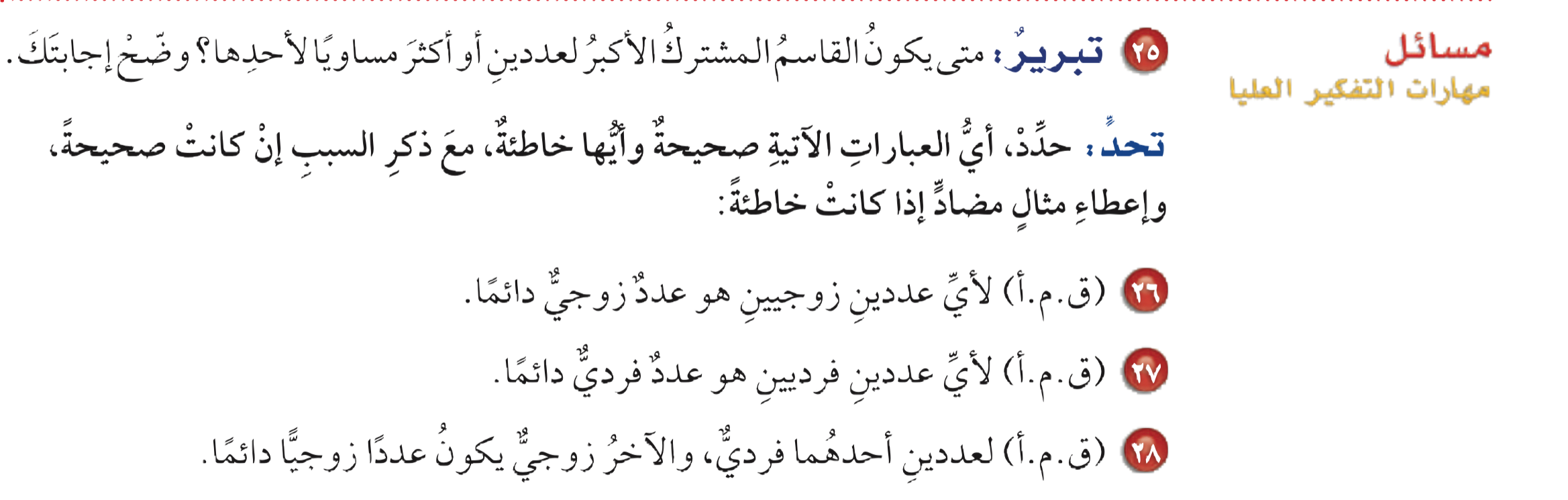 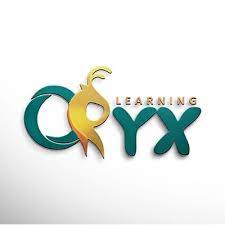 مهارات عليا
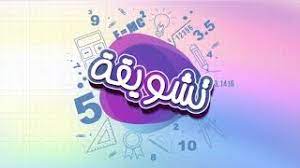 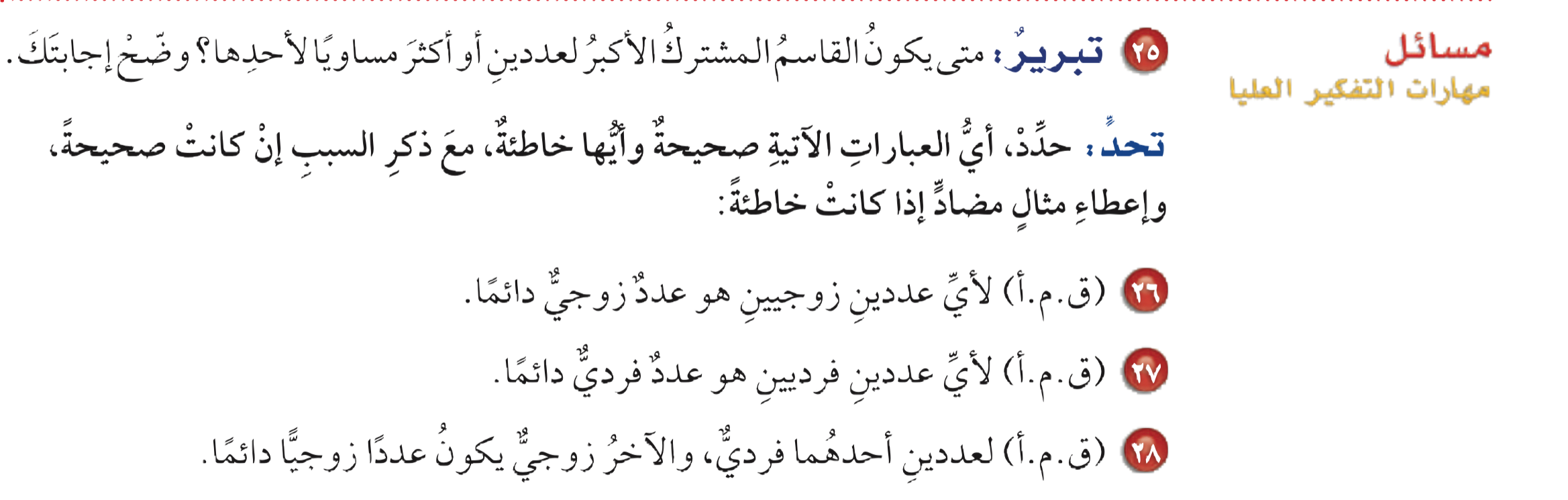 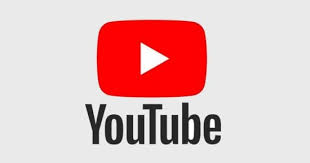 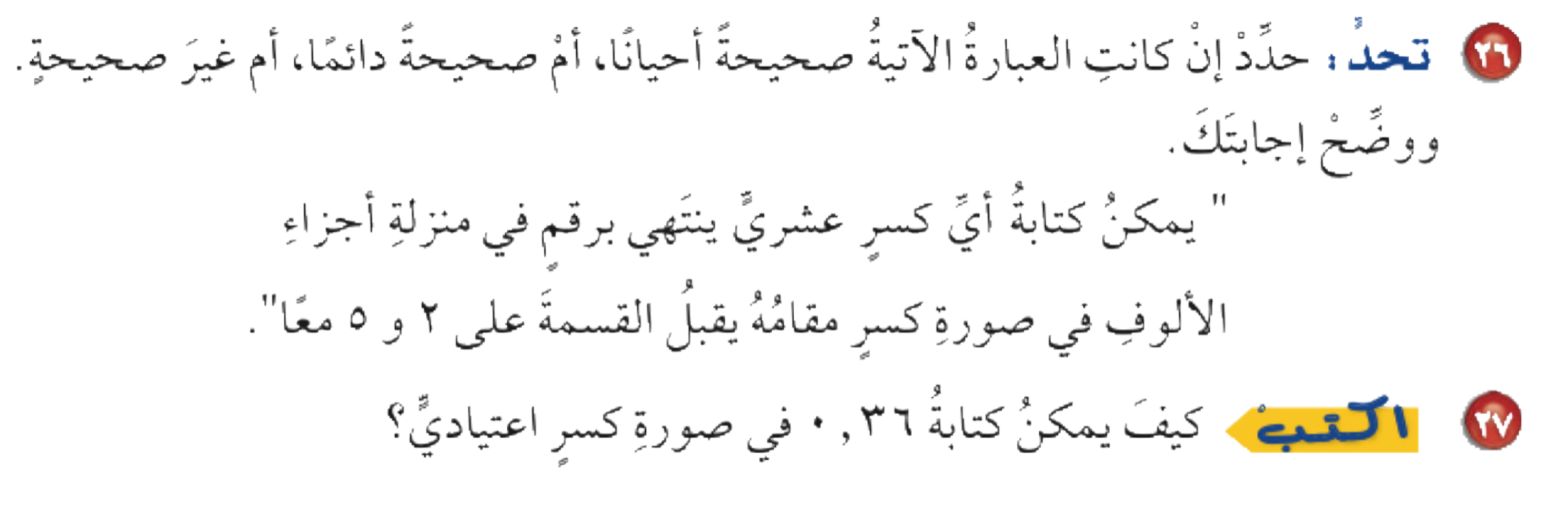 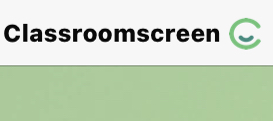 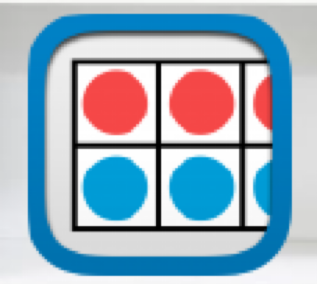 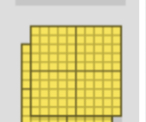 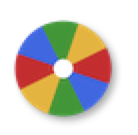 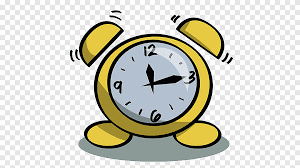 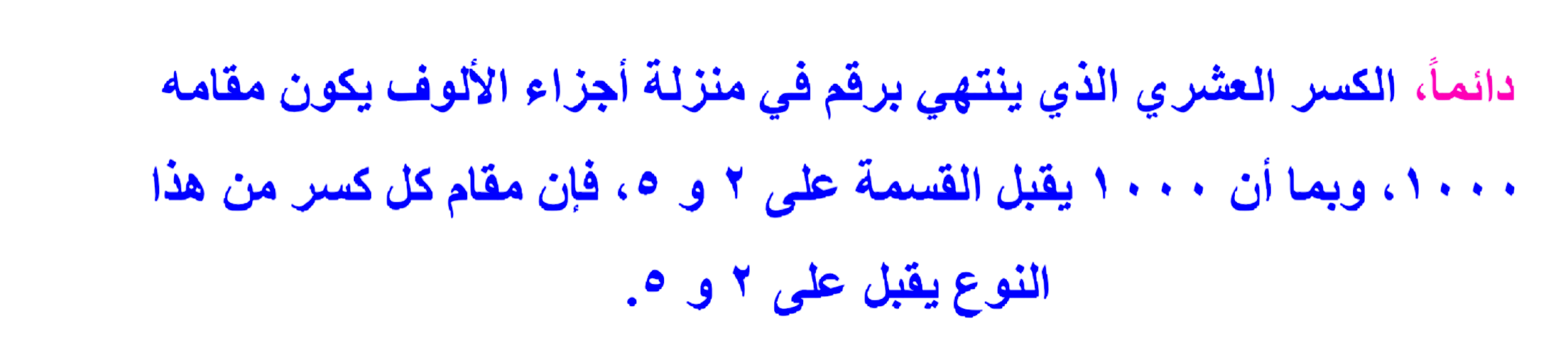 الحل
أدوات
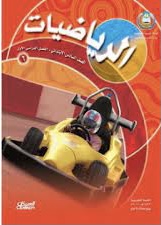 نشاط
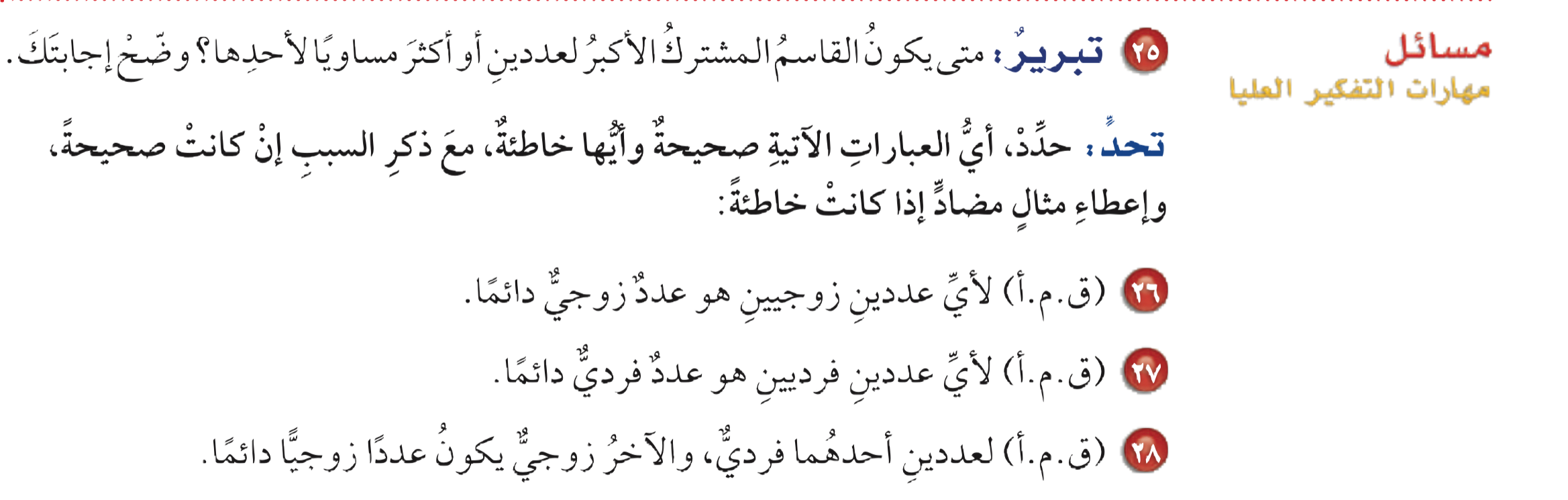 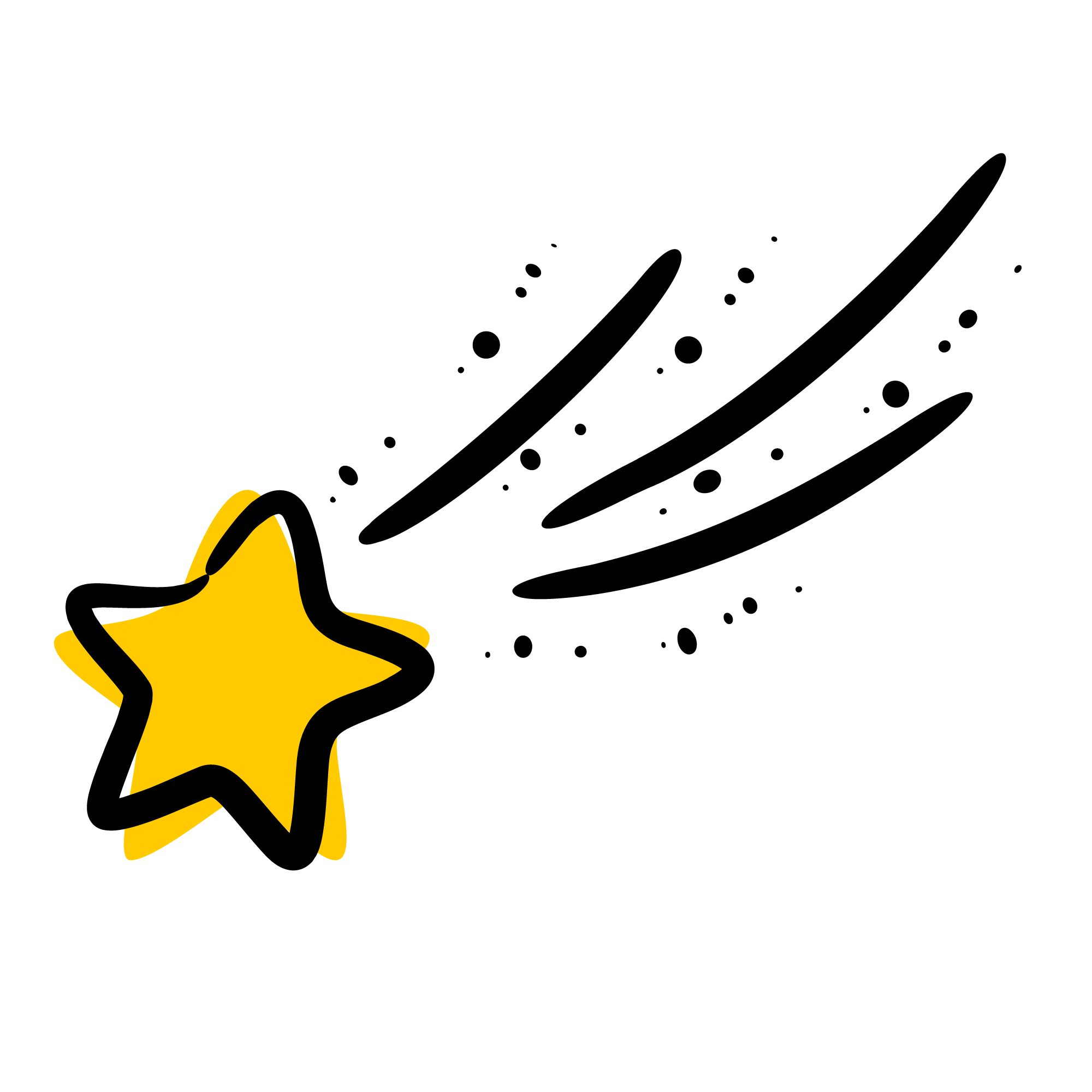 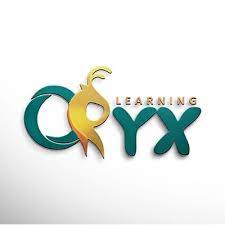 مهارات عليا
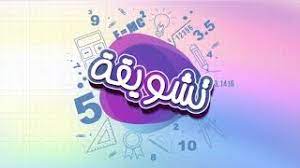 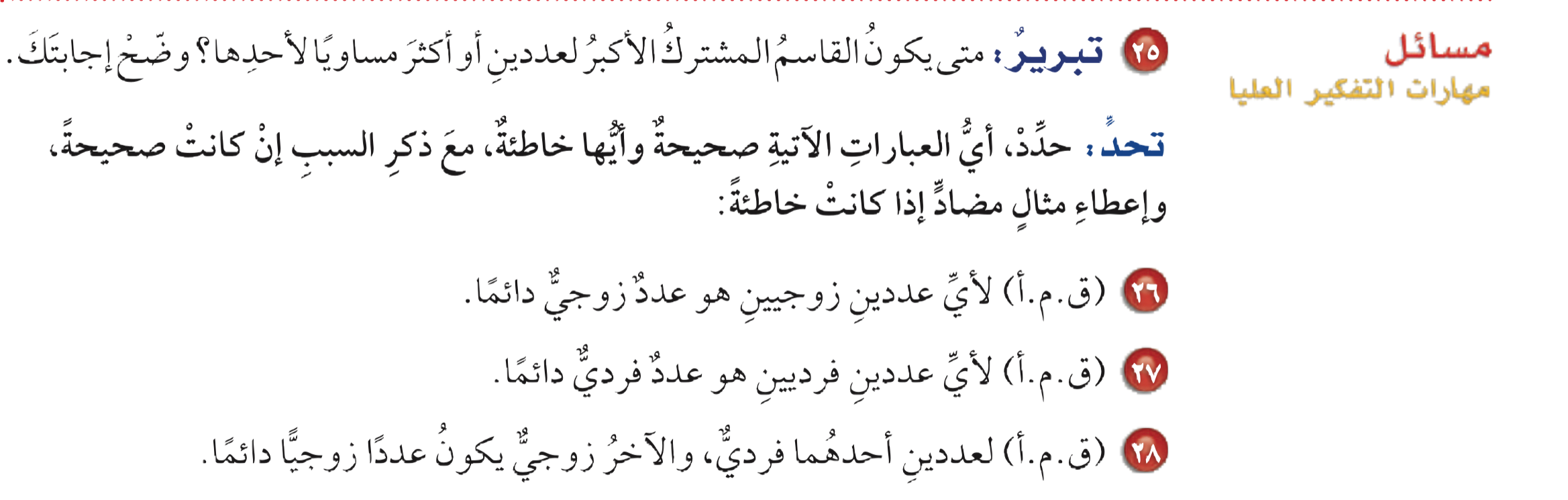 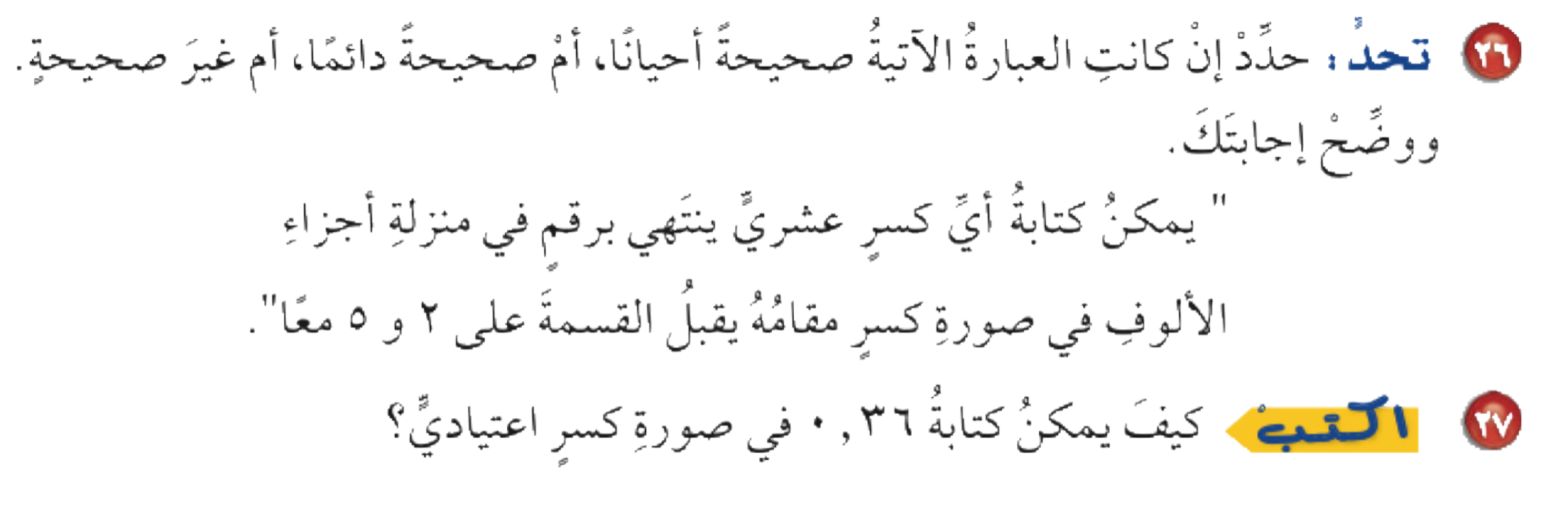 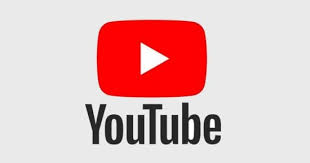 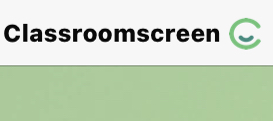 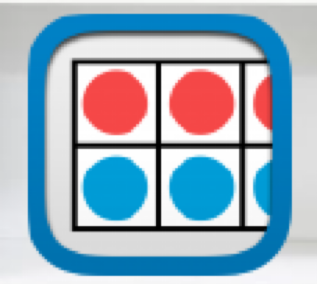 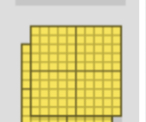 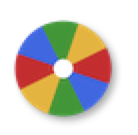 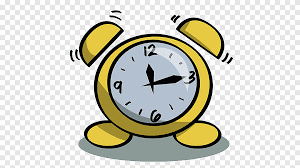 أدوات
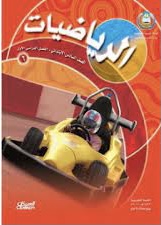 نشاط
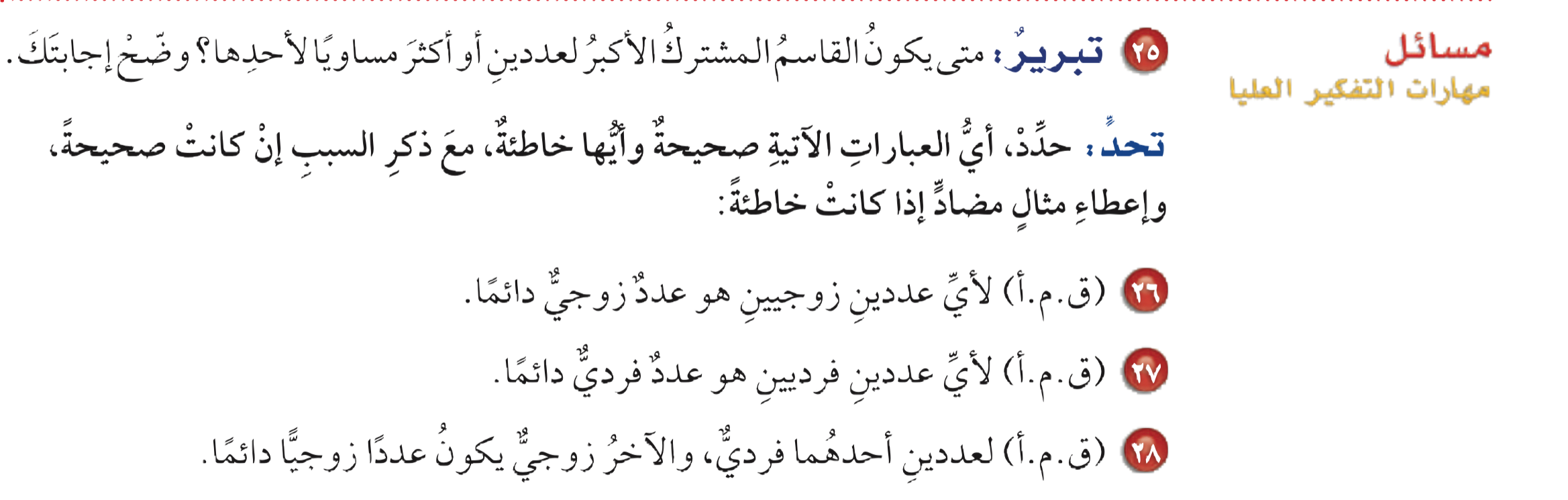 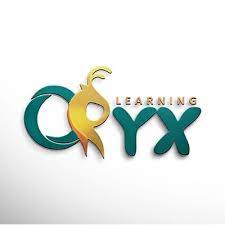 مهارات عليا
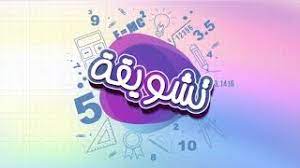 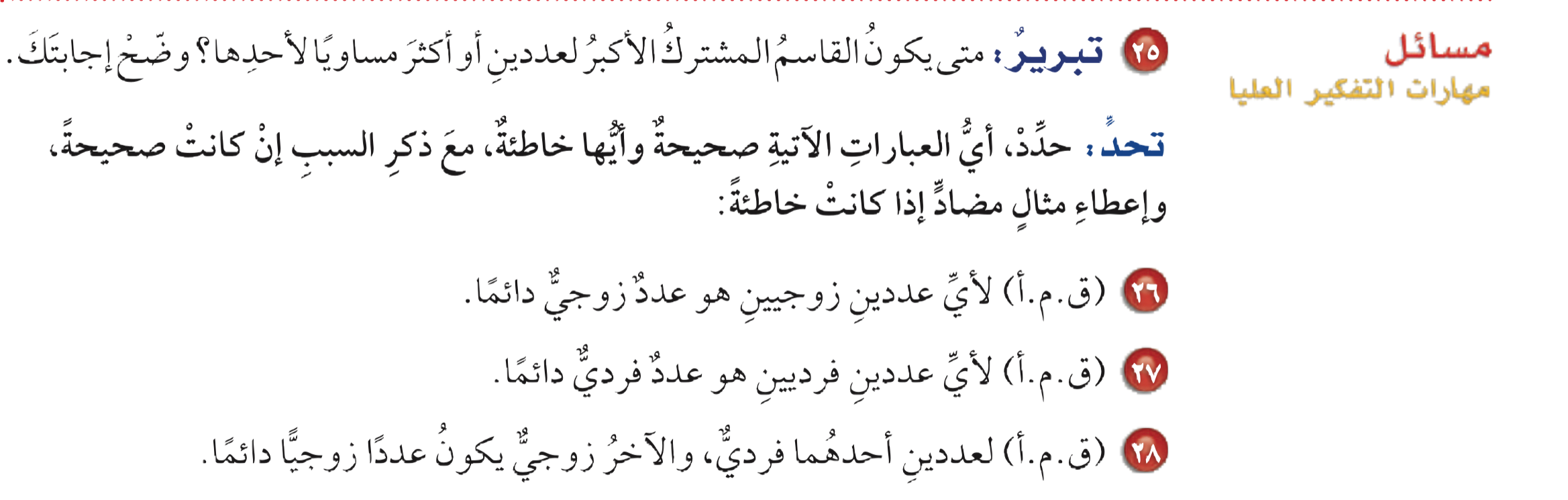 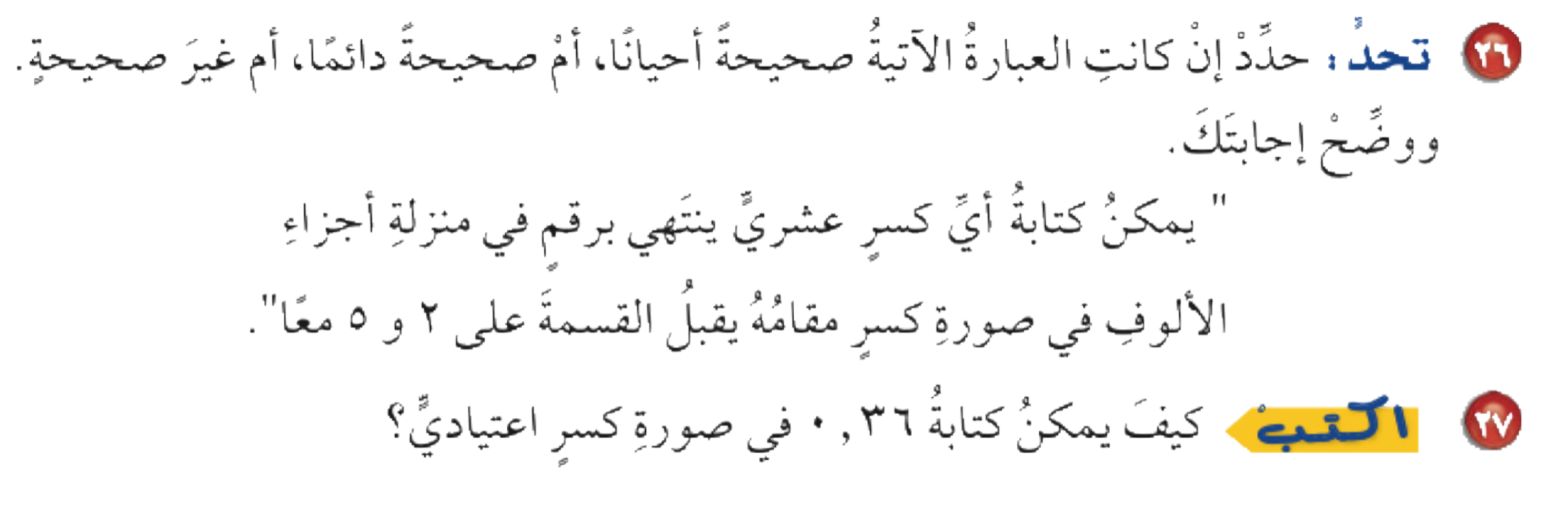 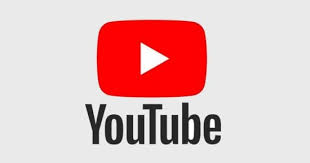 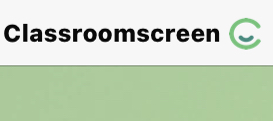 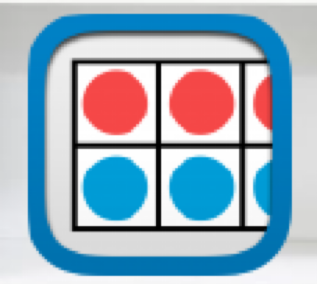 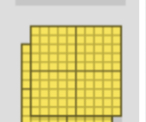 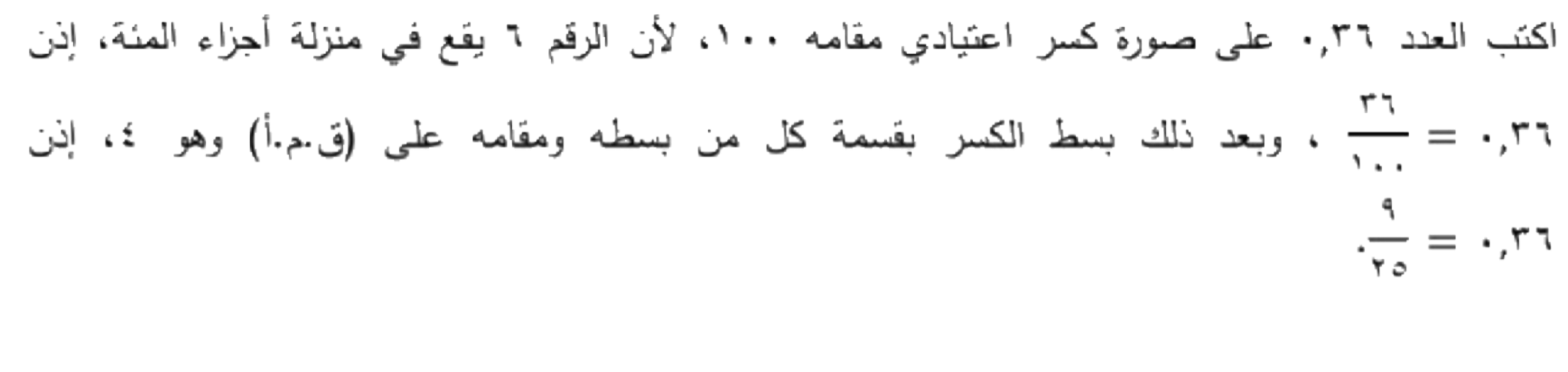 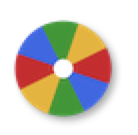 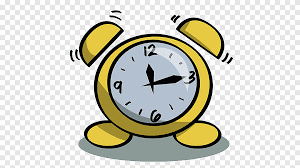 تأكد
أدوات
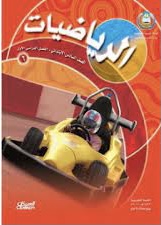 نشاط
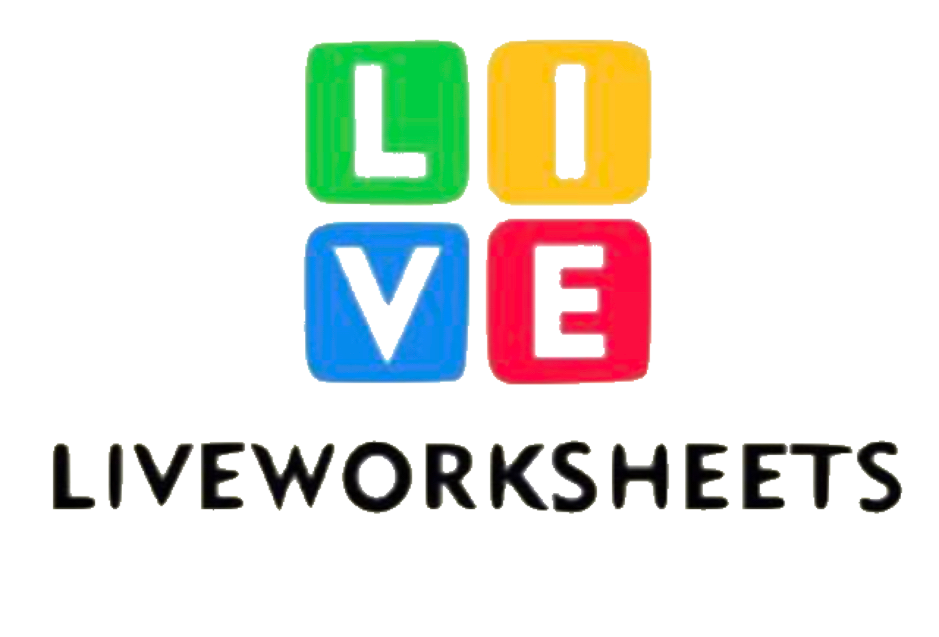 تقويم ختامي
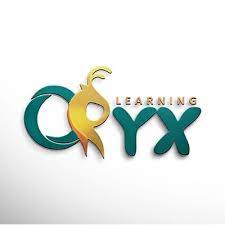 تقويم ختامي
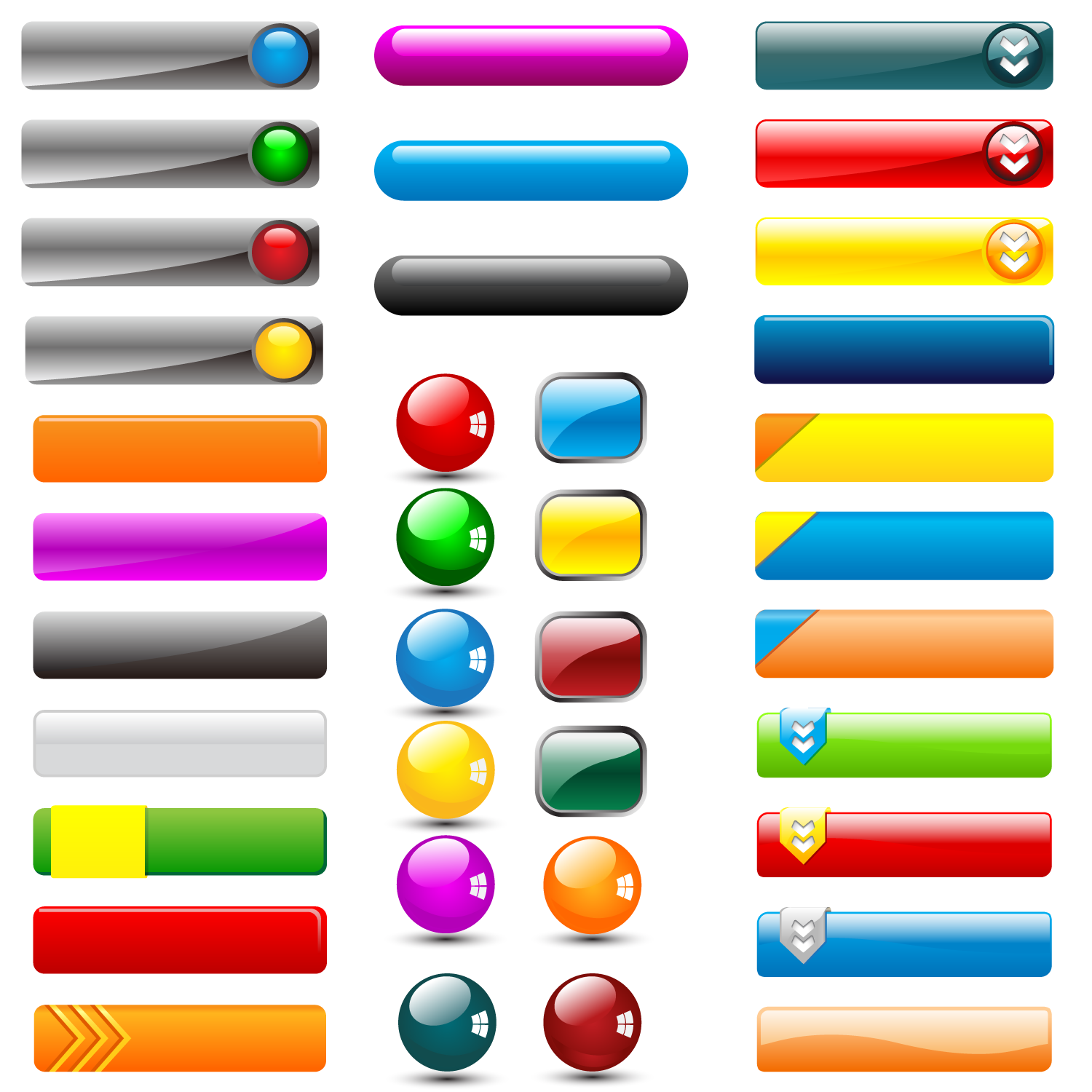 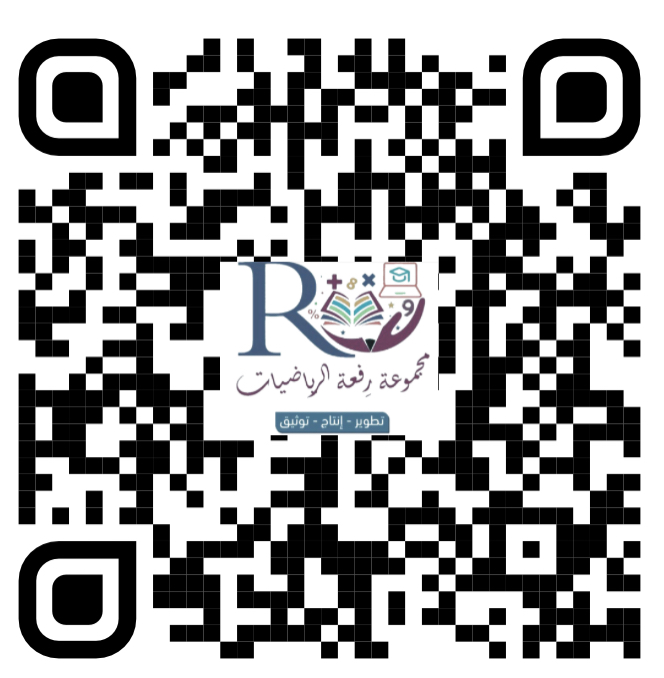 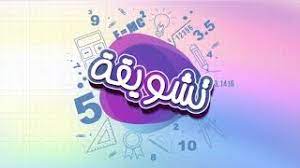 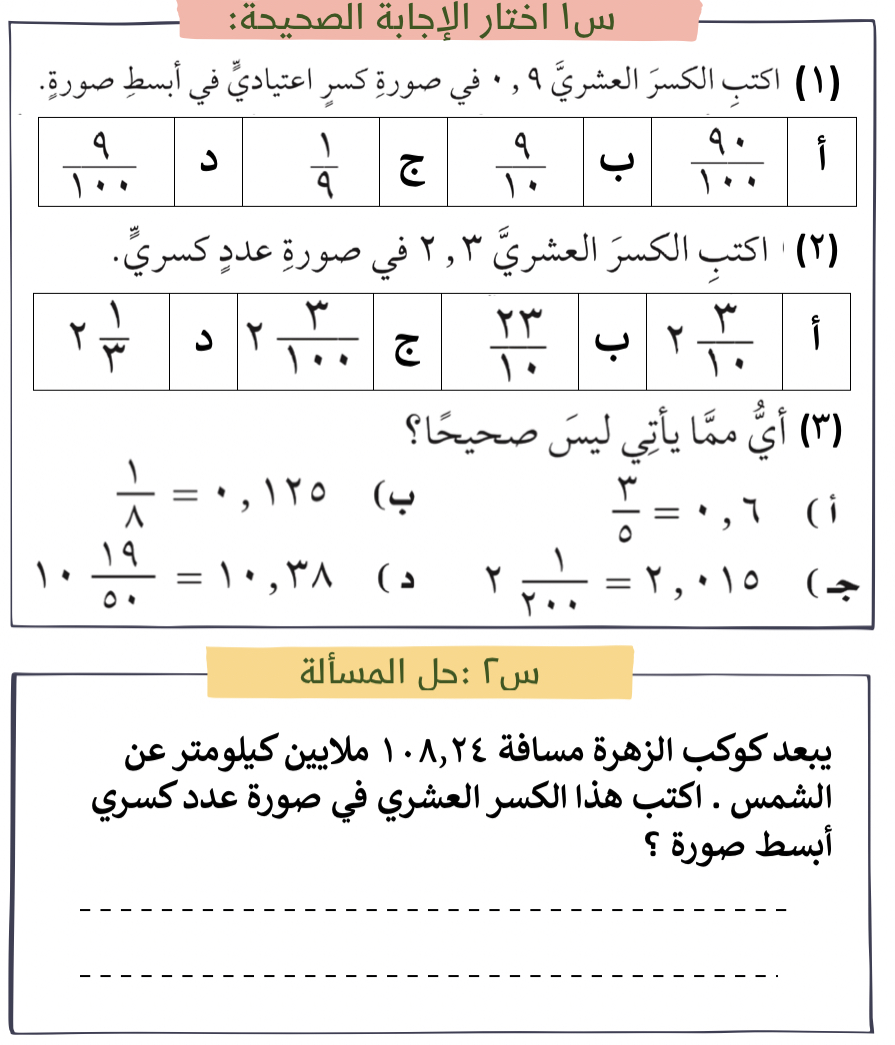 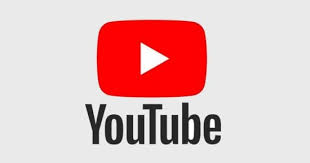 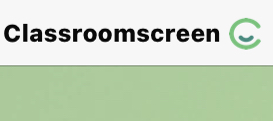 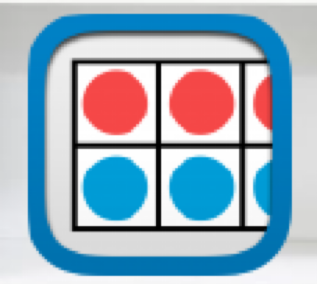 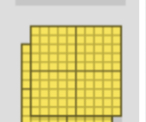 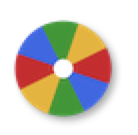 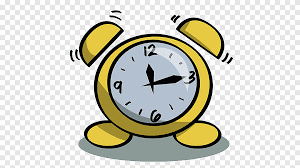 أدوات
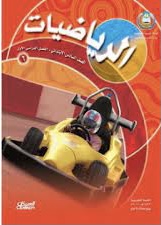 نشاط
الواجب
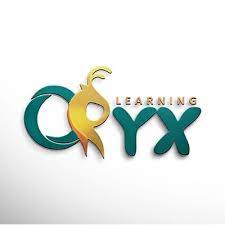 الواجب
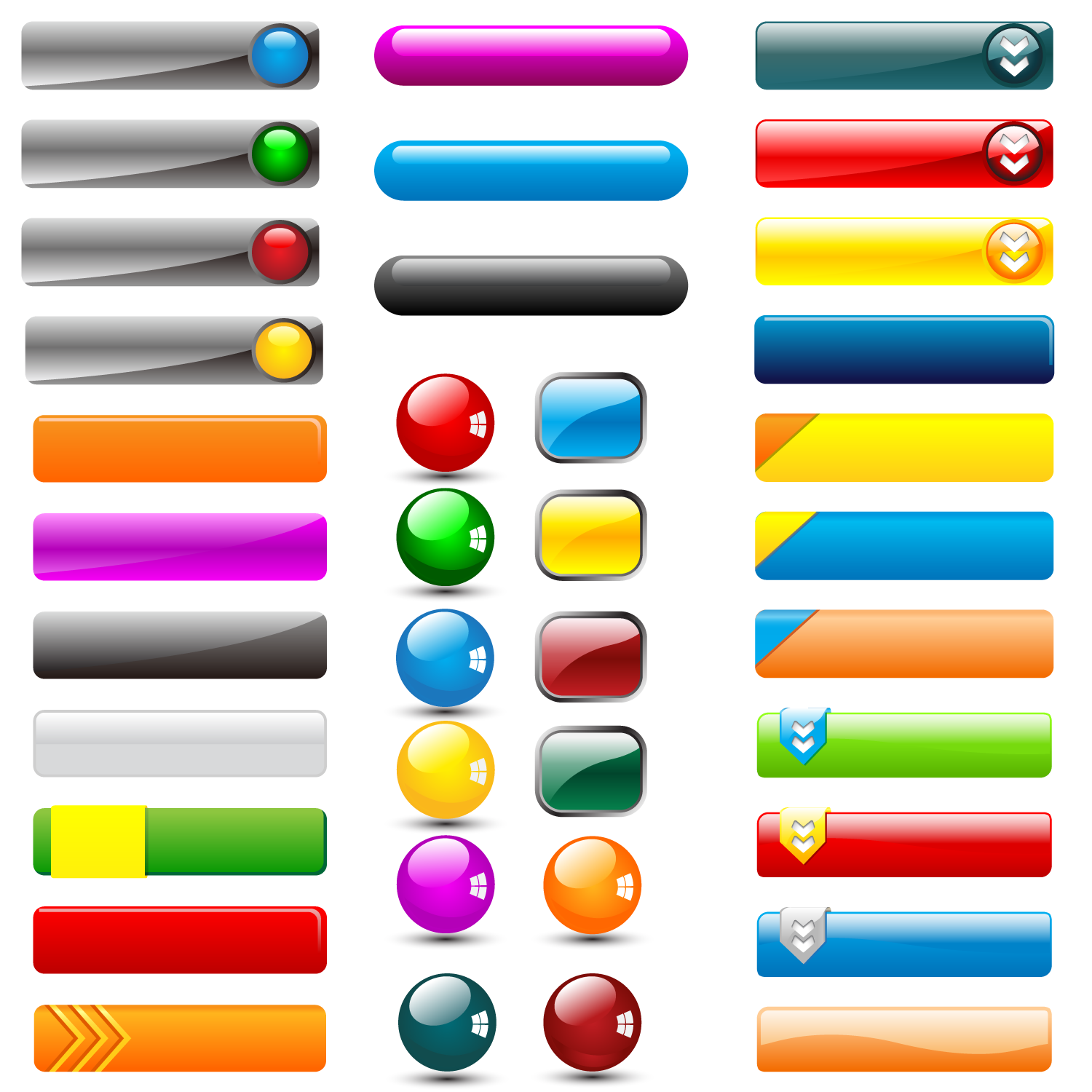 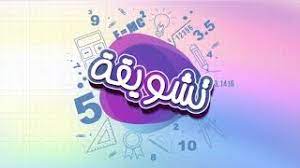 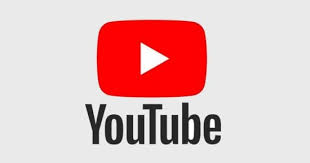 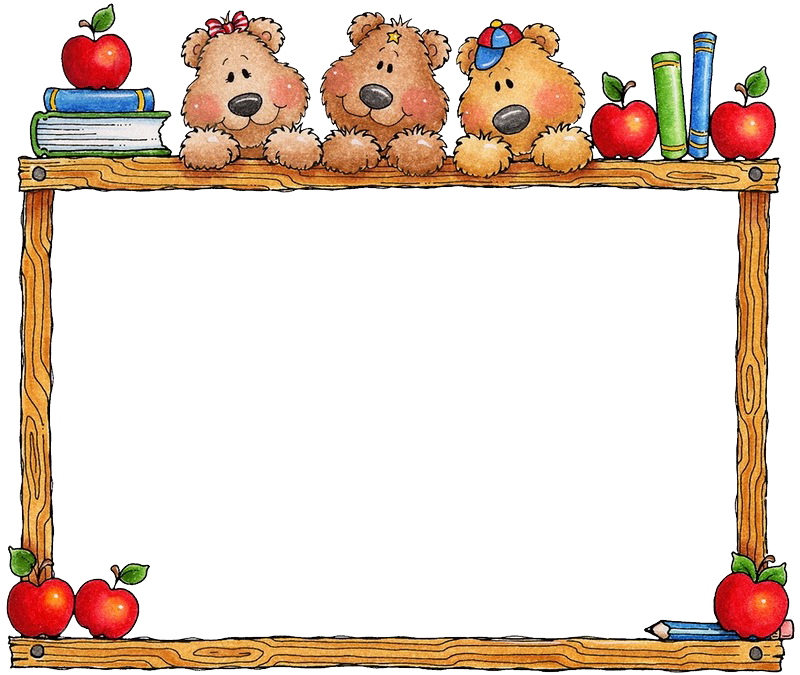 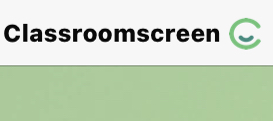 سؤال  ١٤  ، ١٨  ، ٢١
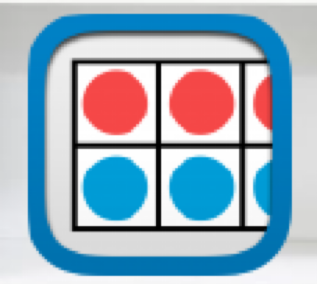 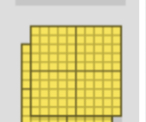 صفحة  ١٦٨
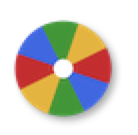 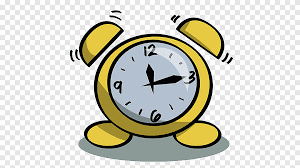 ختاماً
التعليم هو جواز السفر للمستقبل، الغد يعود للأشخاص الذي يستعدون له اليوم
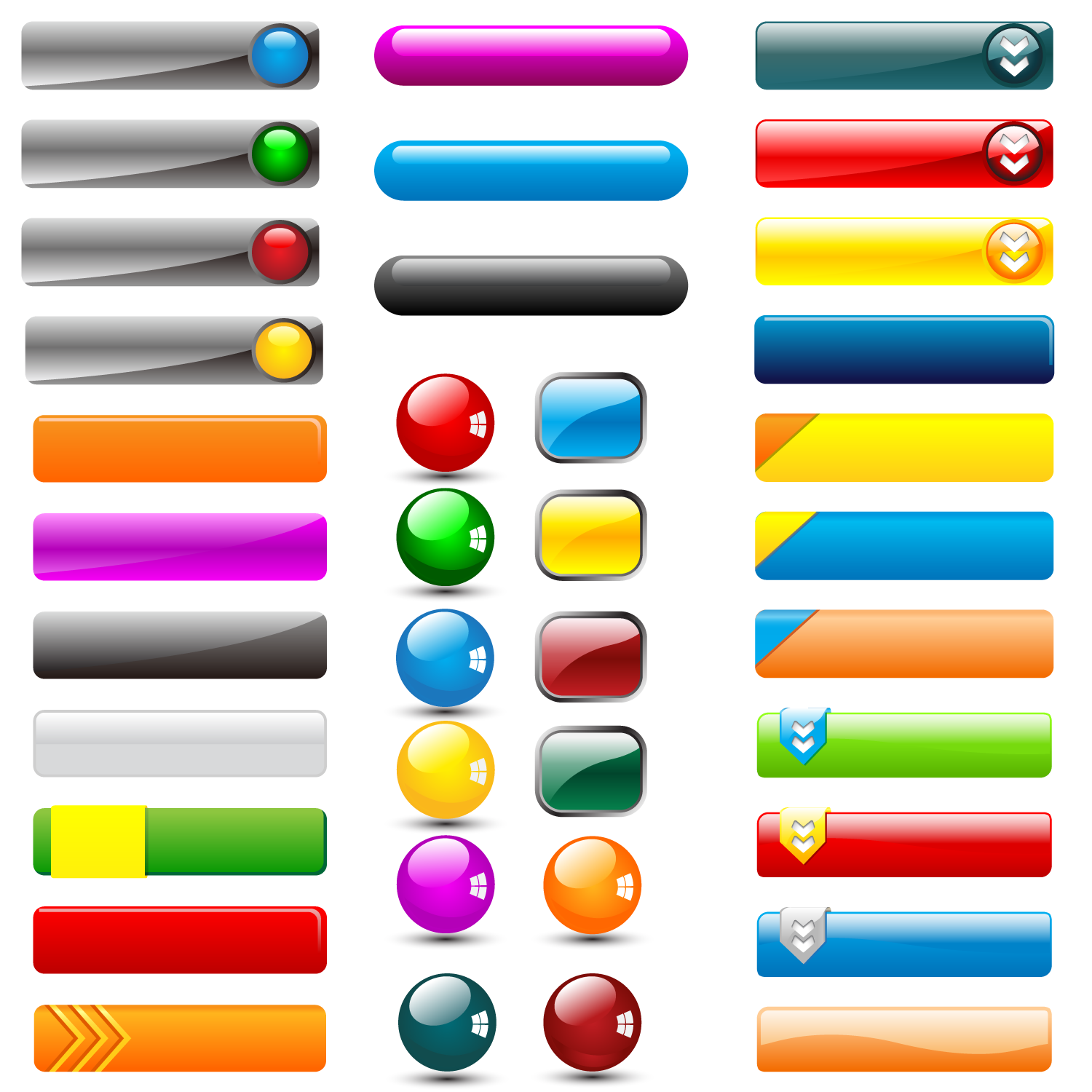 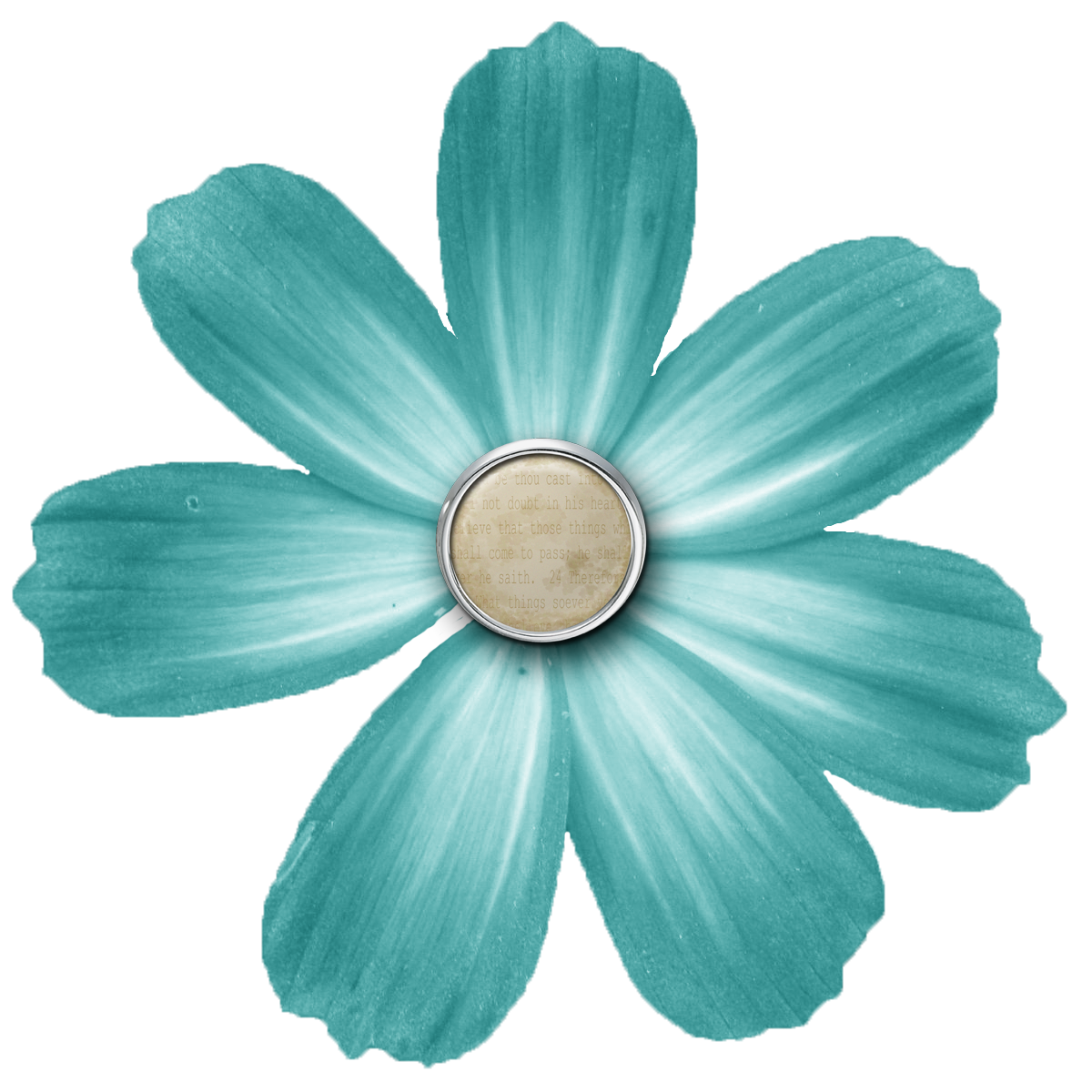